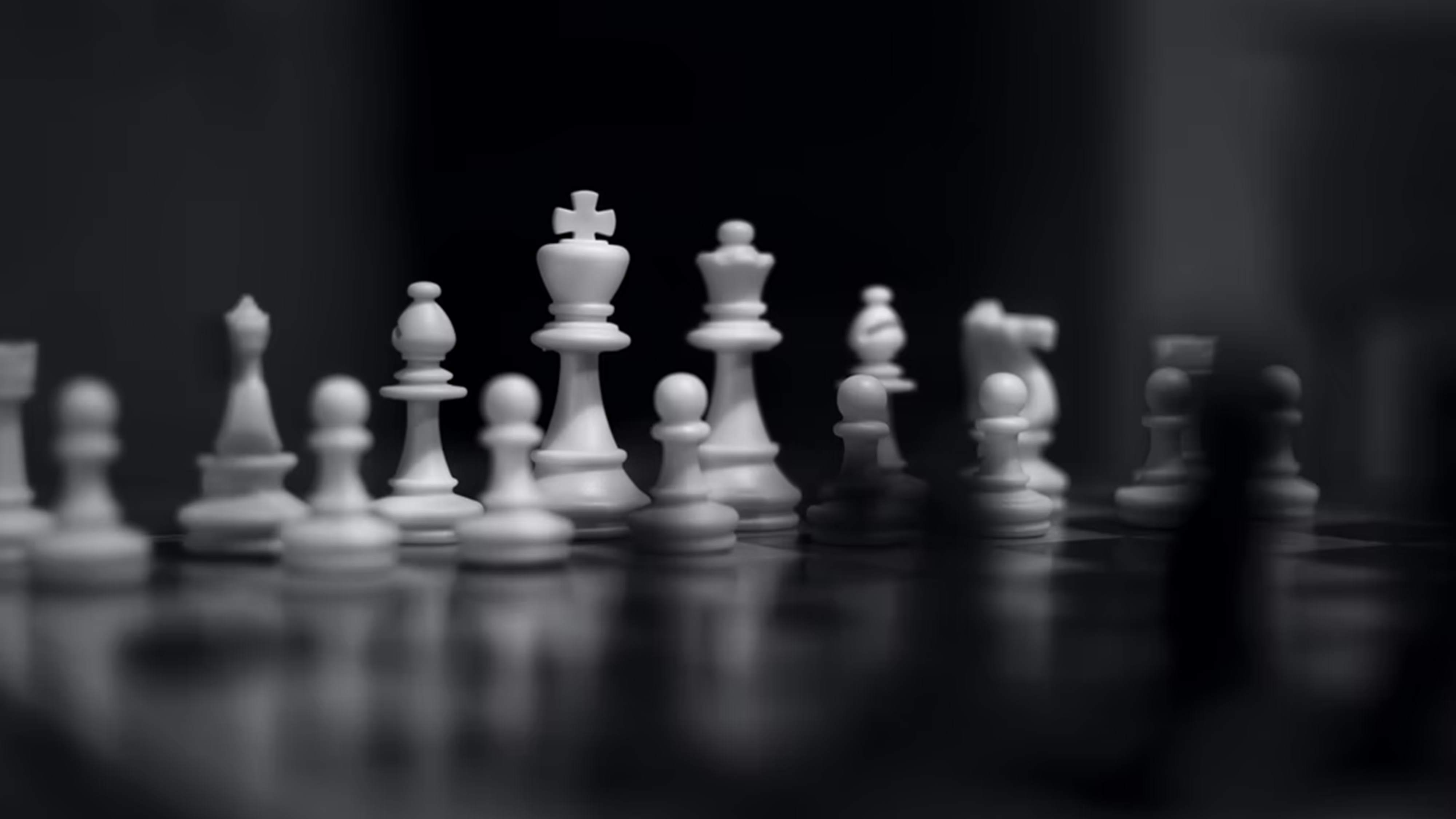 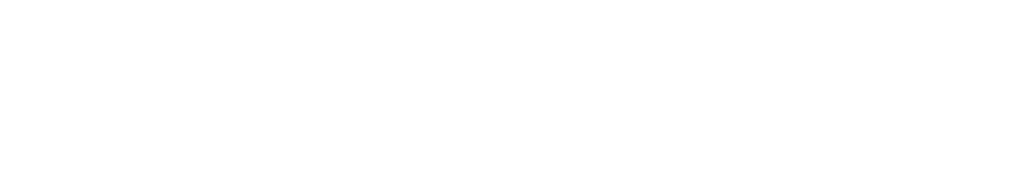 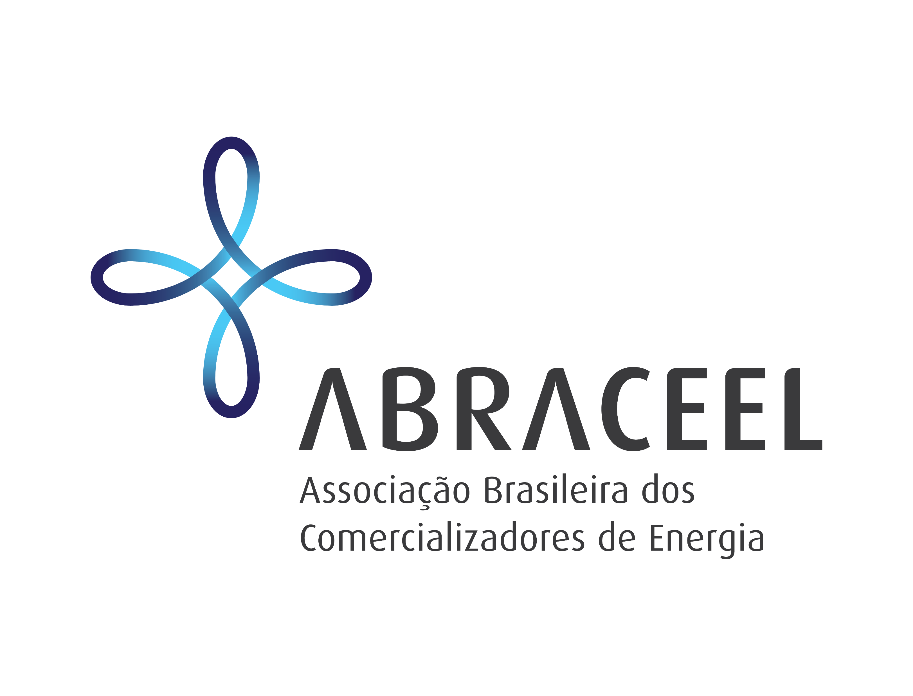 Definindo nossas Bandeiras
Consolidação do Planejamento Estratégico 2022-2025
9 de Novembro de 2021
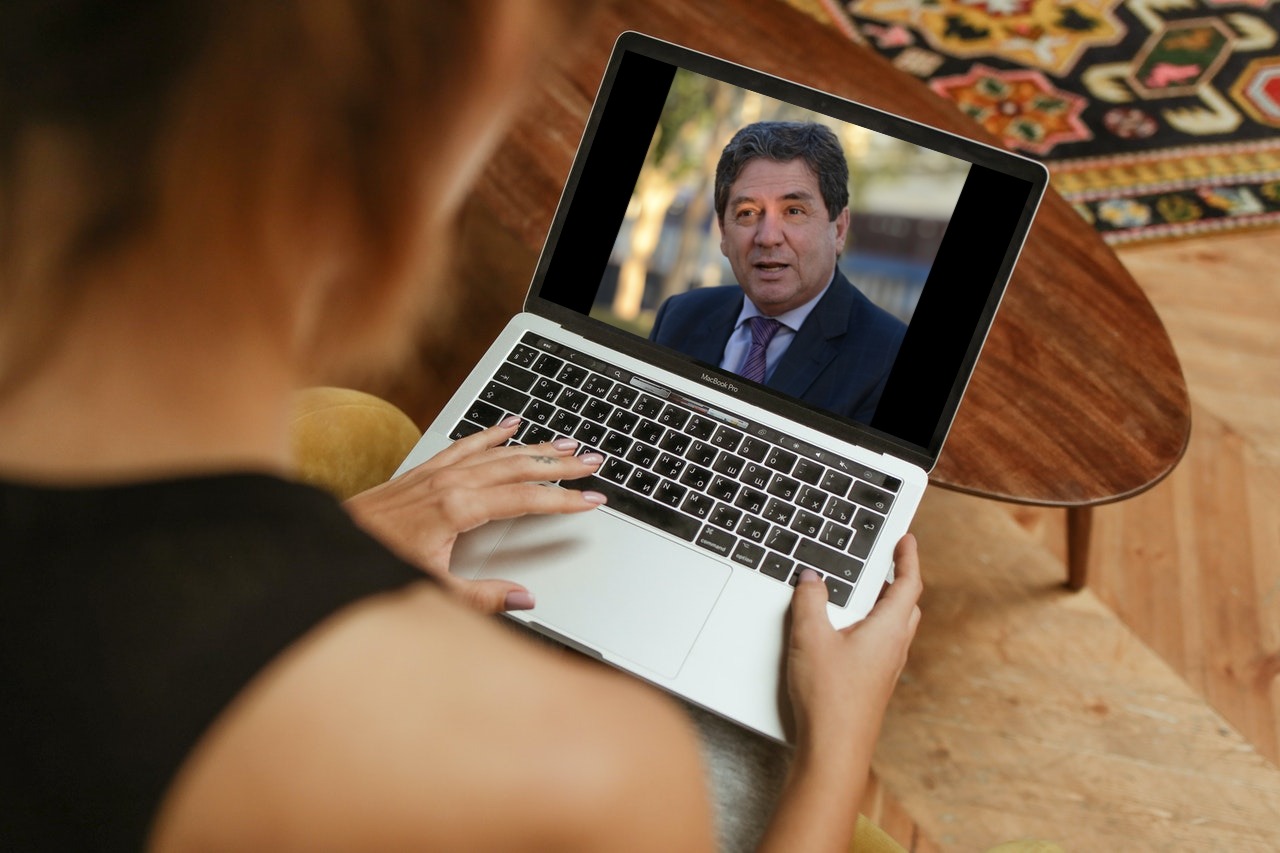 O Planejamento da Abraceel 2022-2025 começou em agosto de 2021!
Entrevistas realizadas pela Diretoria com os associados...
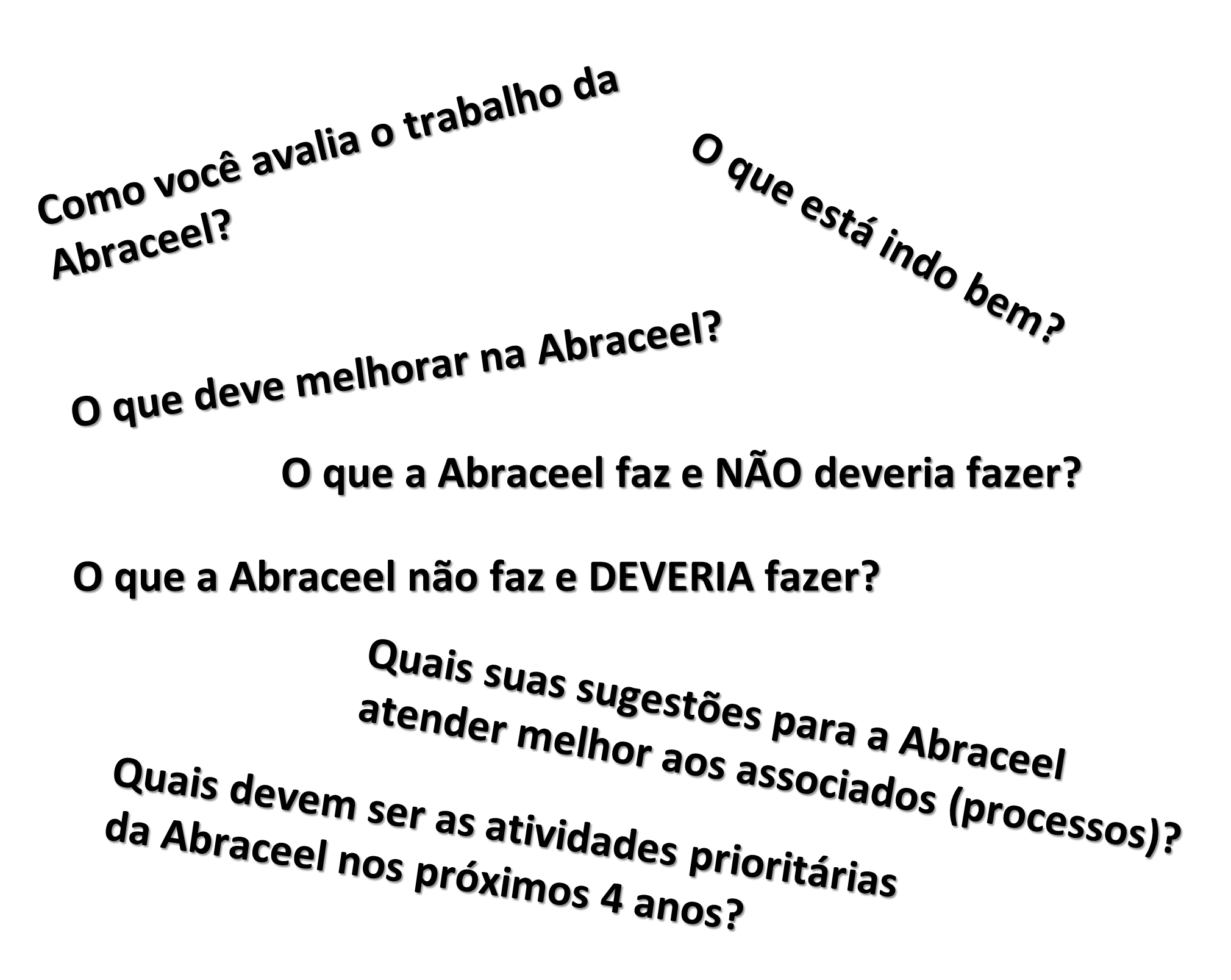 Outubro foi um mês agitado para os associados da Abraceel...
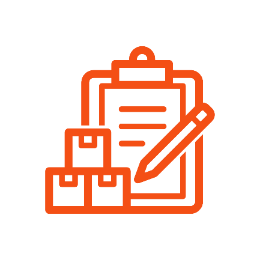 Questionário Associados
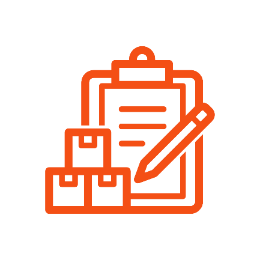 Questionário Instituições
WS: 
“Seca e Mudanças Climáticas”
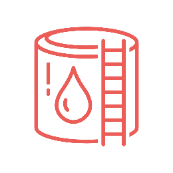 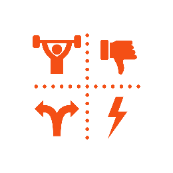 SEXTOU NO SWOT
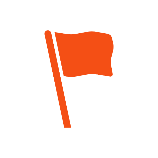 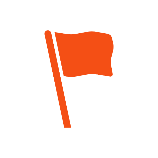 BANDEIRAS
BANDEIRAS
Discutimos como as Bandeiras da ABRACEEL são importantes no enfrentamento de secas severas...
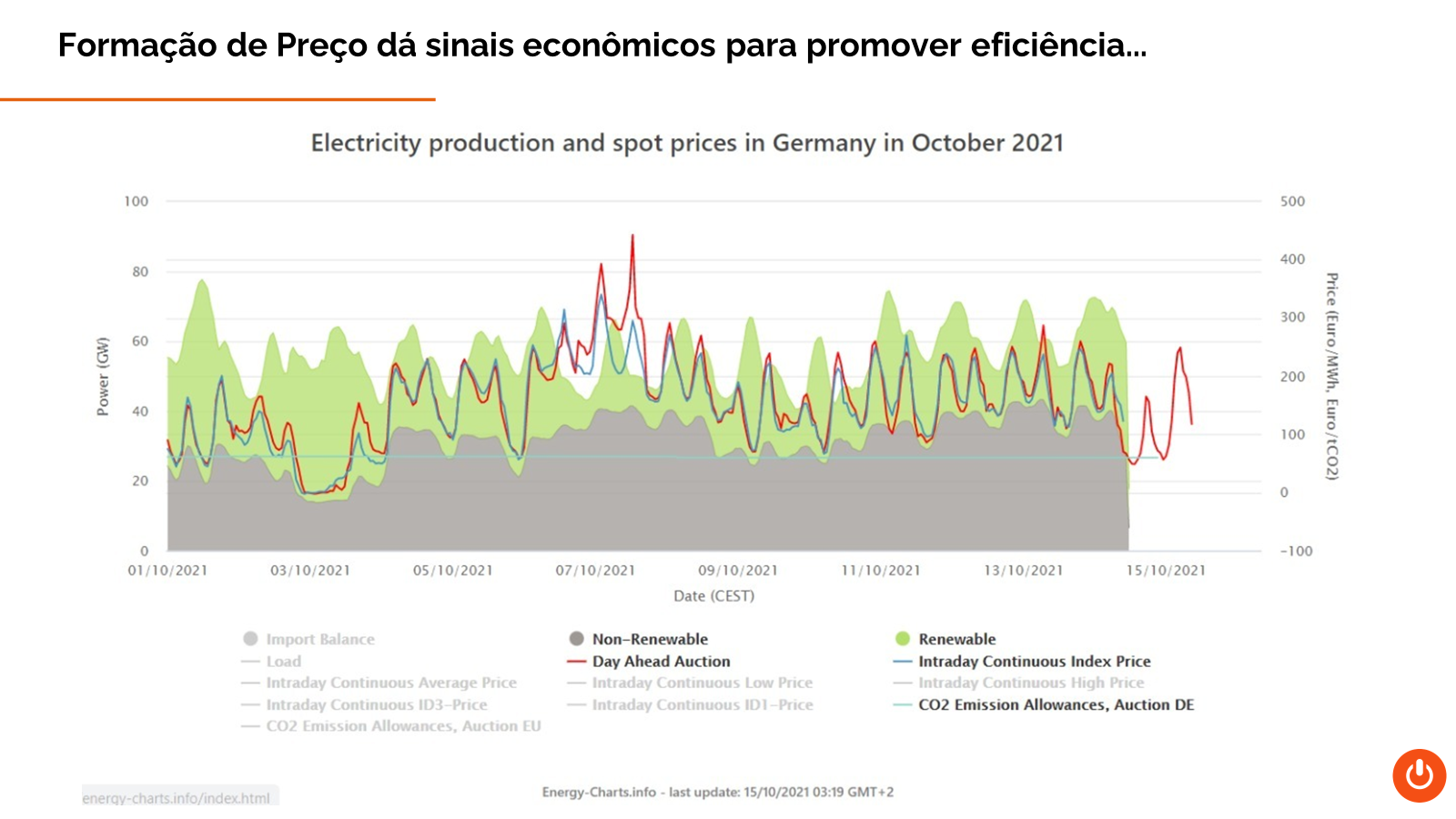 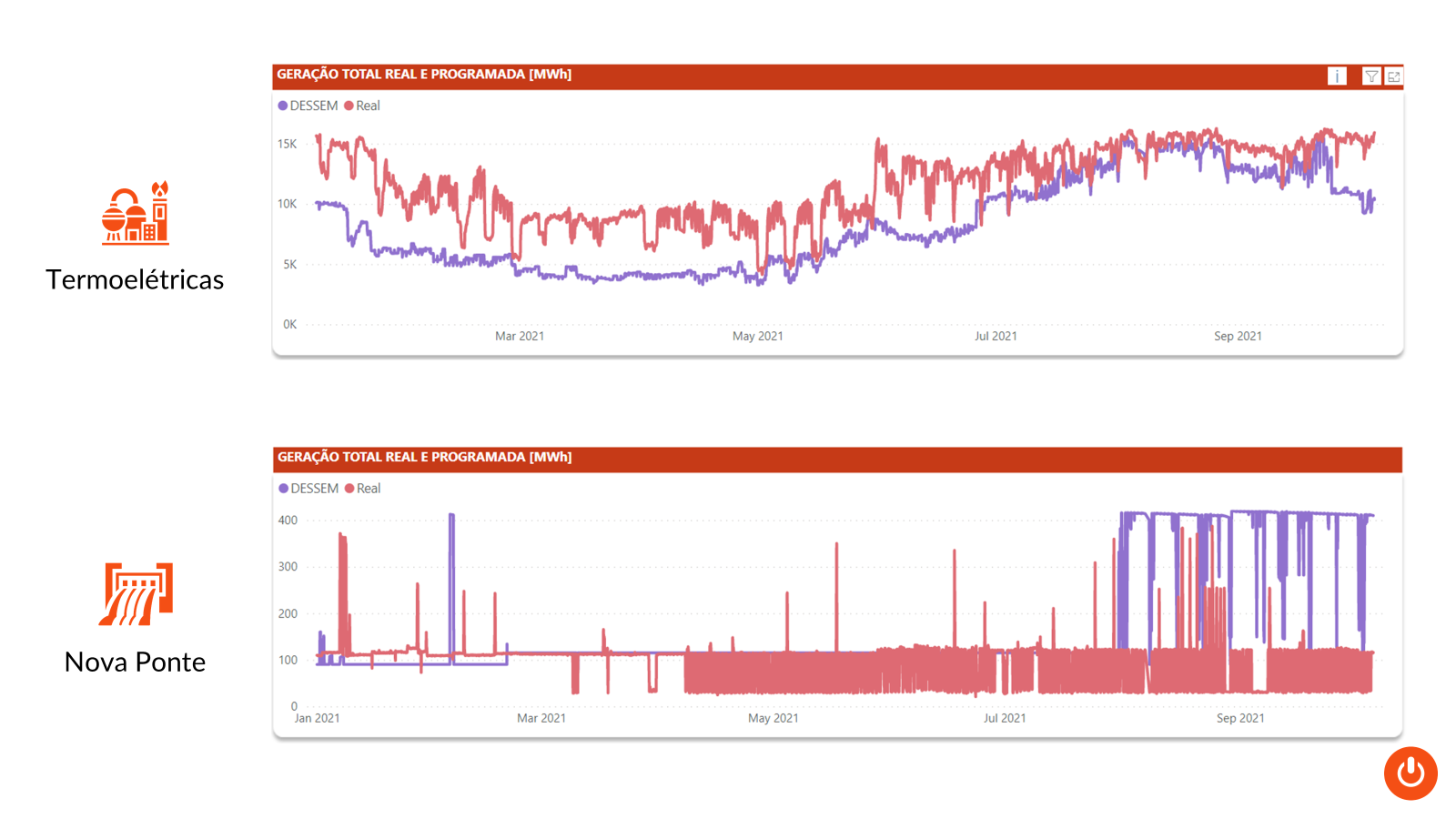 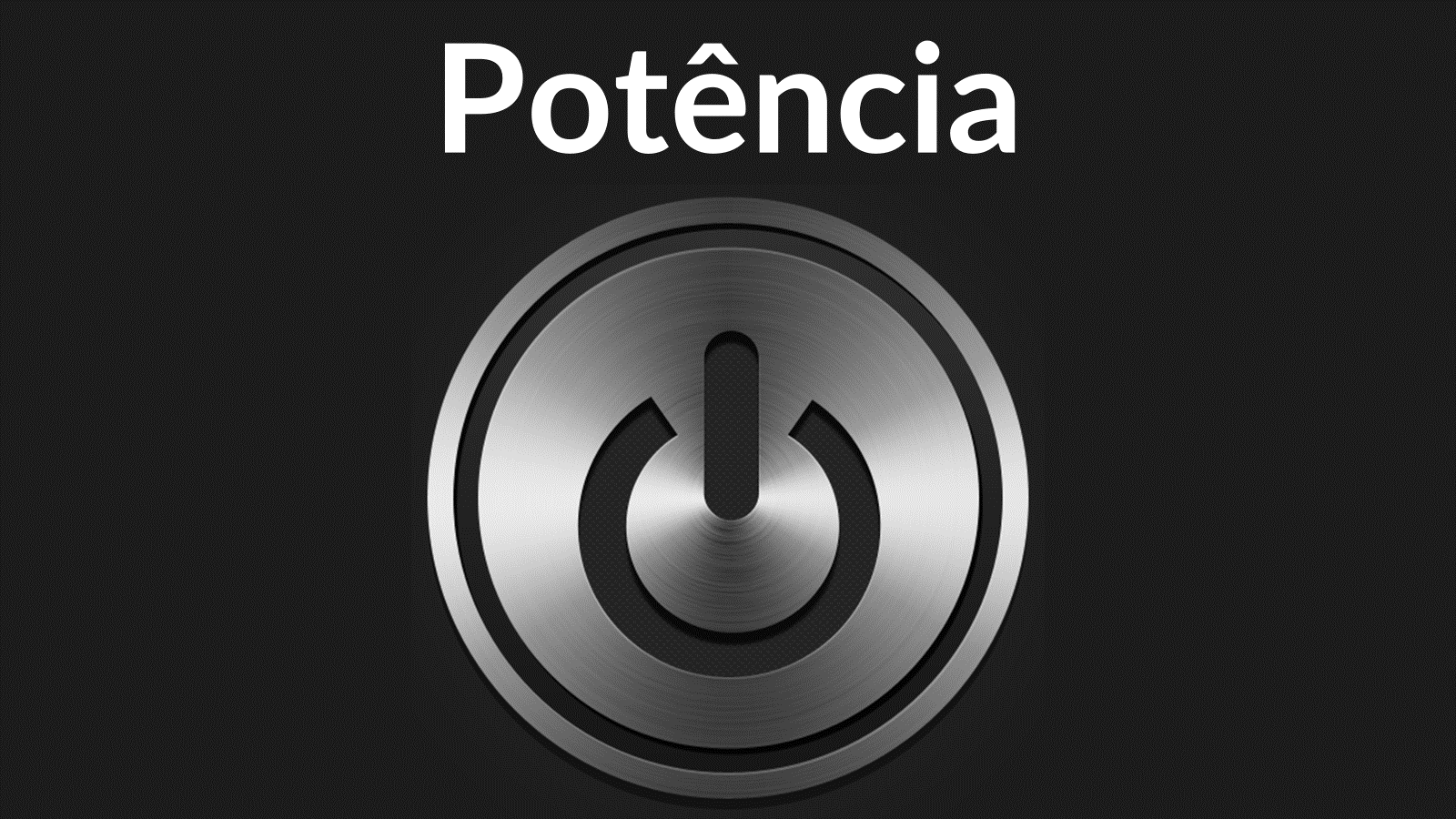 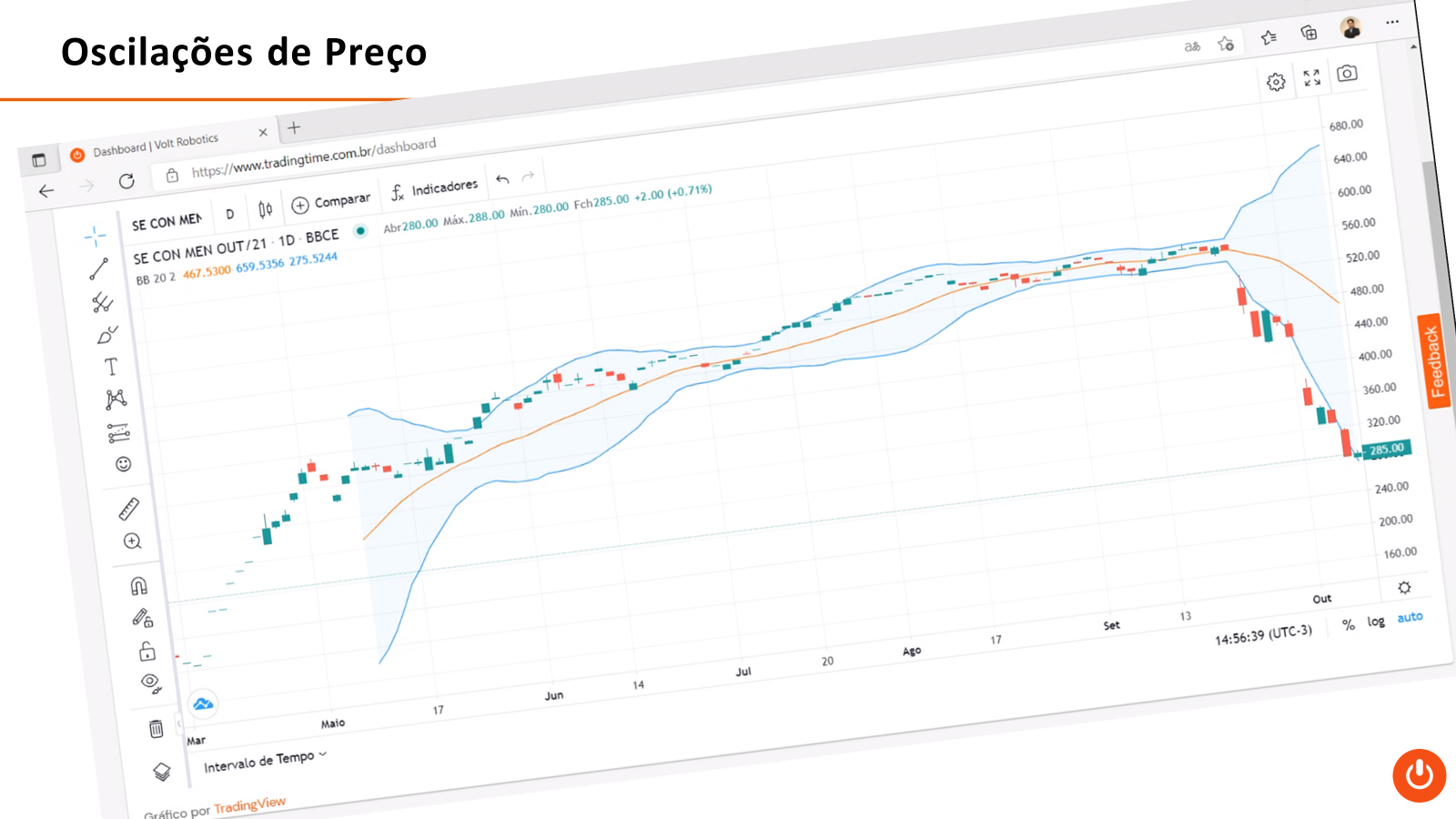 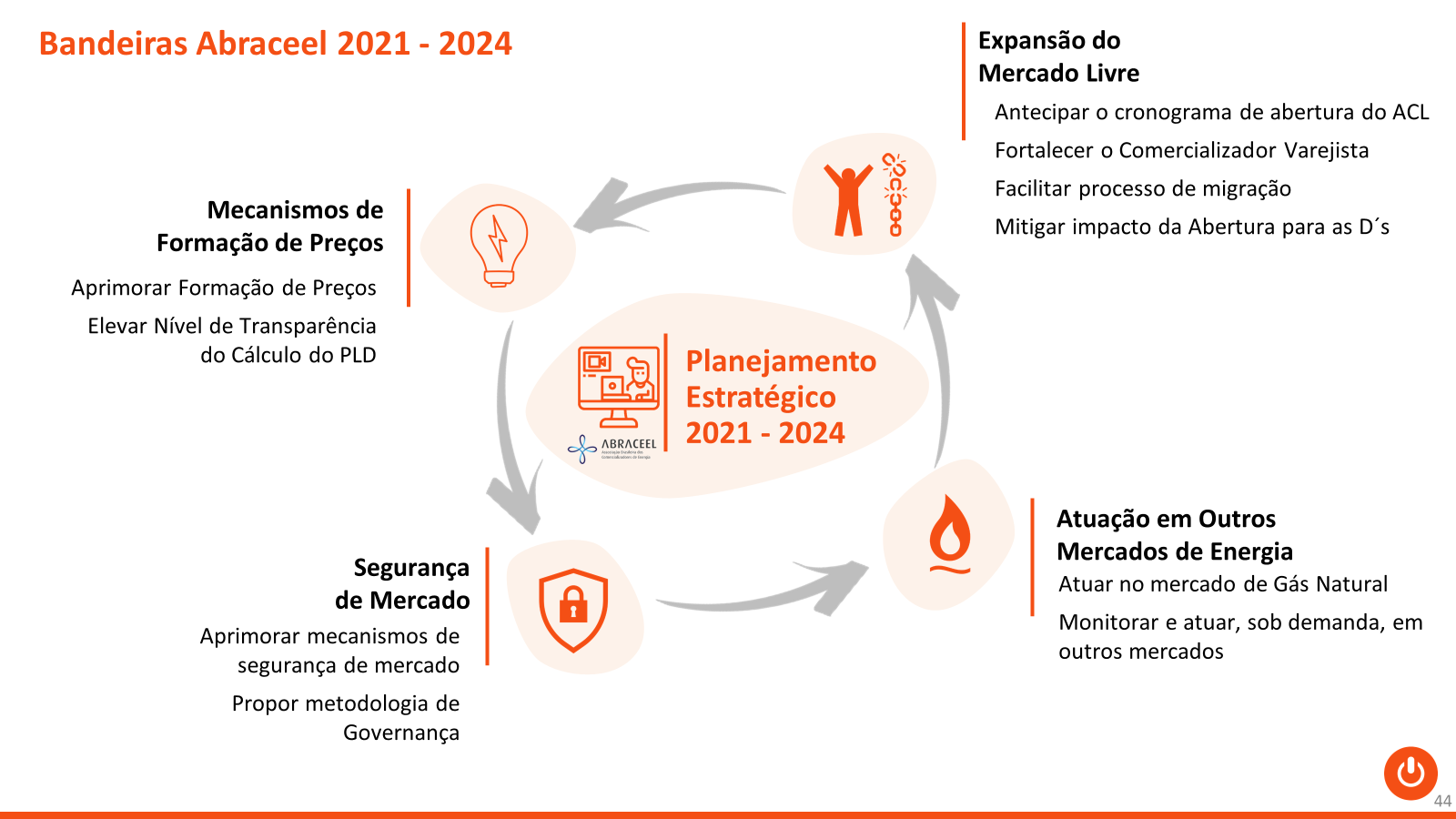 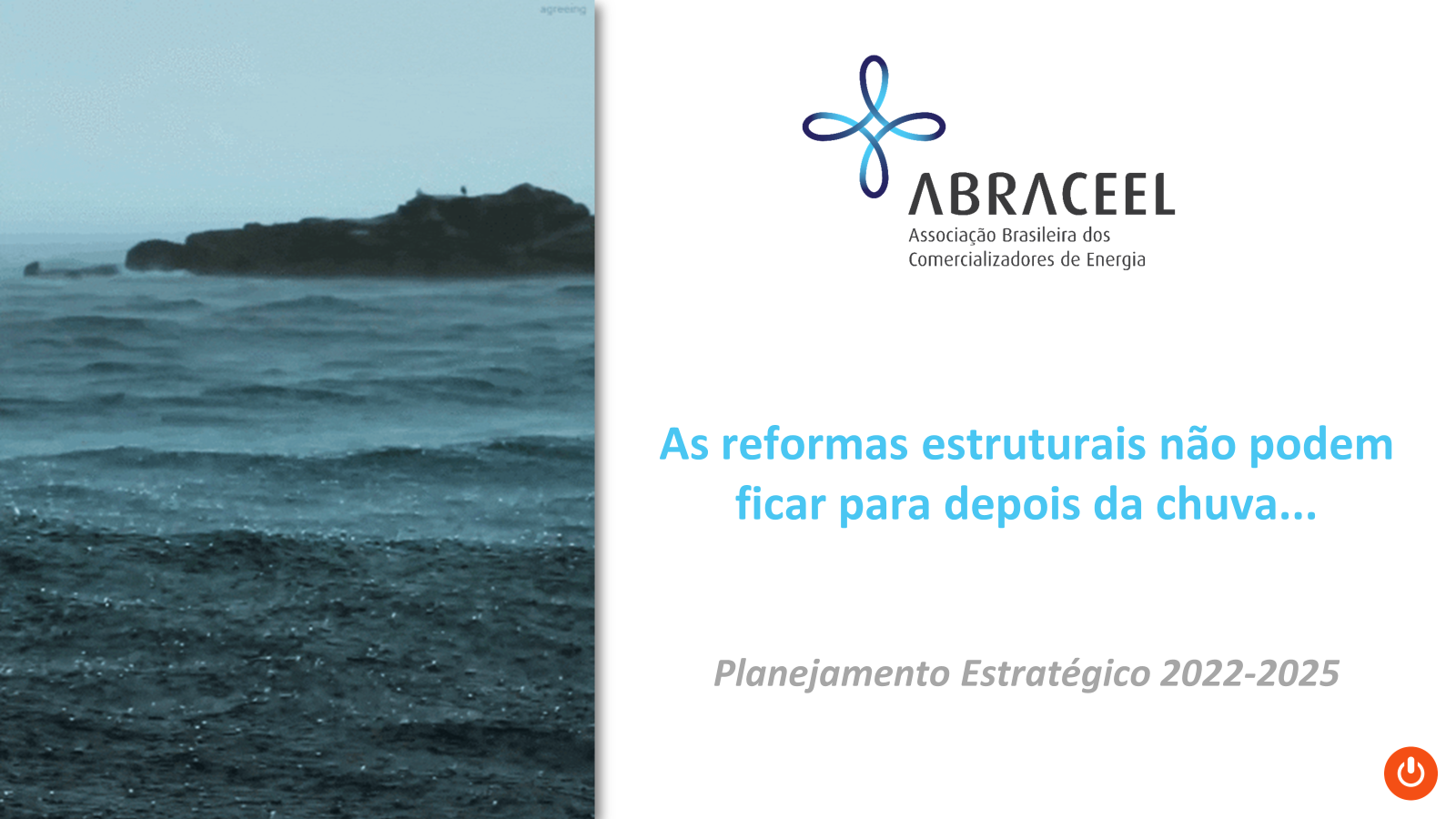 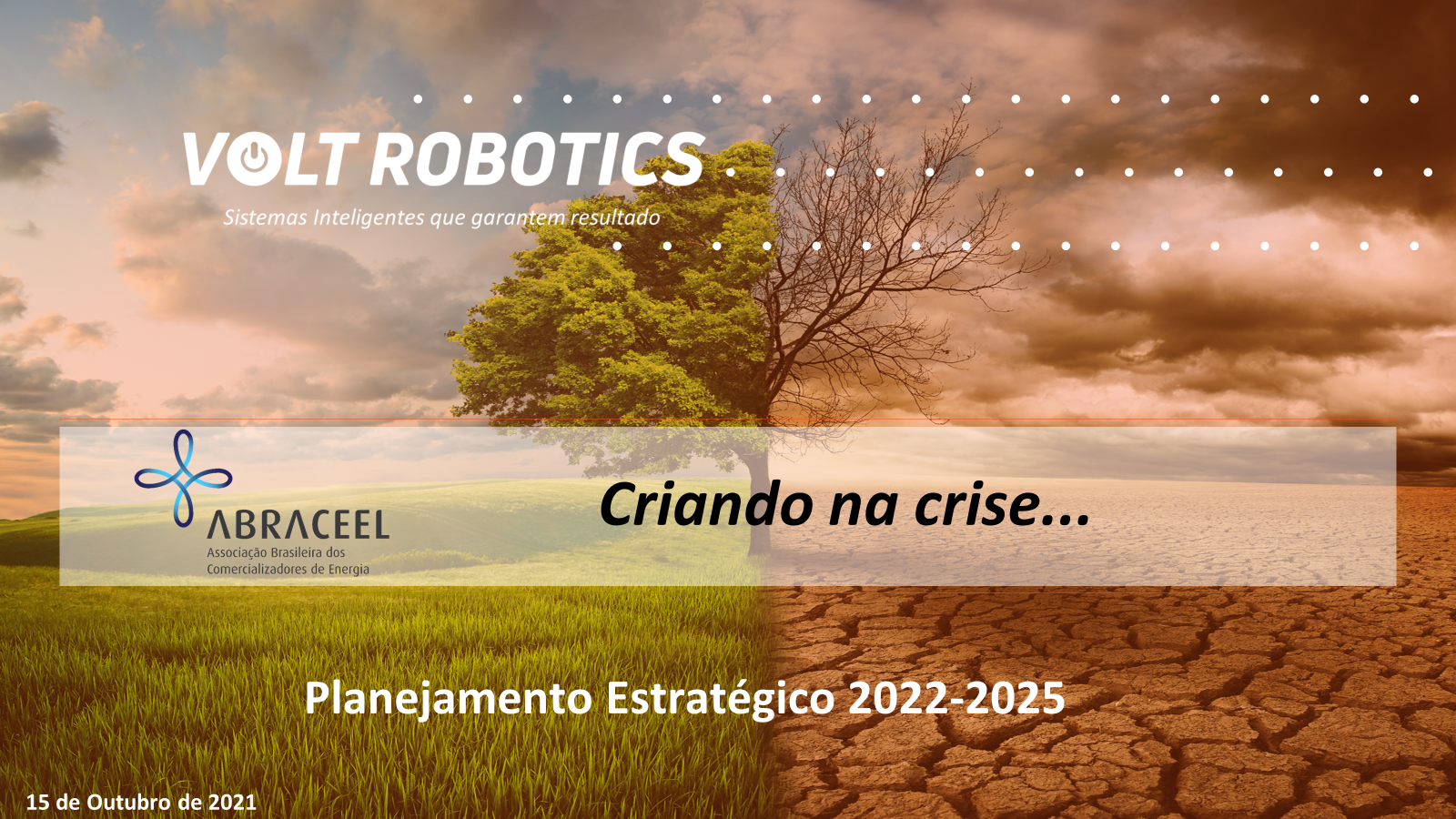 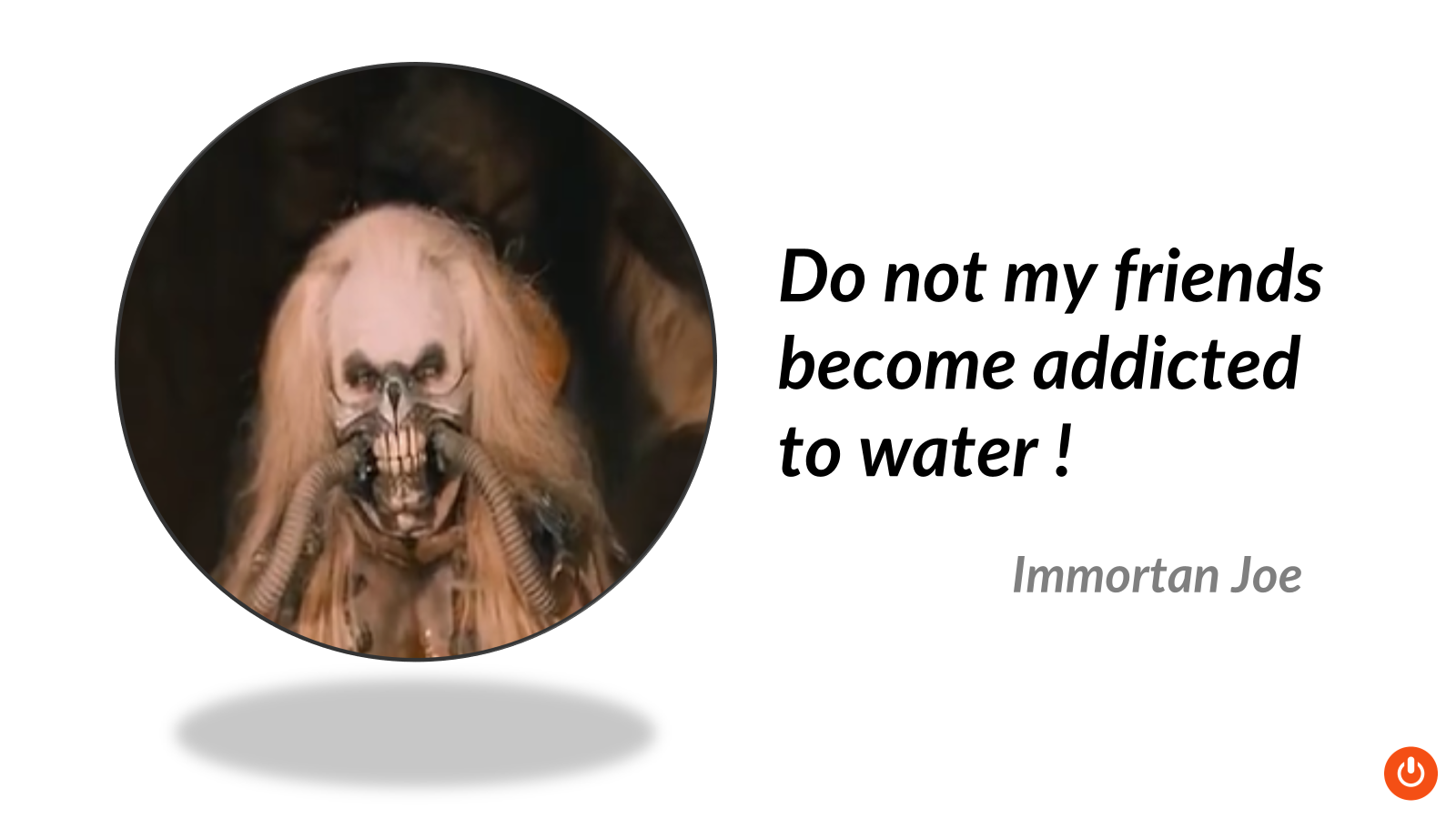 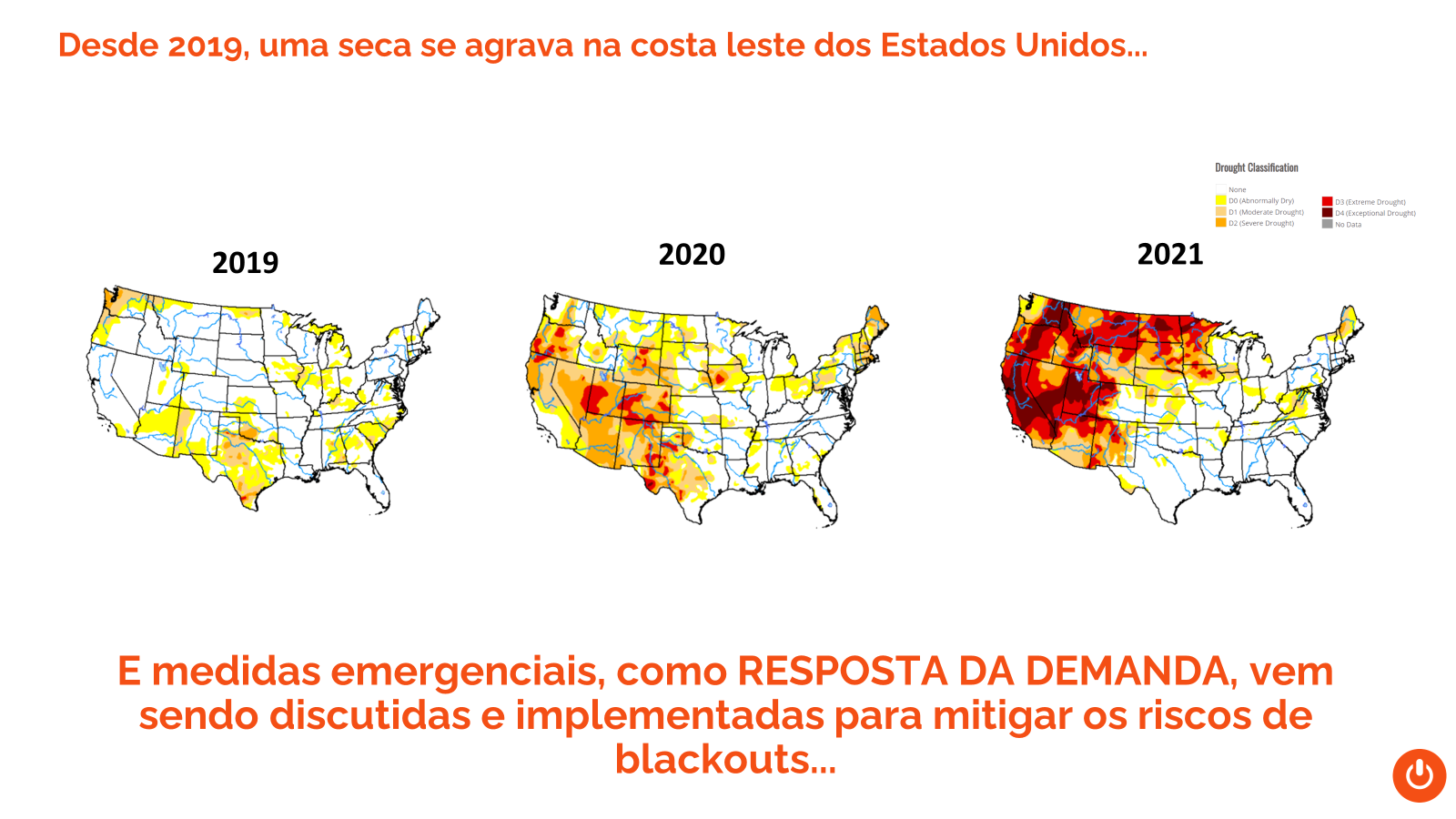 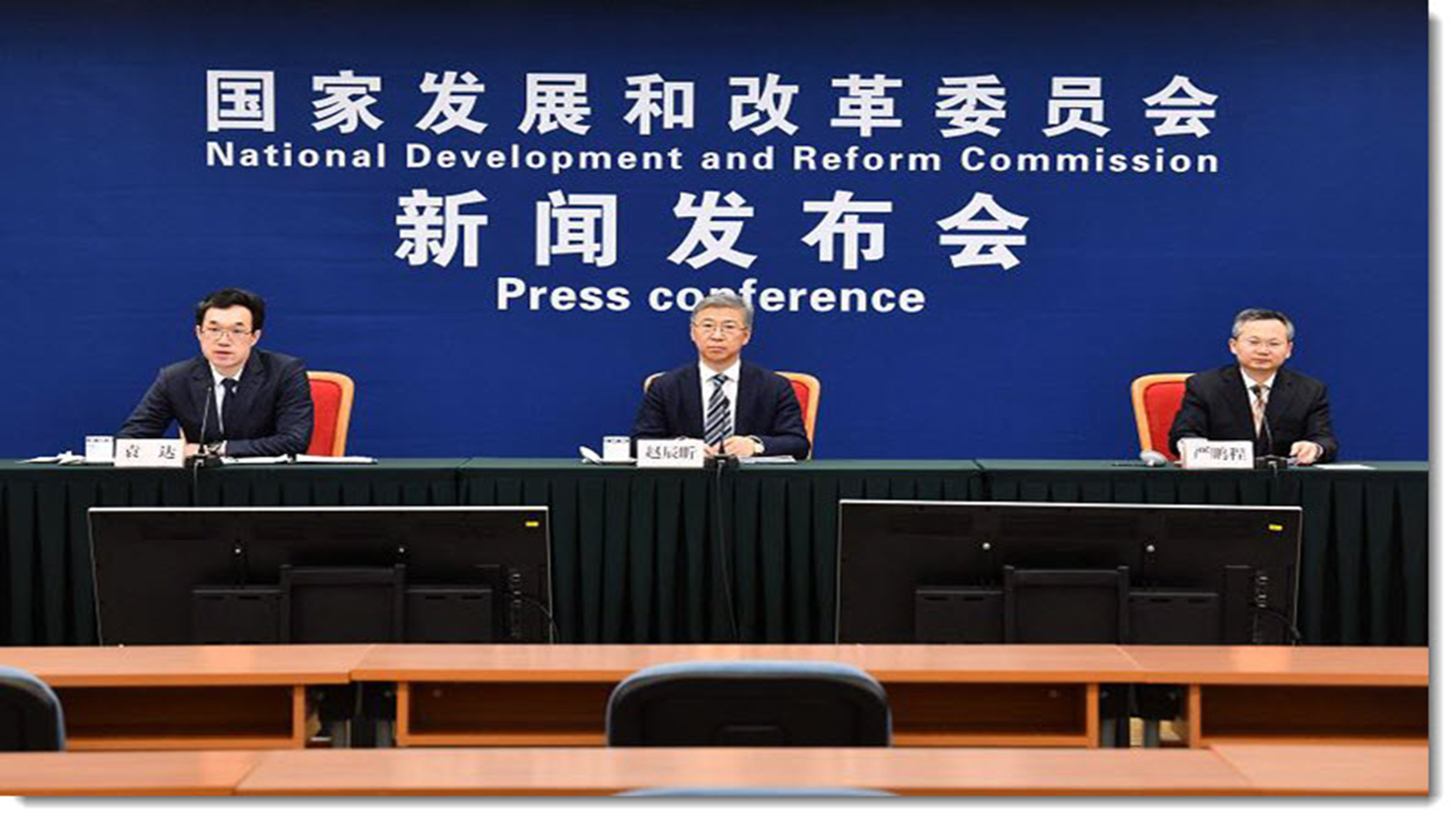 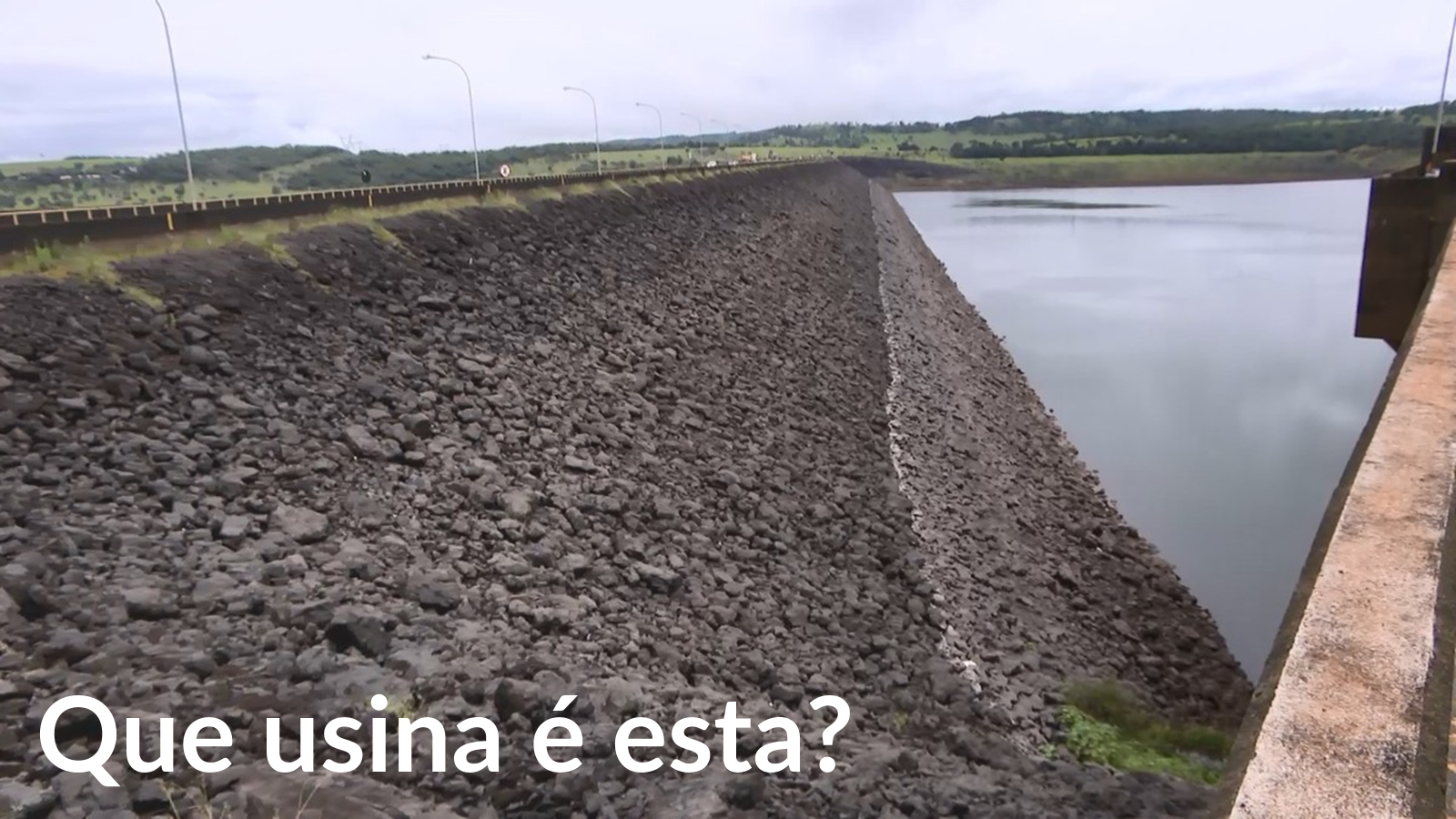 Apresentamos o Resultado da Análise SWOT com os associados
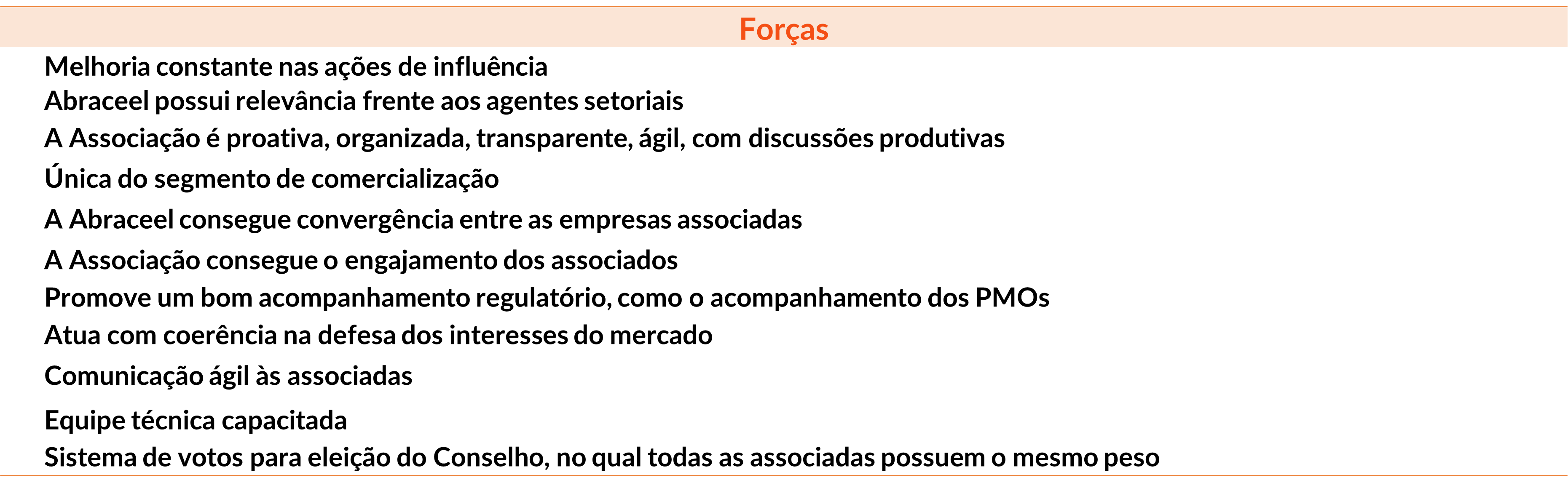 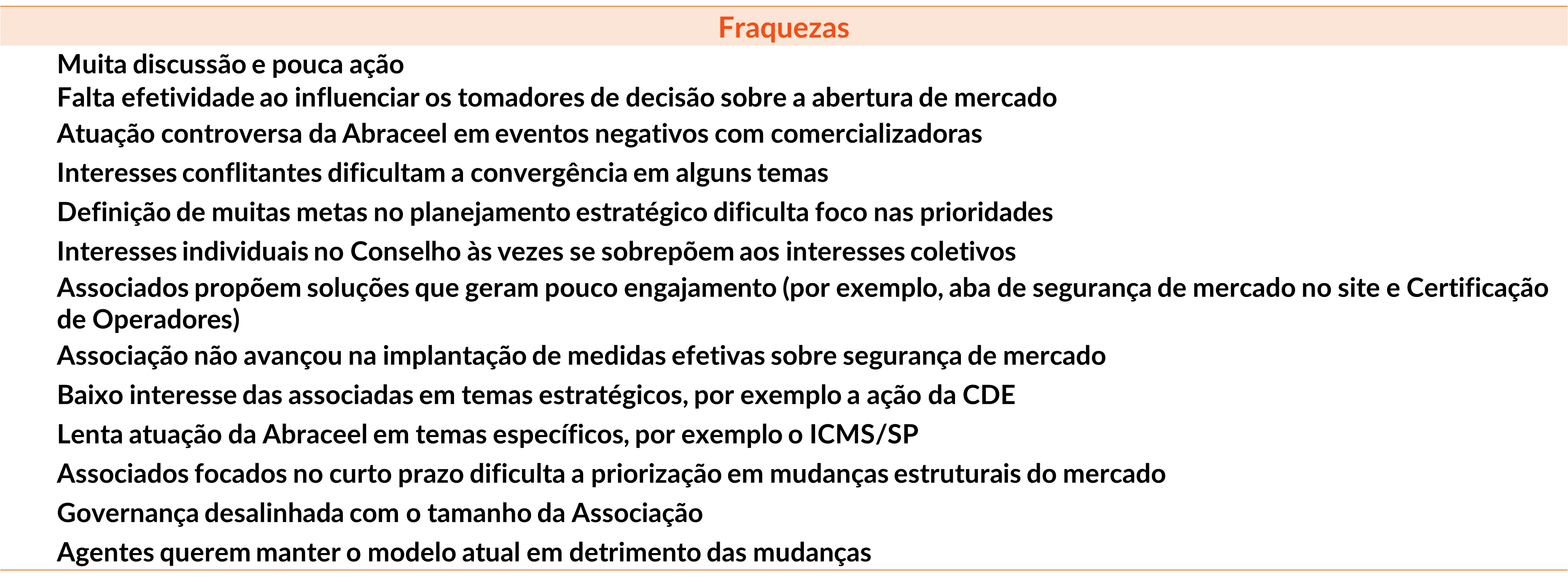 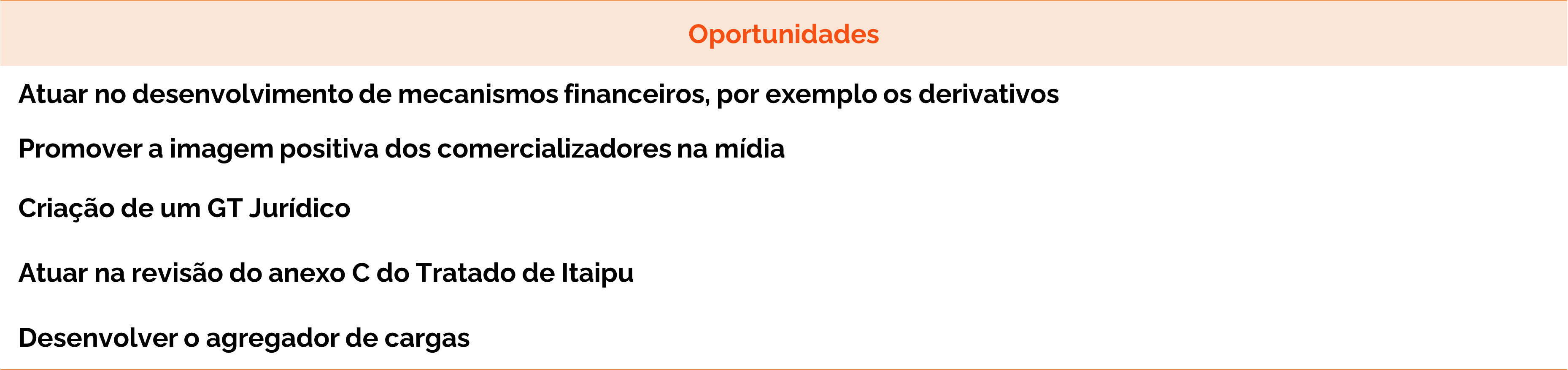 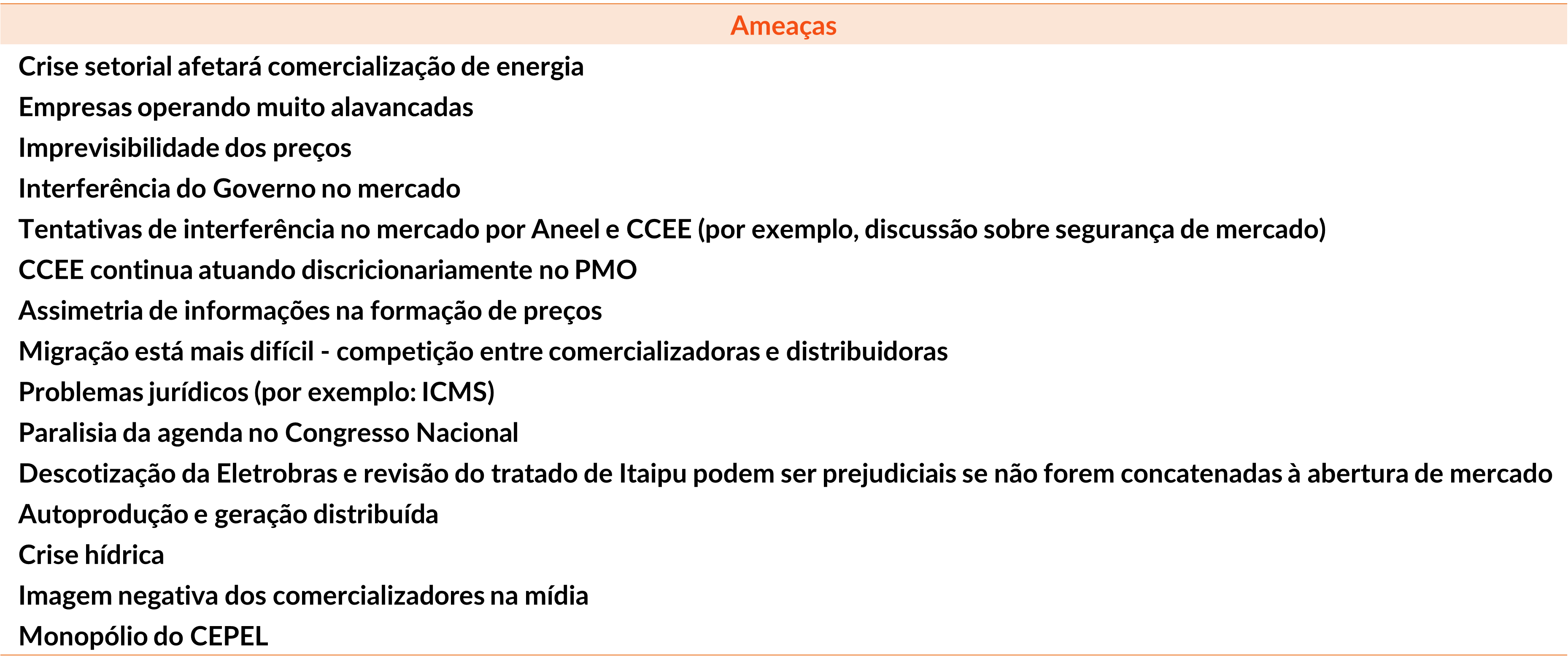 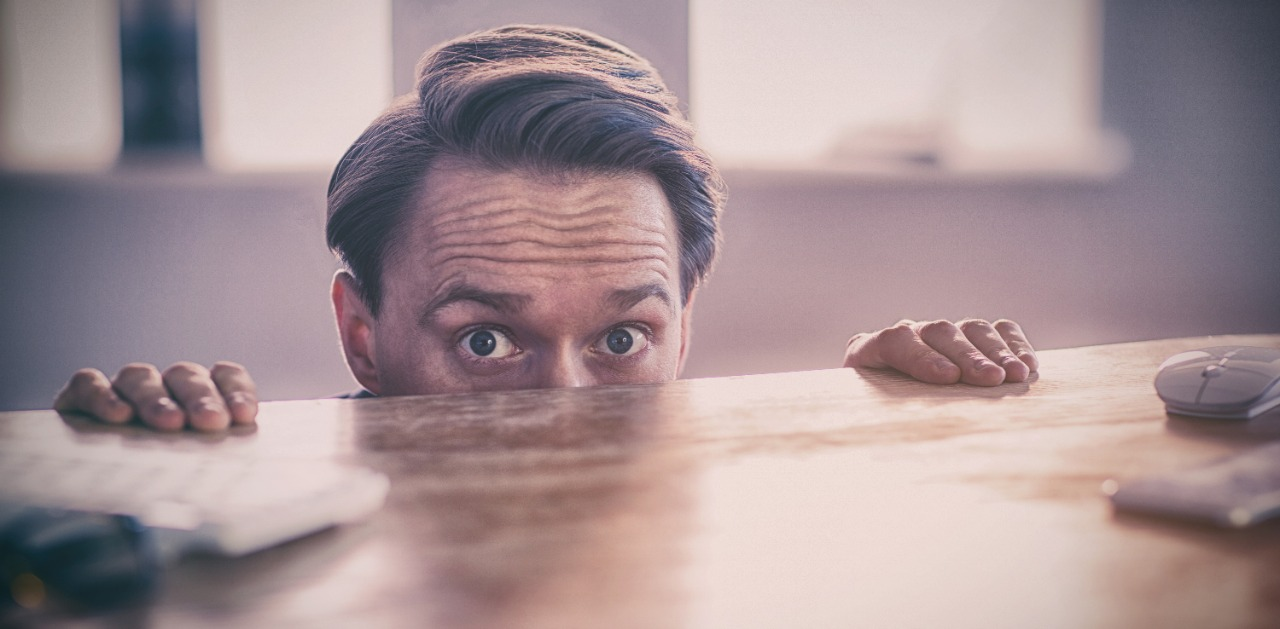 QUAL O STATUS DAS METAS DO PLANEJAMENTO 2021-2024?
Bandeiras ABRACEEL 2021 - 2024
Expansão do Mercado Livre
37,8%
Formação de Preços
27,9%
Segurança de Mercado
26,9%
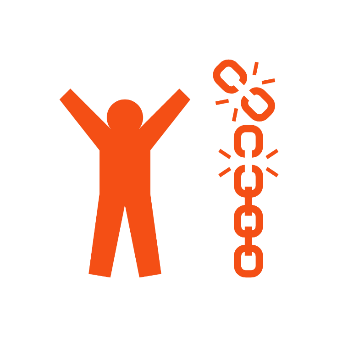 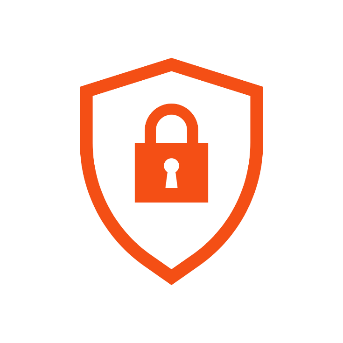 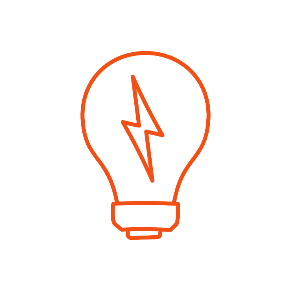 Desenvolvimento de Outros Mercados
7,4%
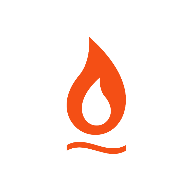 05/10/2021
Atrasada
Atenção
Avançada
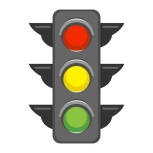 Acompanhamento de Metas
05/10/2021
Atrasada
Atenção
Avançada
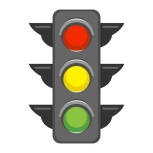 Acompanhamento de Metas
05/10/2021
Atrasada
Atenção
Avançada
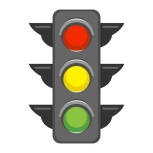 Acompanhamento de Metas
05/10/2021
Atrasada
Atenção
Avançada
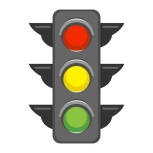 Acompanhamento de Metas
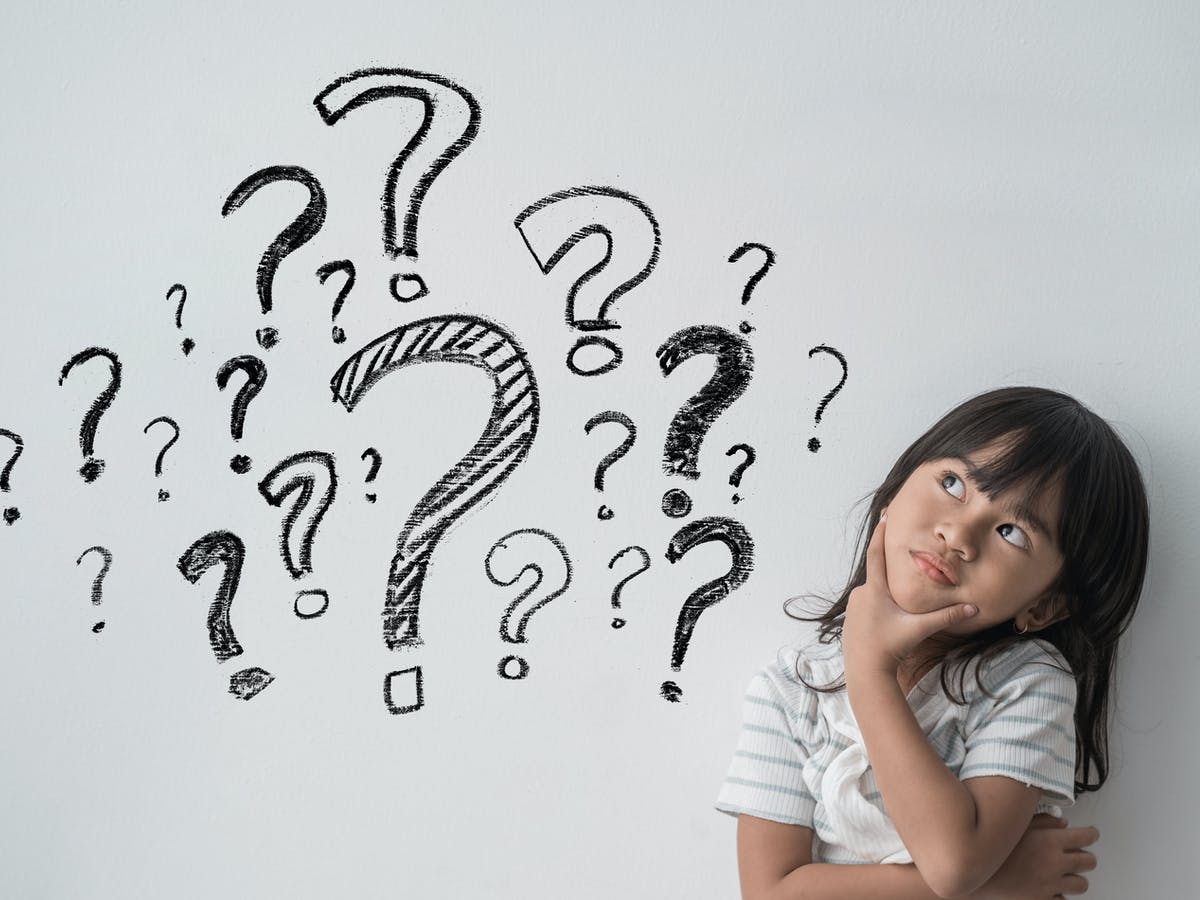 SERÁ QUE DEVEMOS MUDAR AS BANDEIRAS DA ABRACEEL?
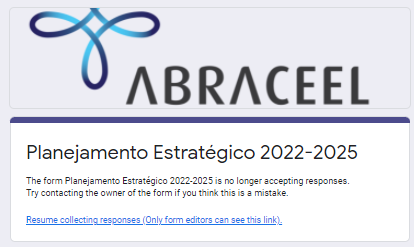 Pesquisa com Associados da ABRACEEL...
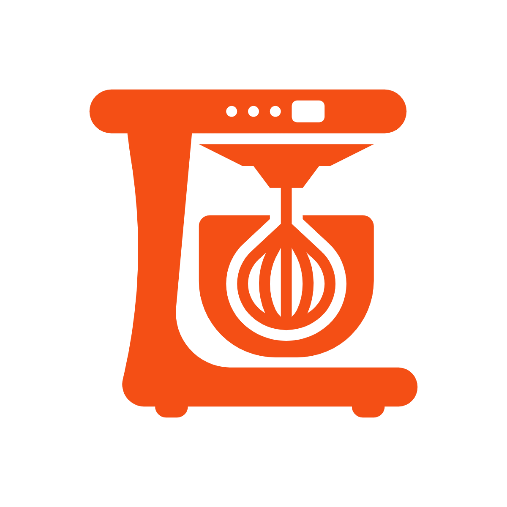 TESTE DE SANIDADE
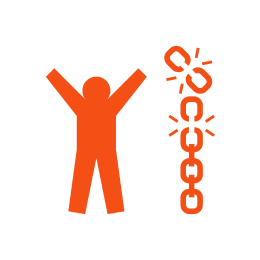 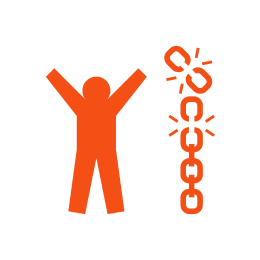 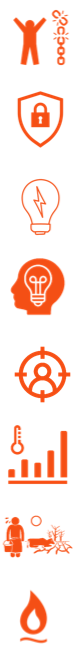 Expansão do Mercado Livre
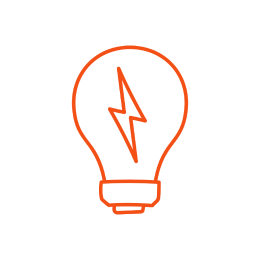 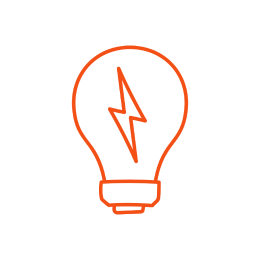 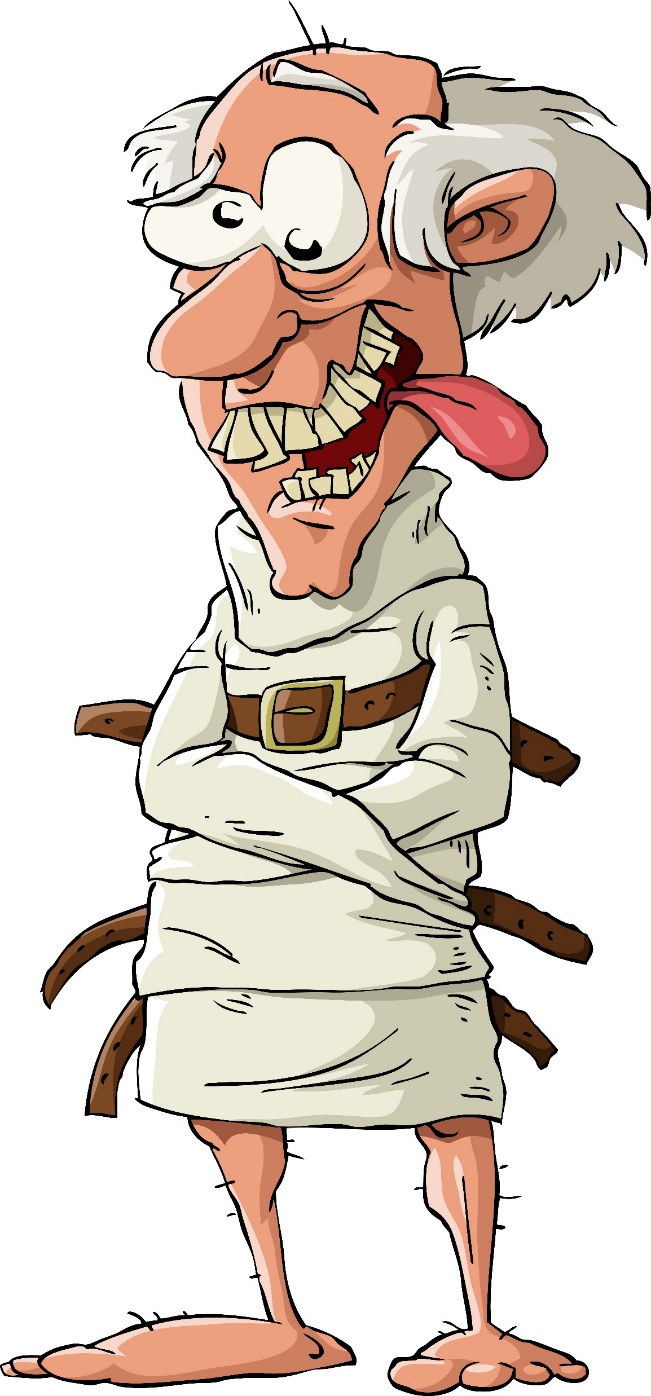 Mecanismos de Formação de Preços
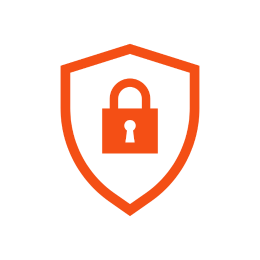 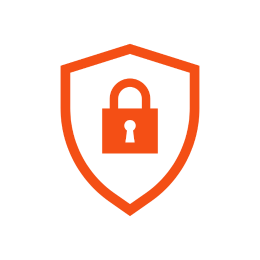 Segurança de Mercado
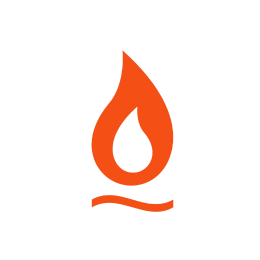 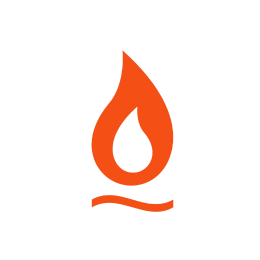 Atuação em Outros Mercados de Energia
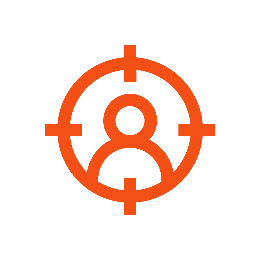 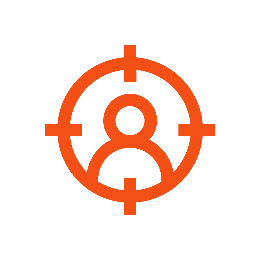 Customer Centricity & Novos Produtos
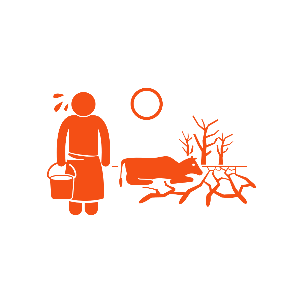 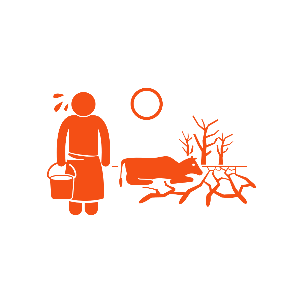 Oportunidades em Períodos de Seca
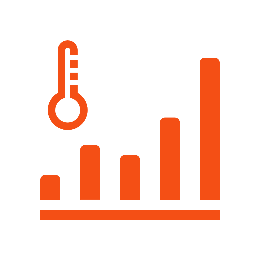 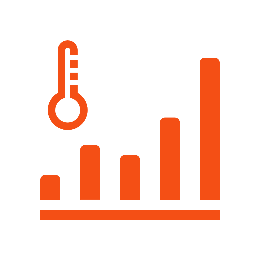 Mudanças Climáticas
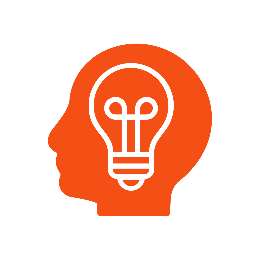 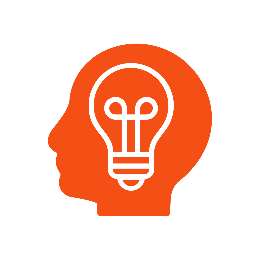 Inovação & Tecnologia em Comercialização
Ouvimos nossos stakeholders...
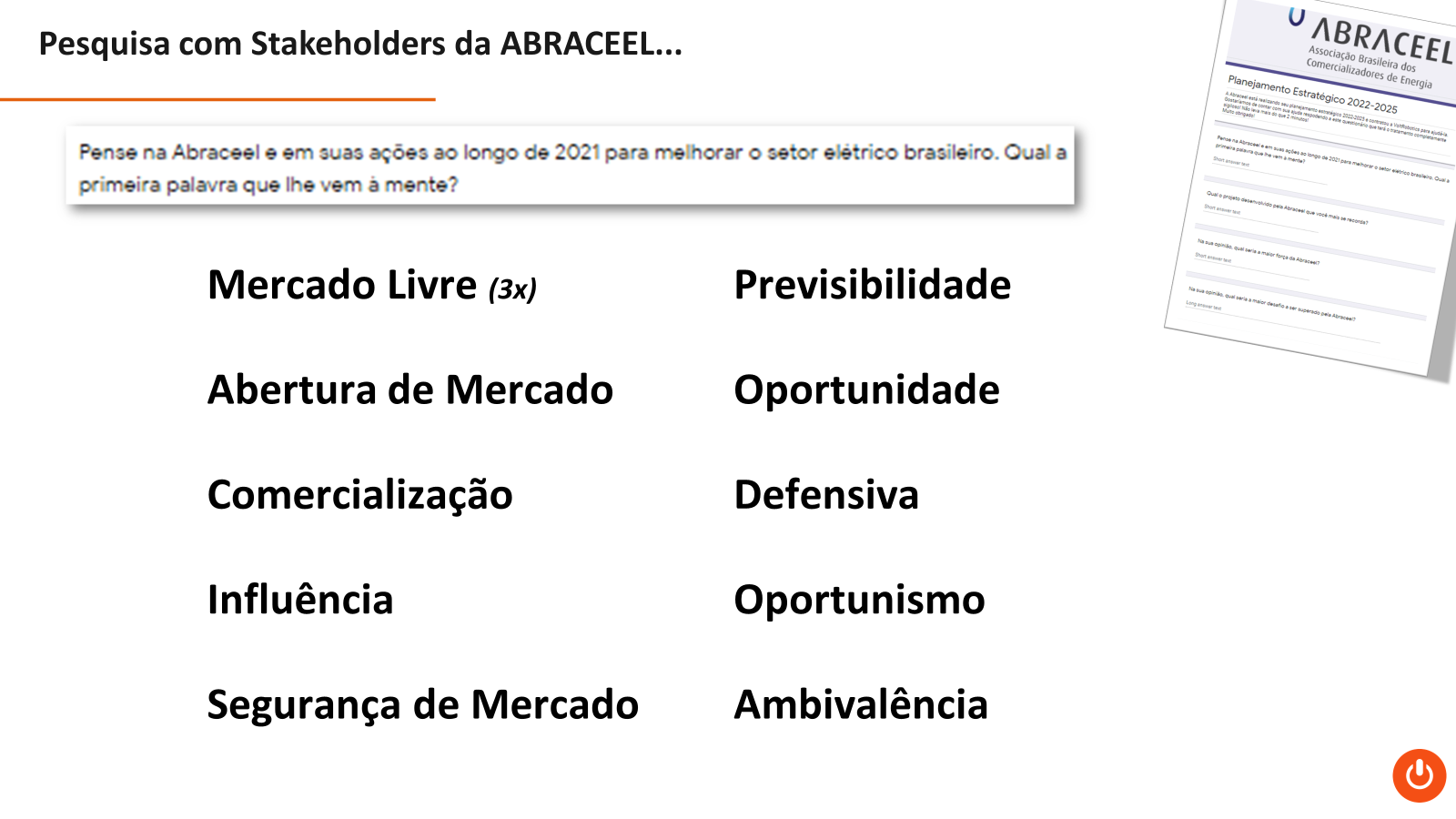 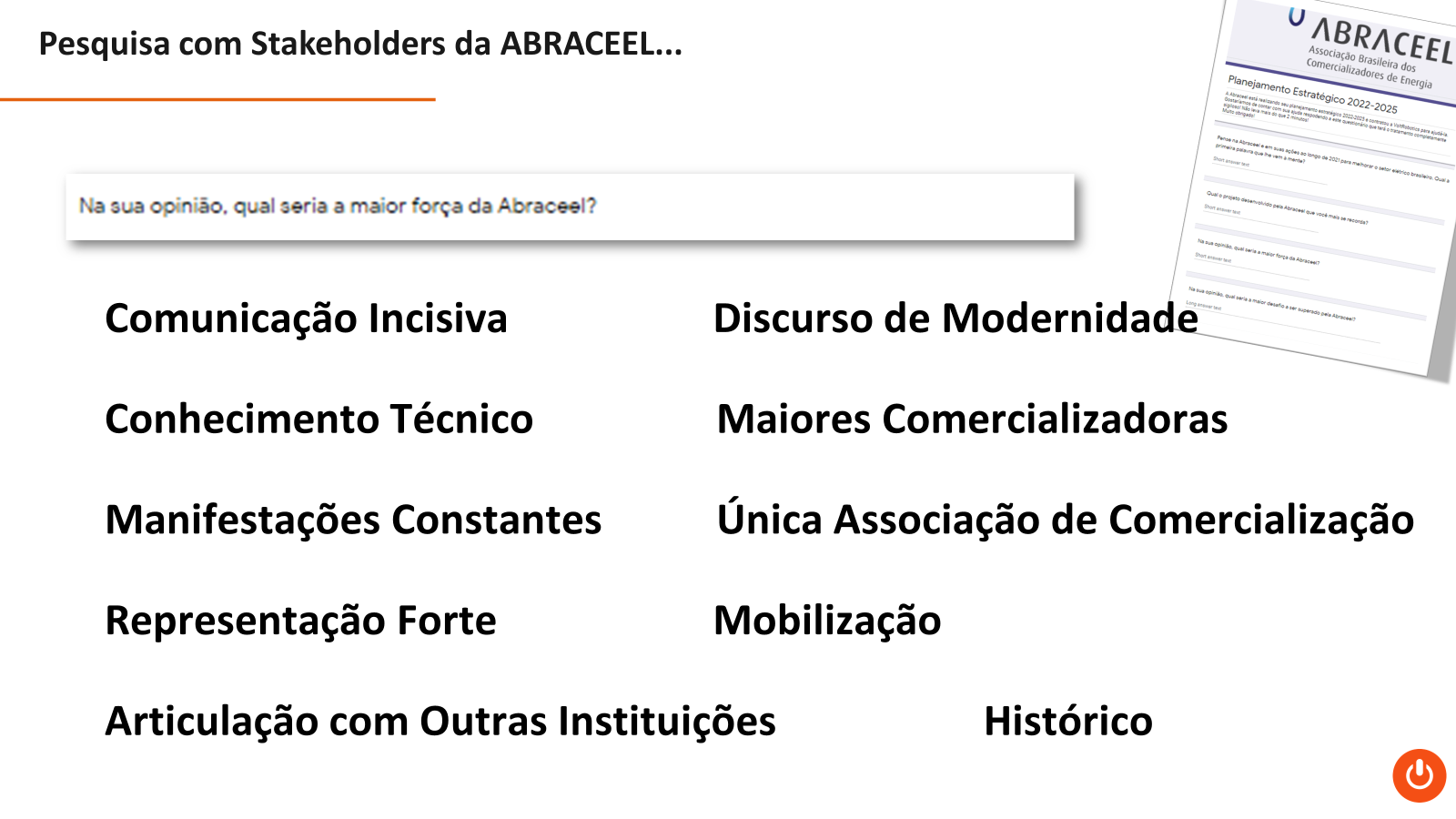 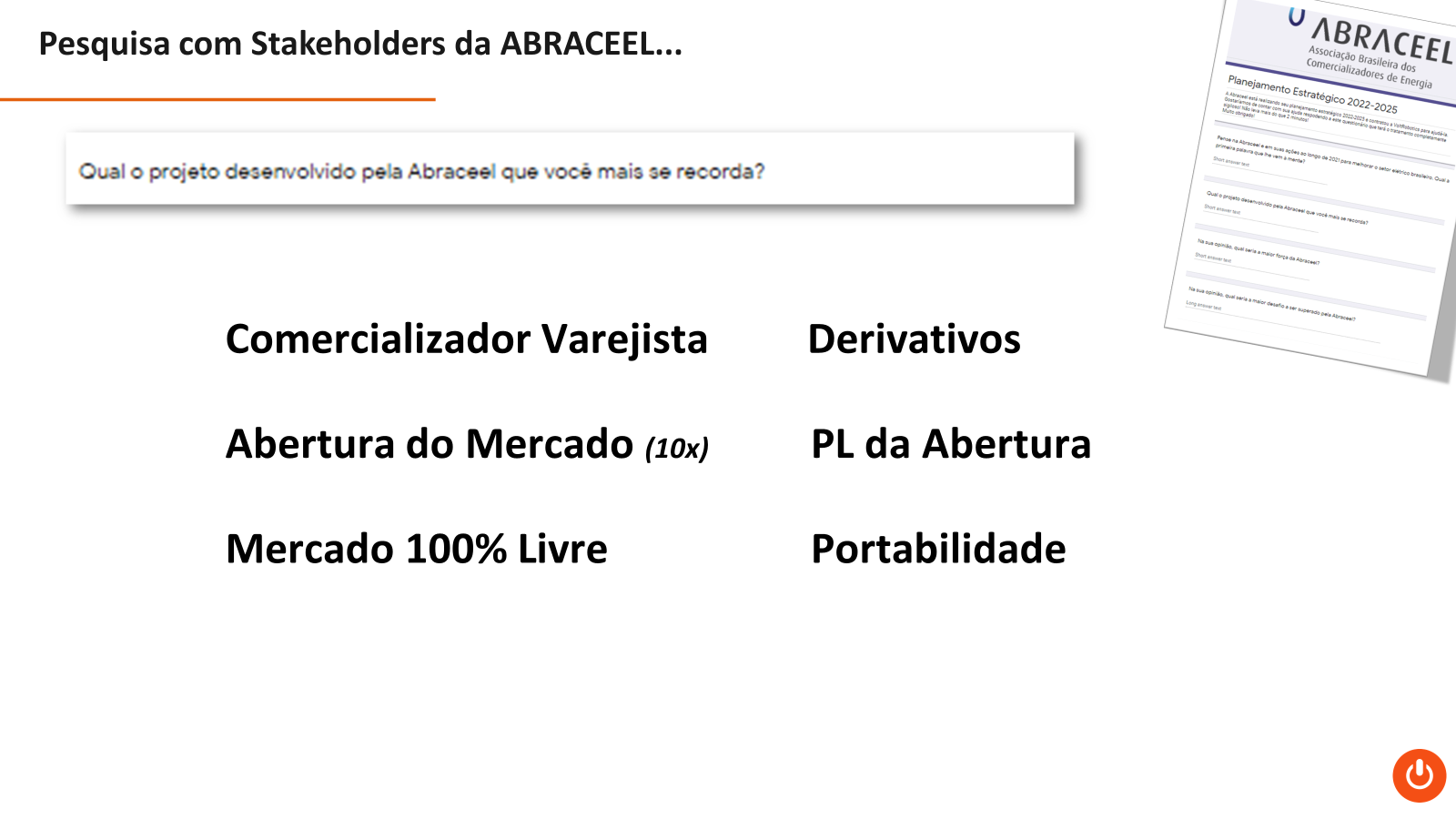 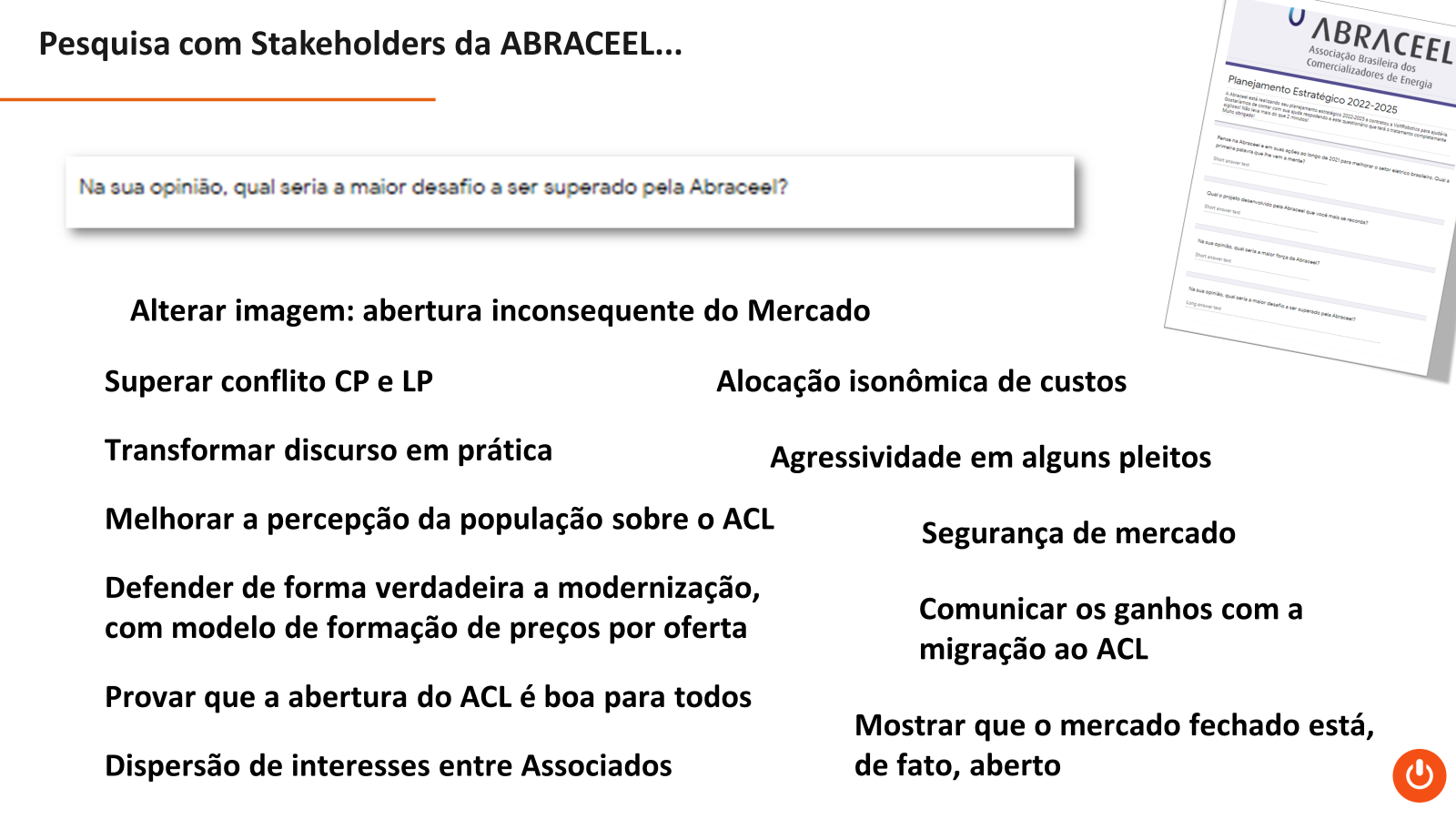 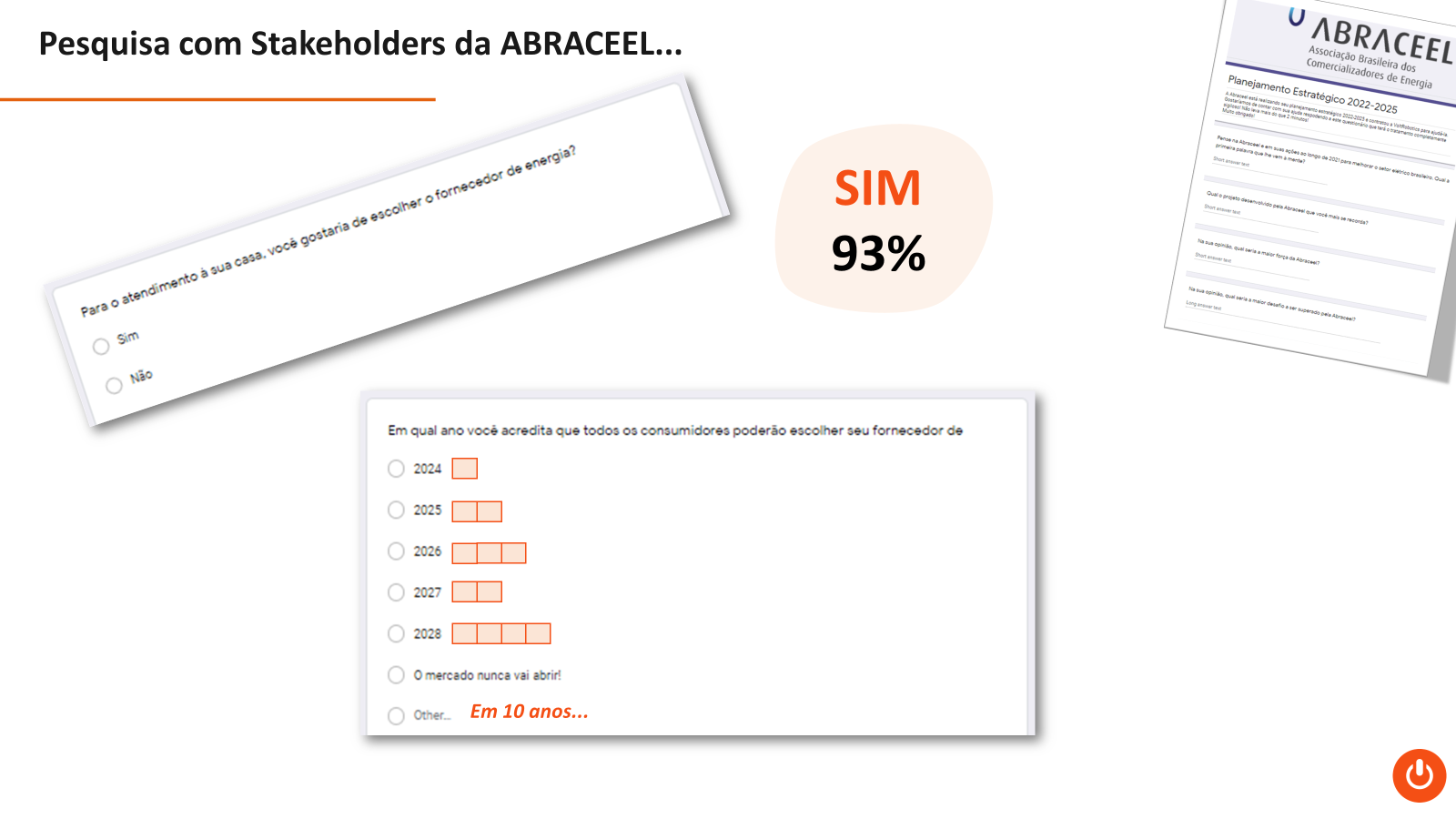 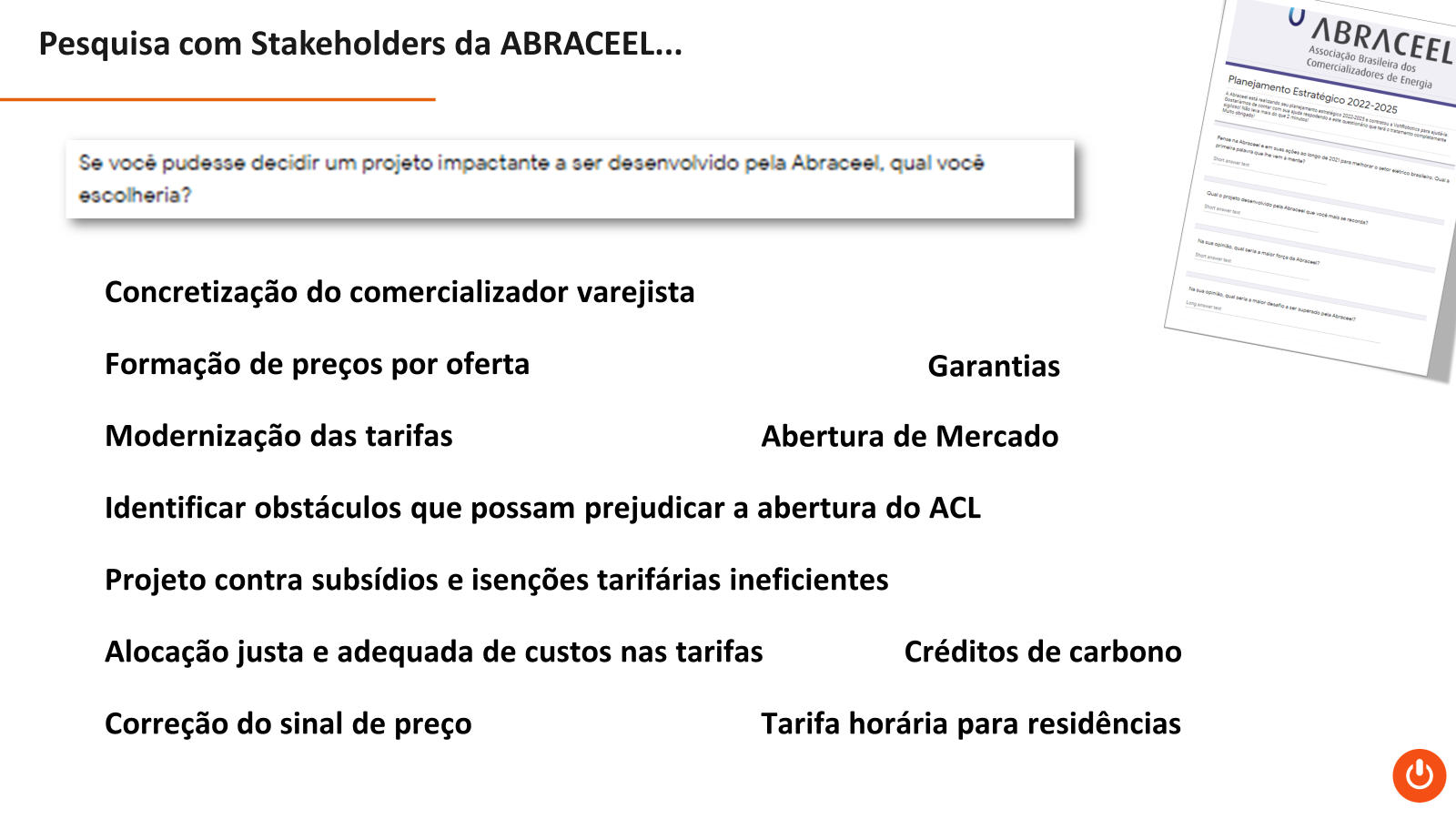 Bandeiras ABRACEEL 2022 - 2025
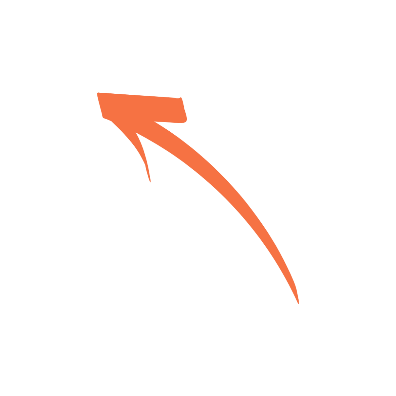 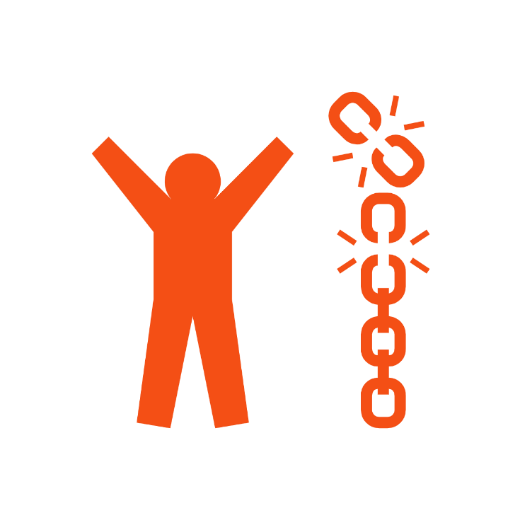 Abertura do Mercado para o Consumidor
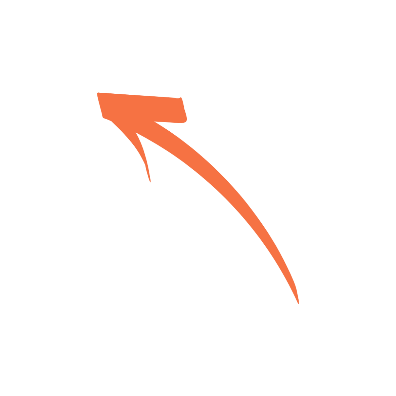 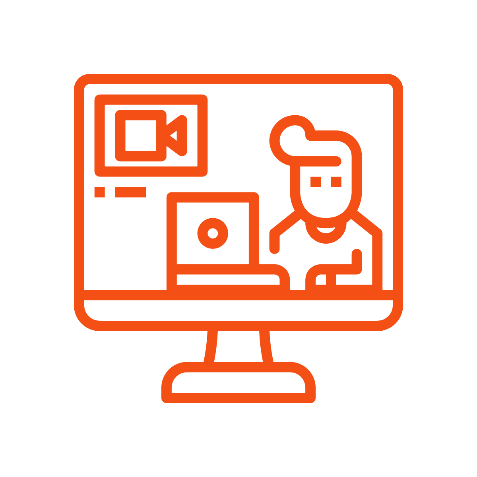 Planejamento 
Estratégico
2022 - 2025
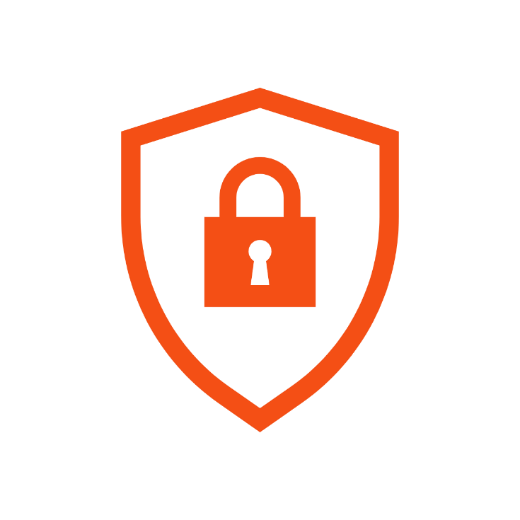 Segurança 
de Mercado
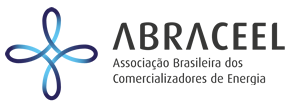 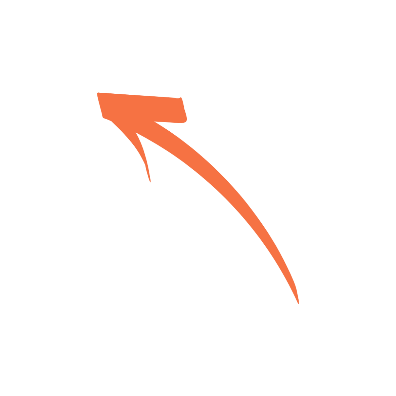 Mecanismos 
de Formação 
de Preços
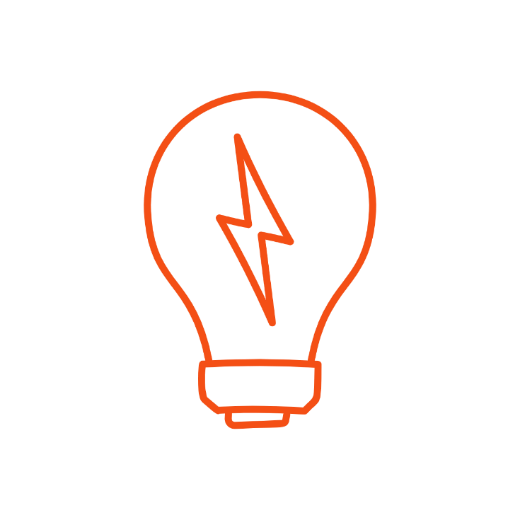 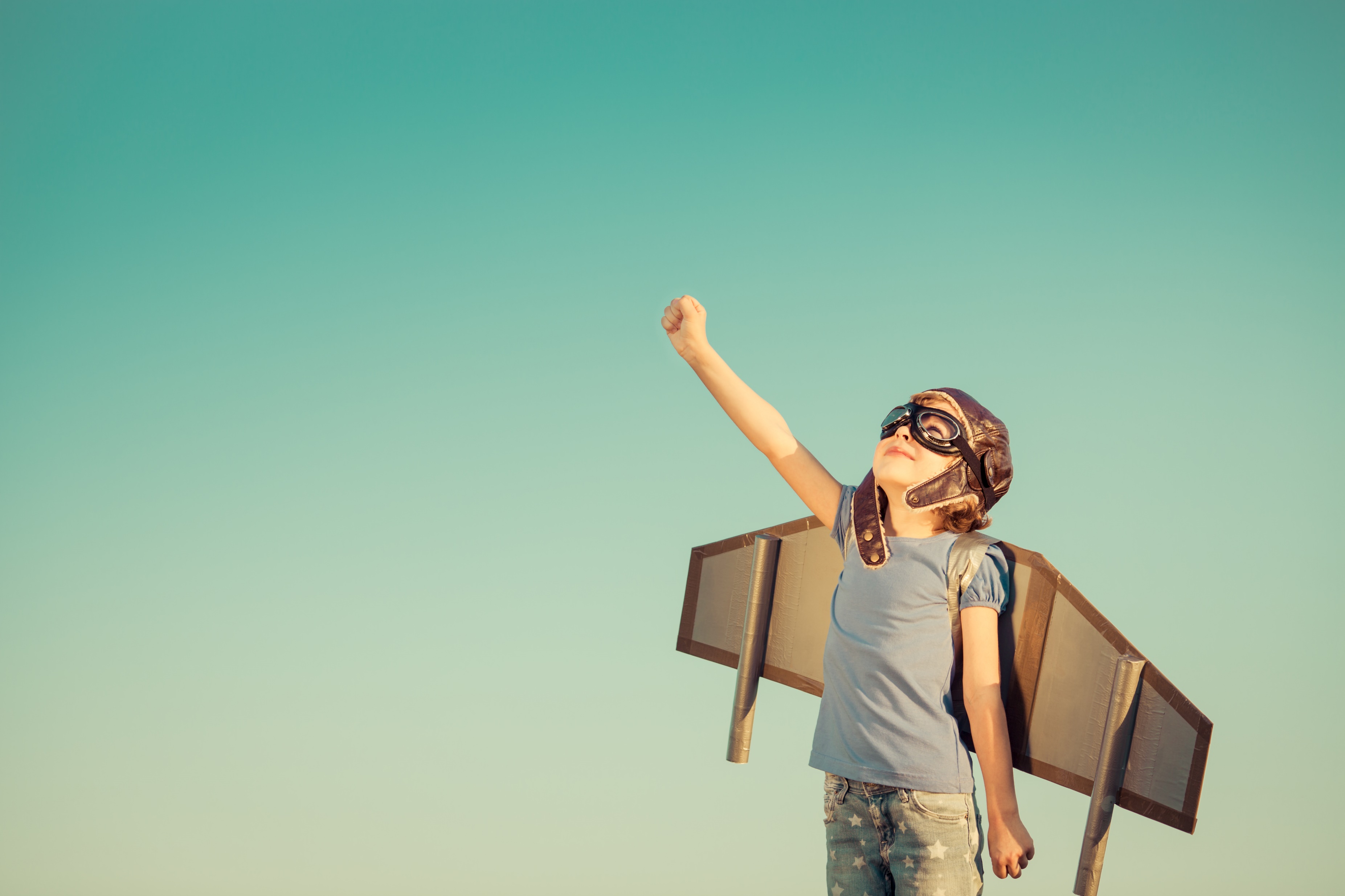 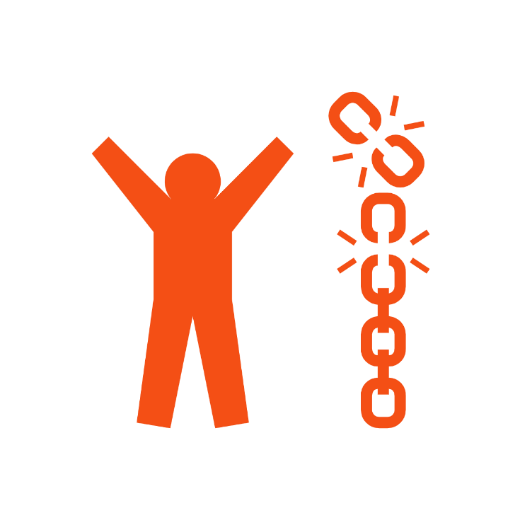 Abertura do Mercado
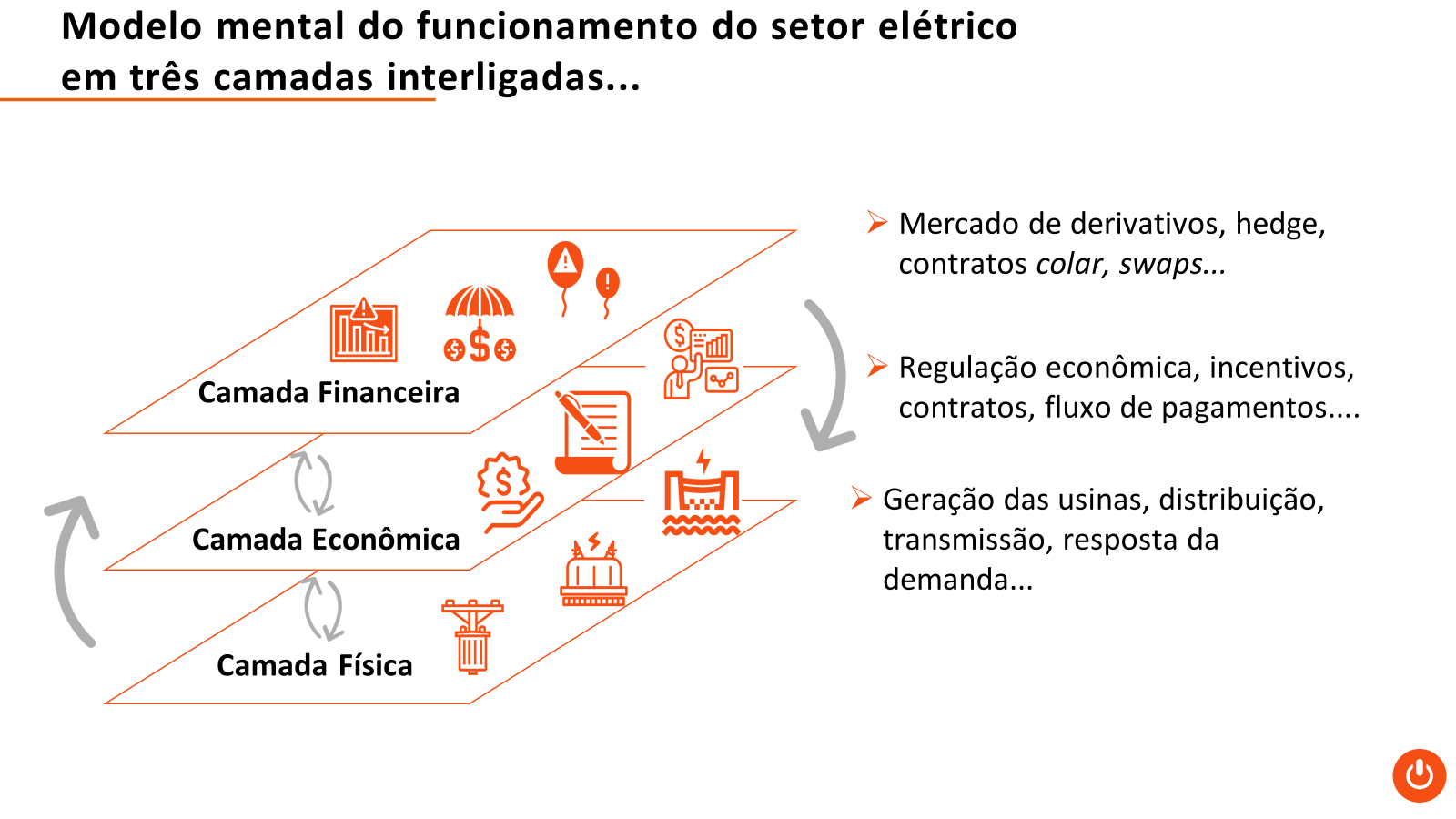 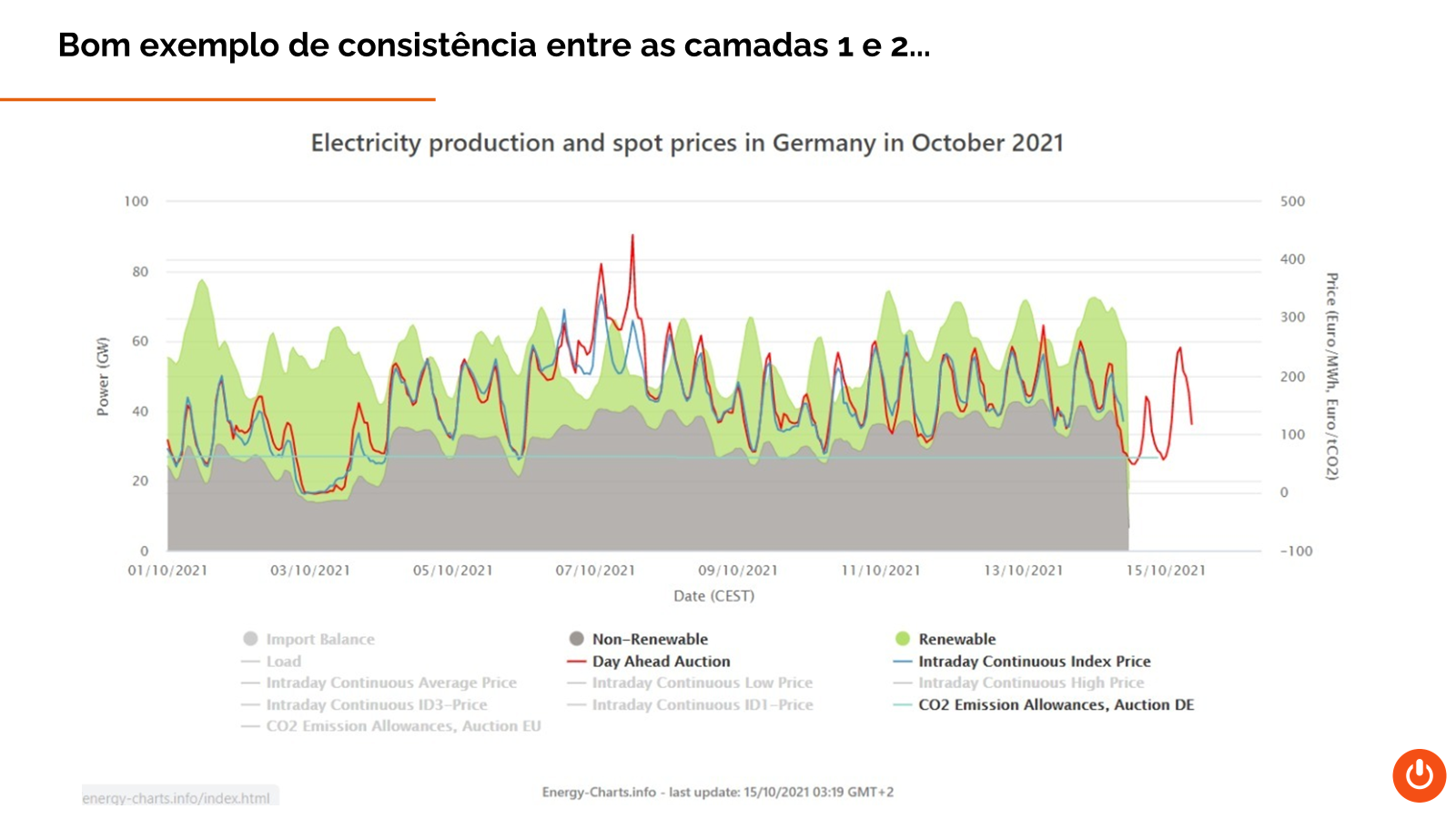 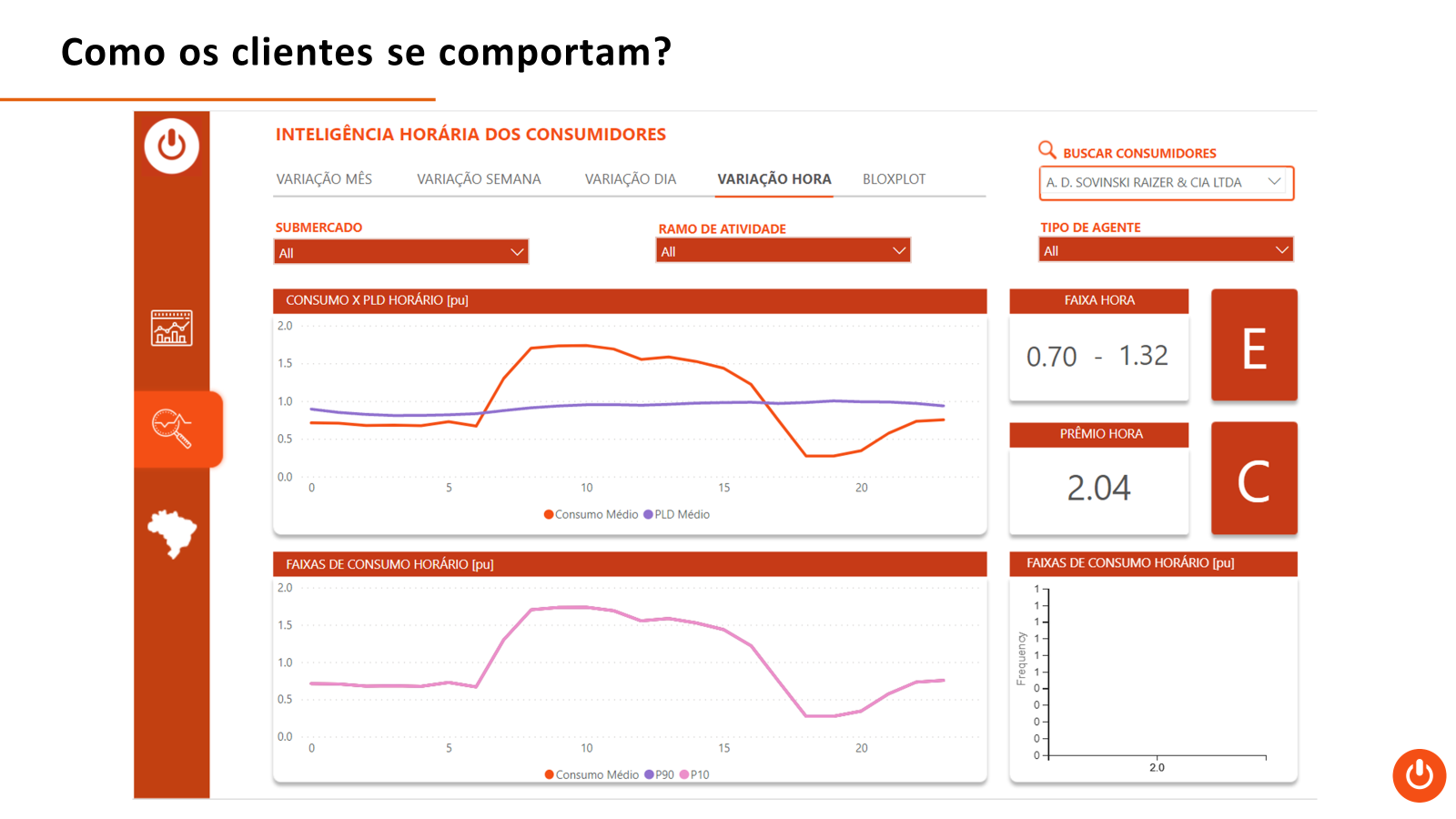 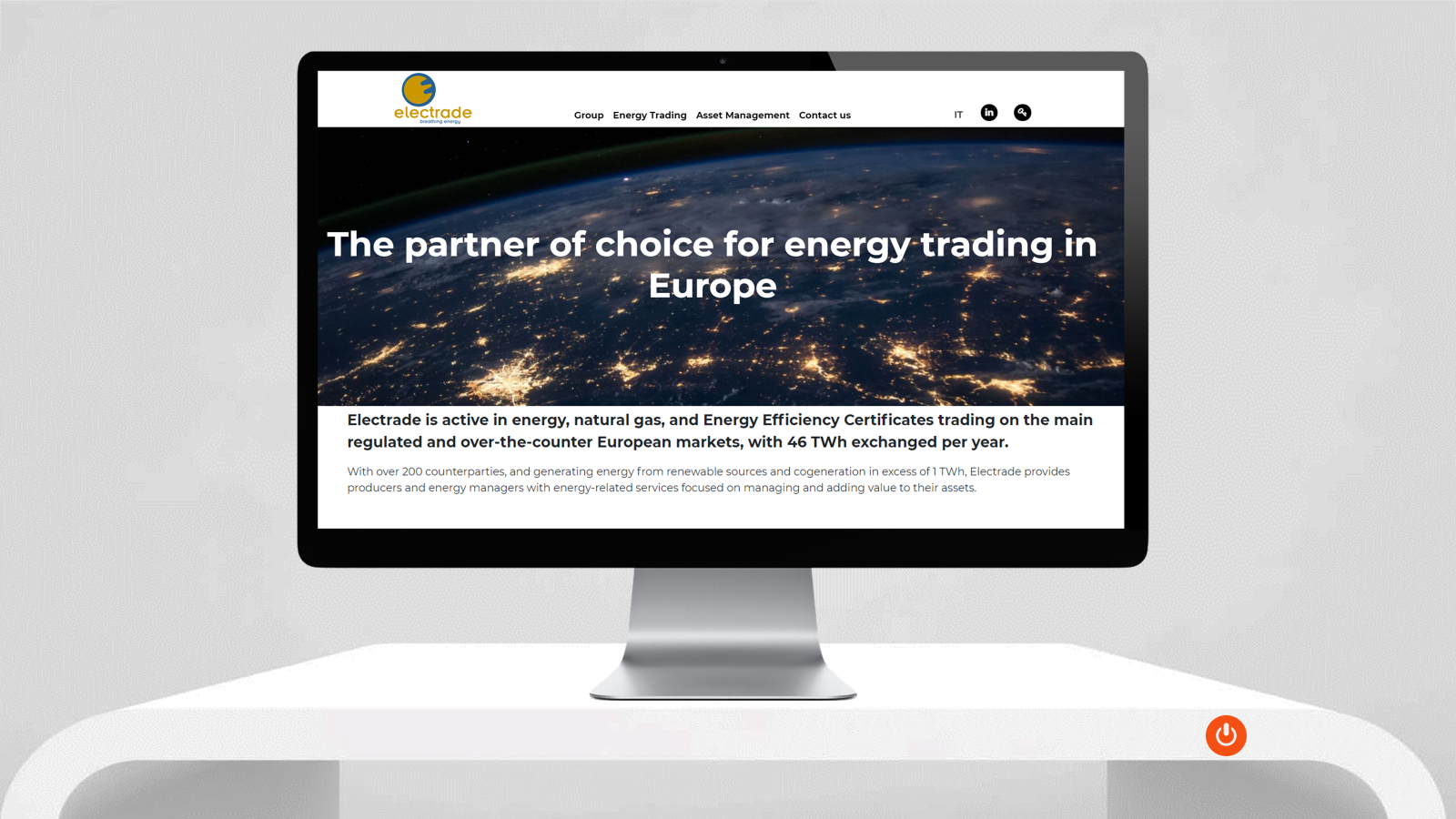 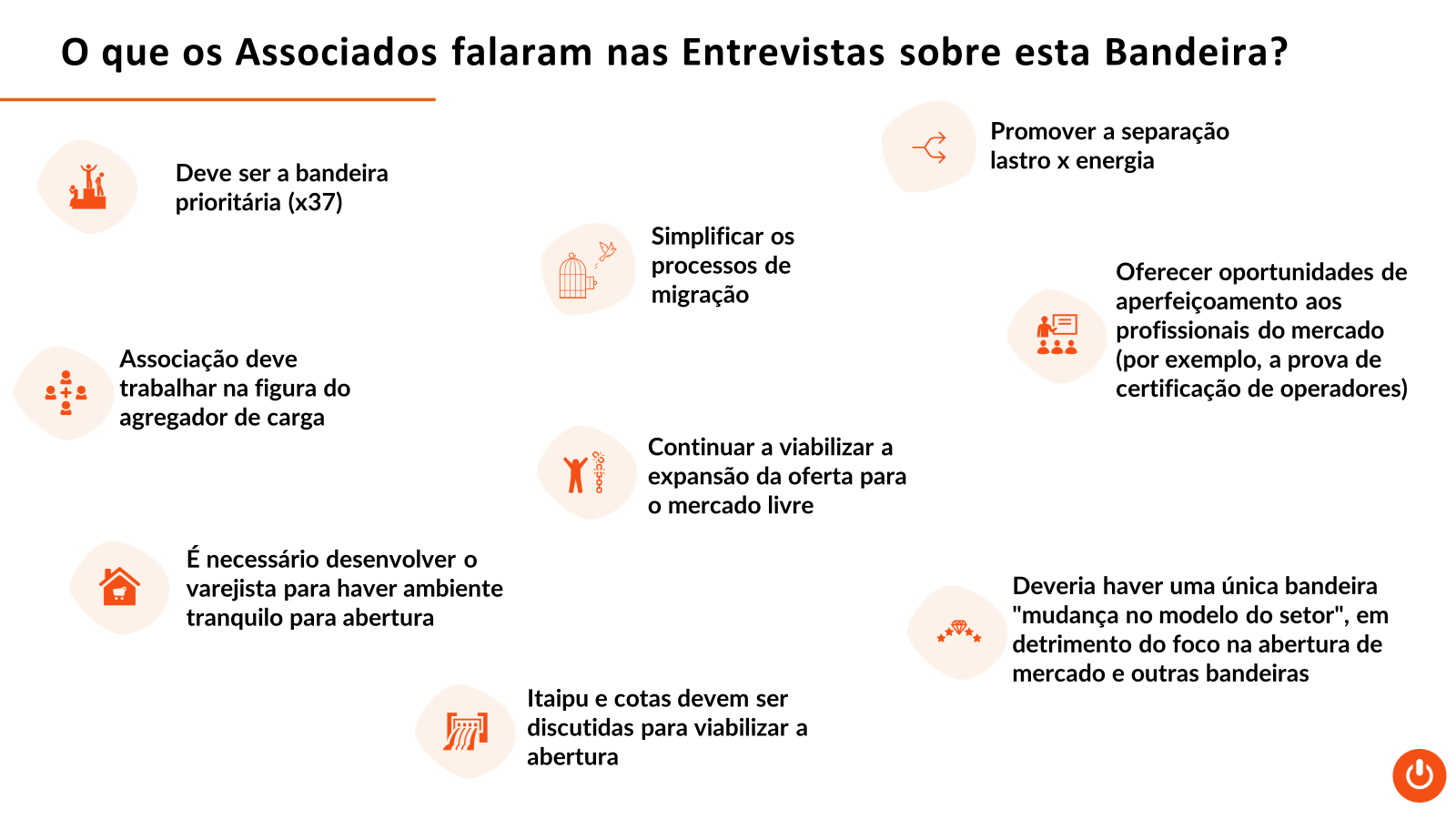 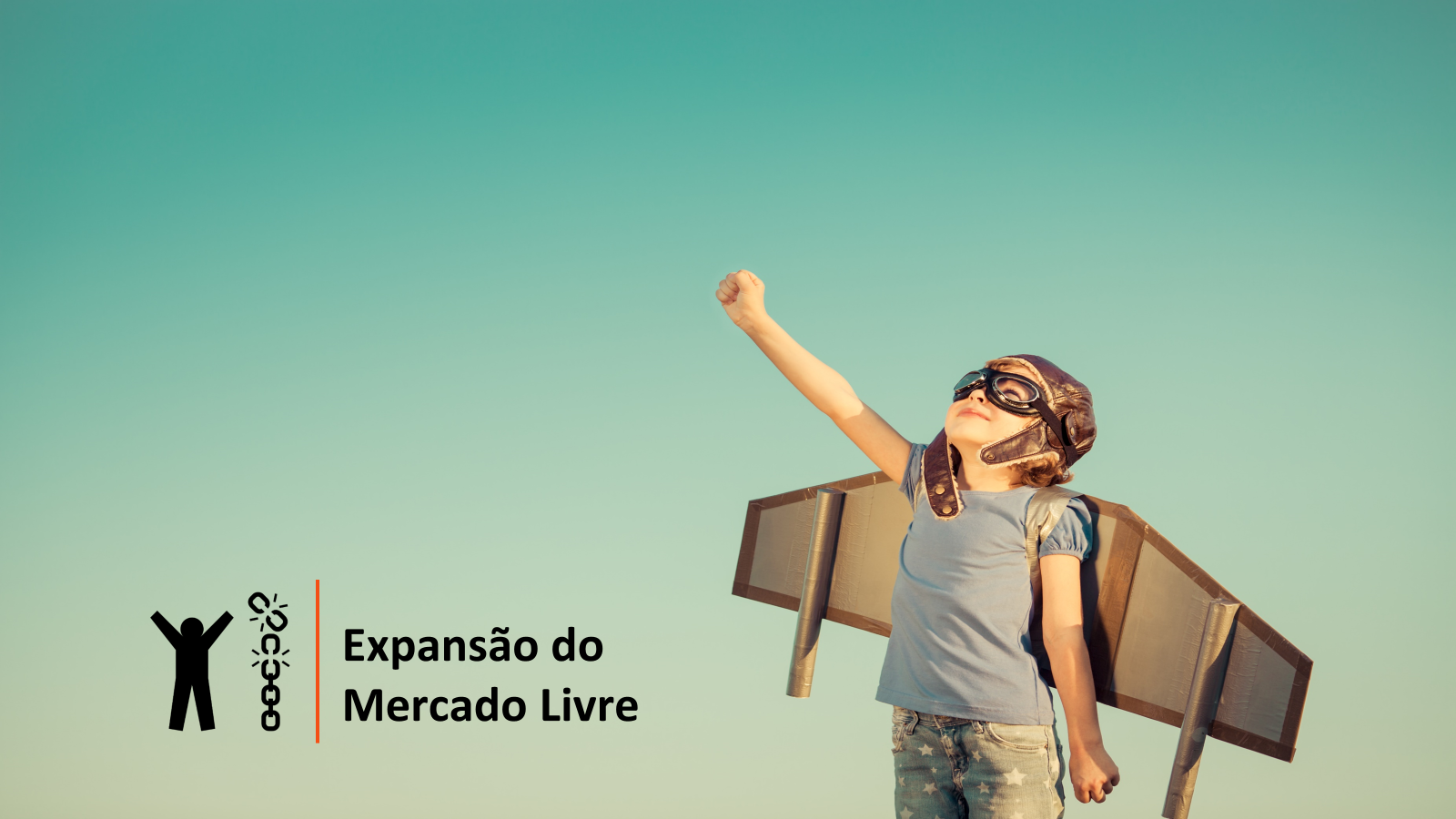 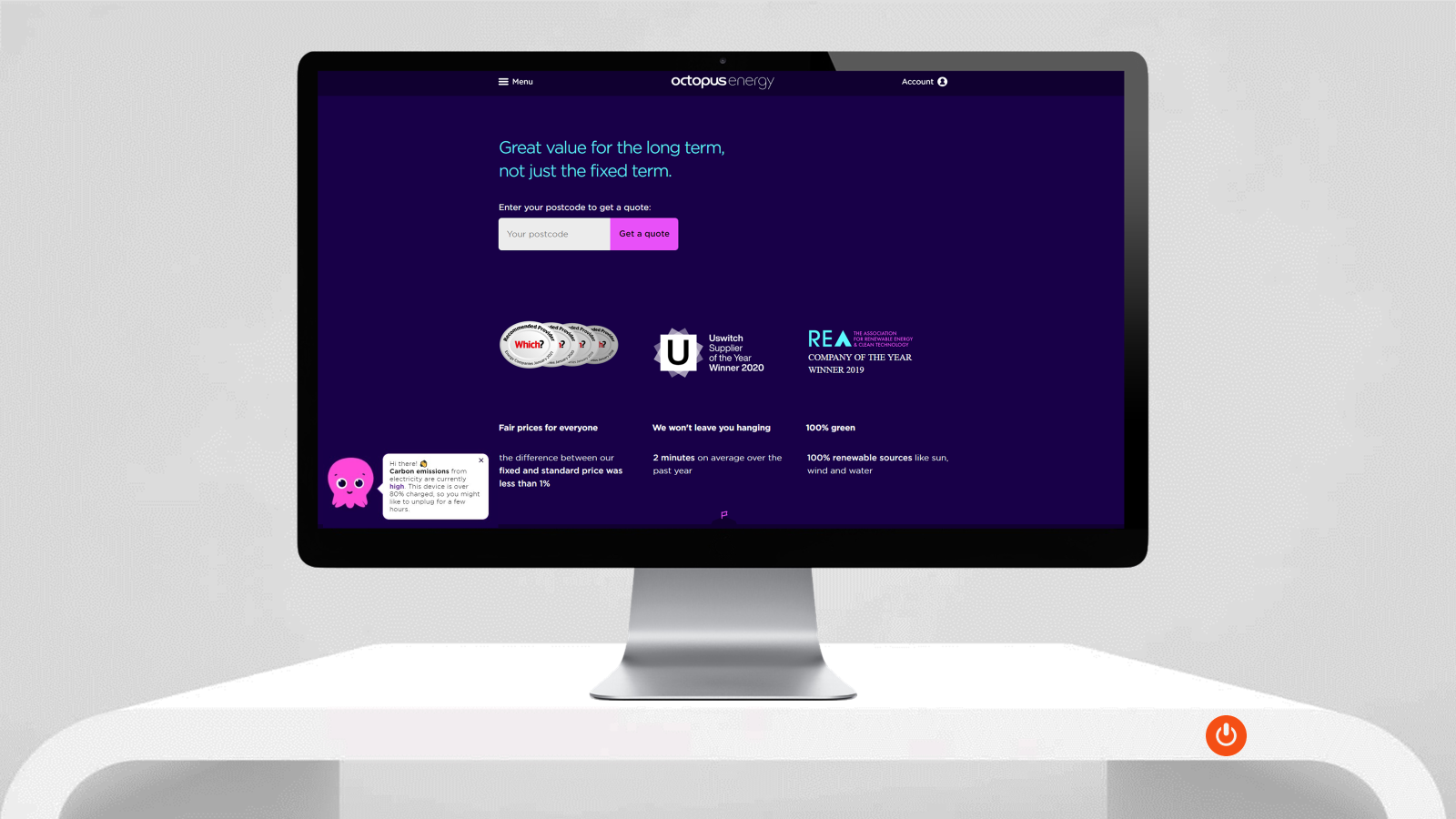 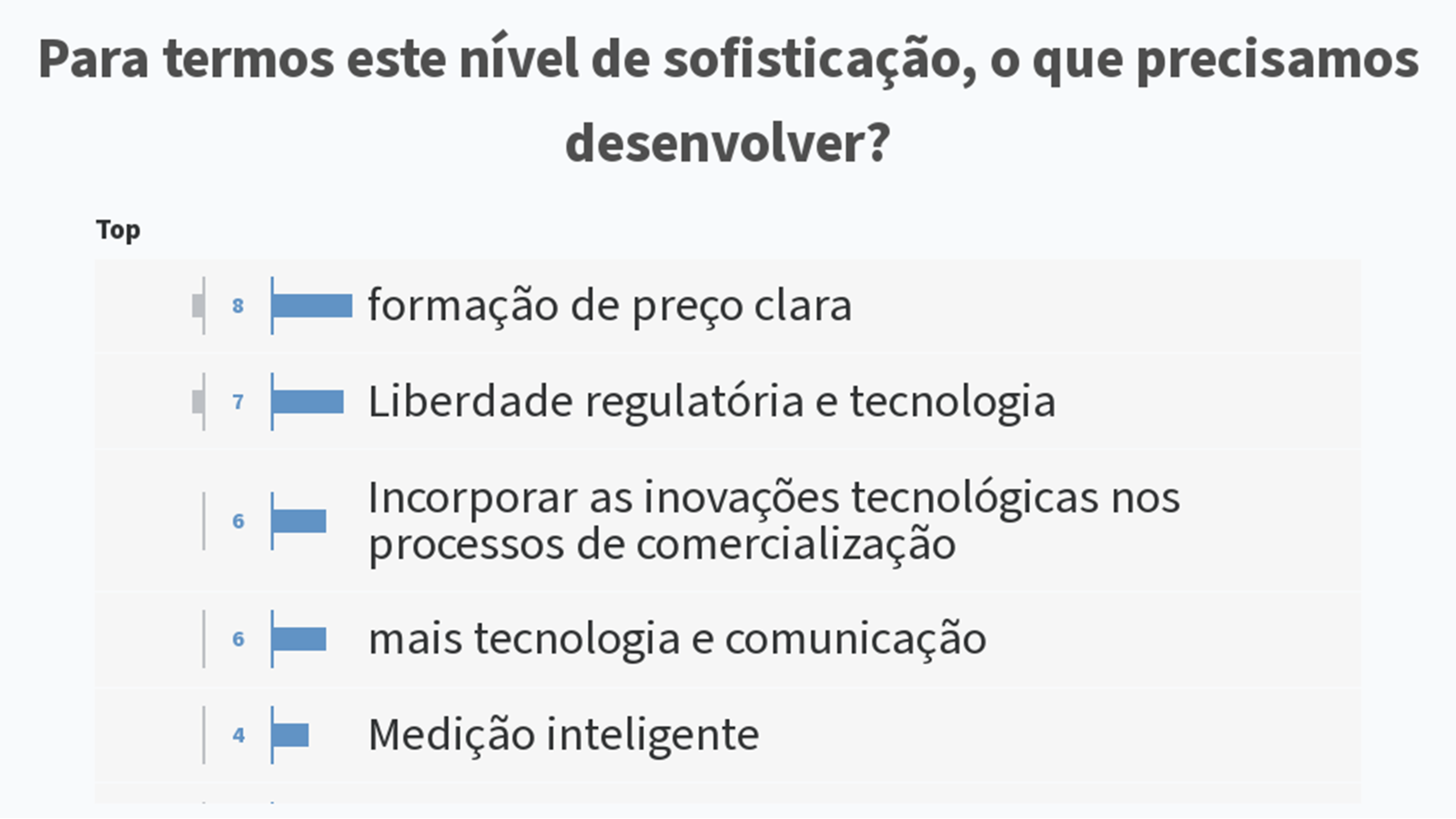 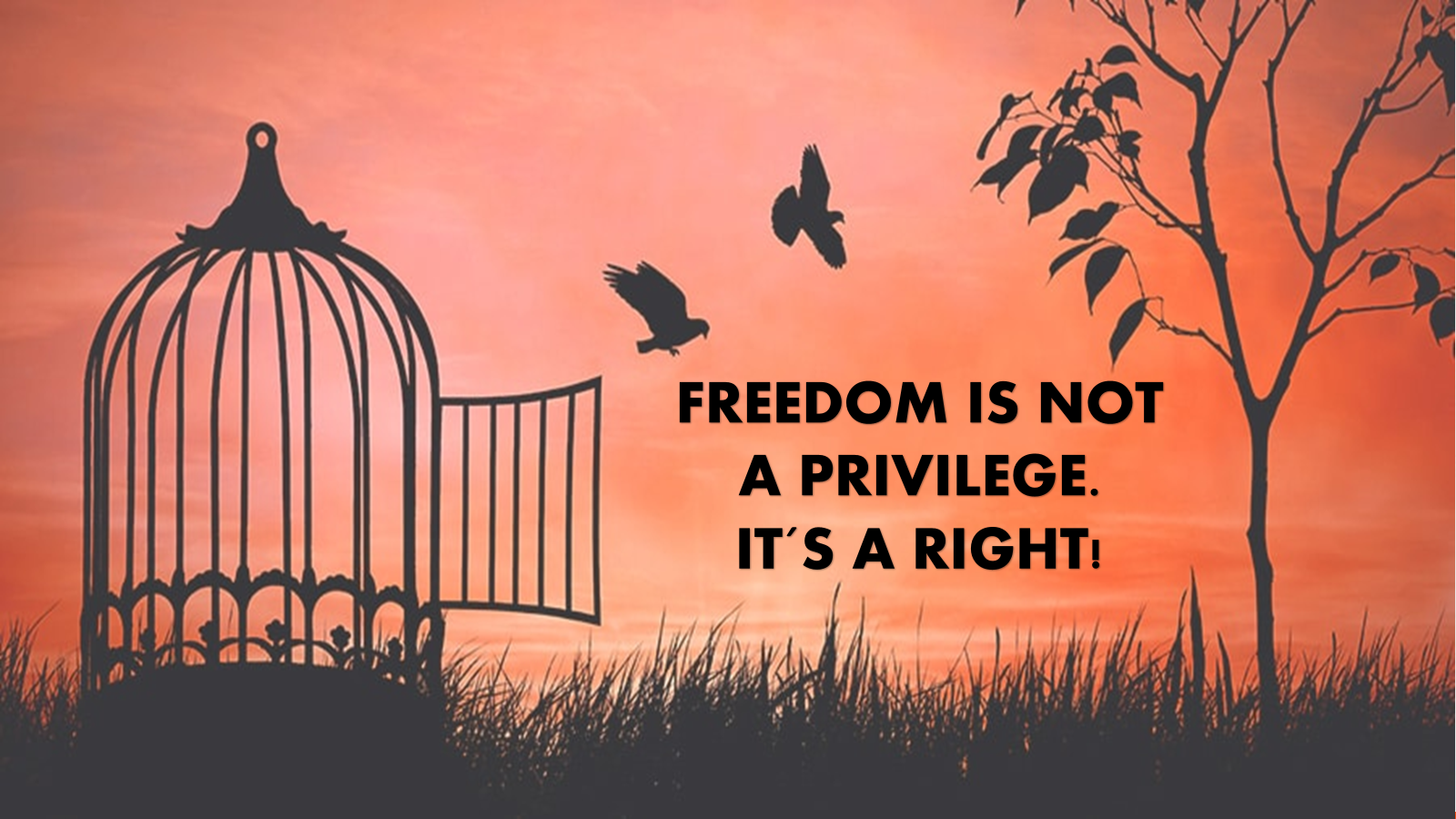 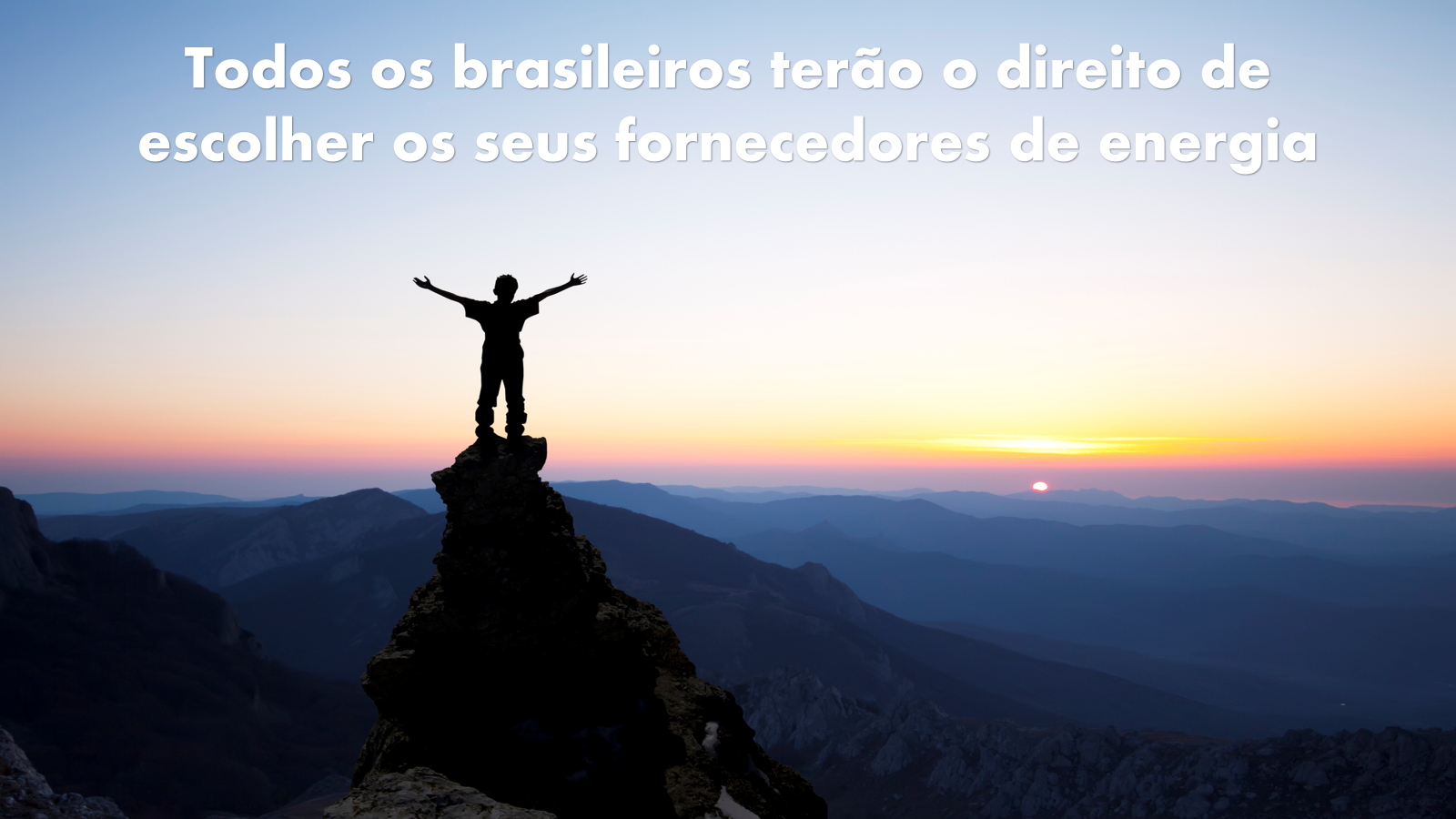 NPS 86%
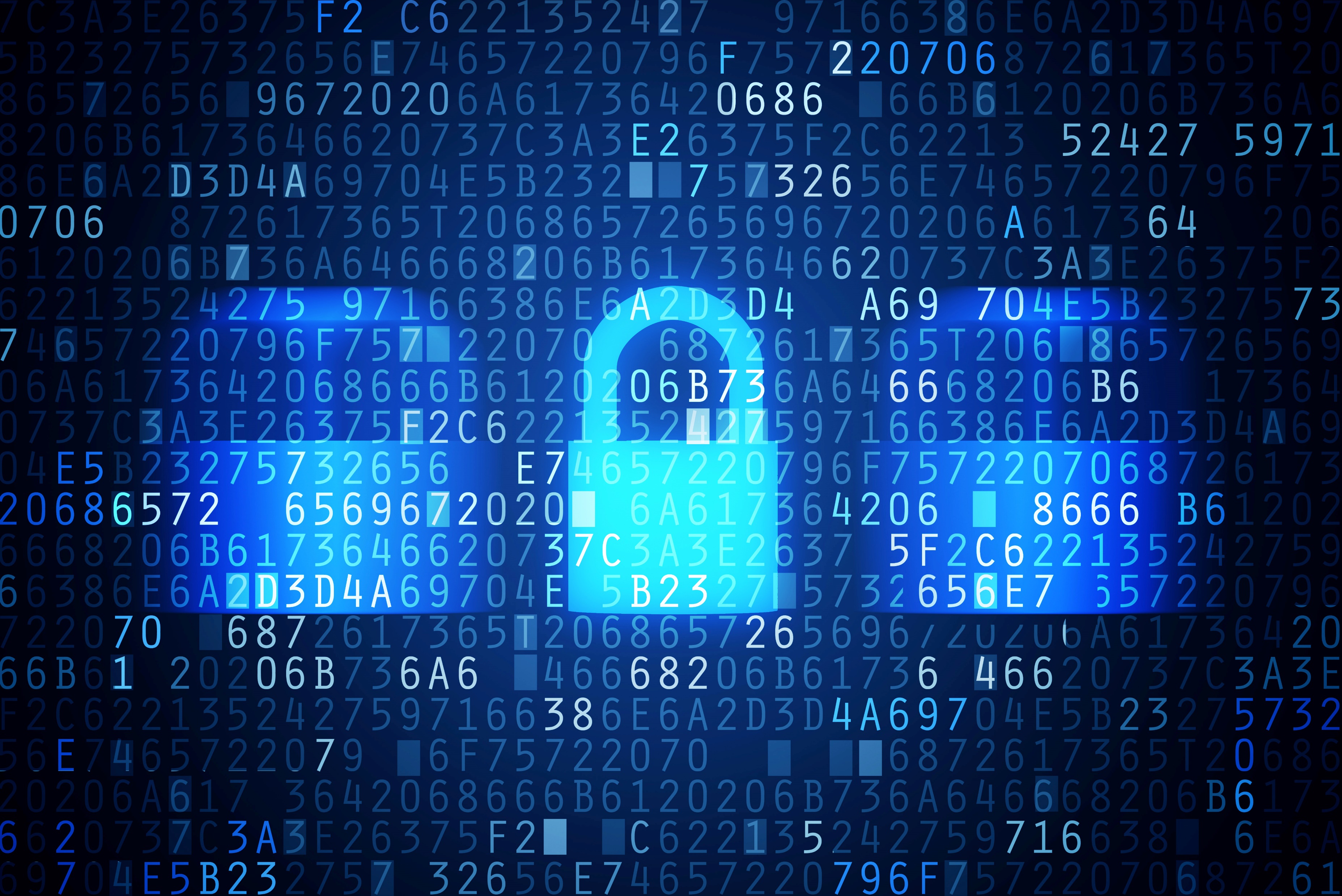 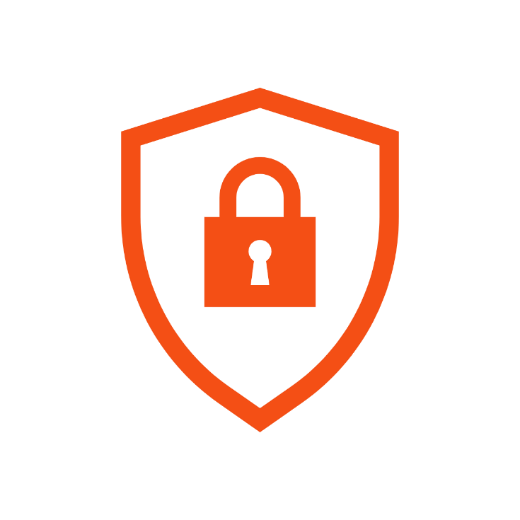 Segurança de
Mercado
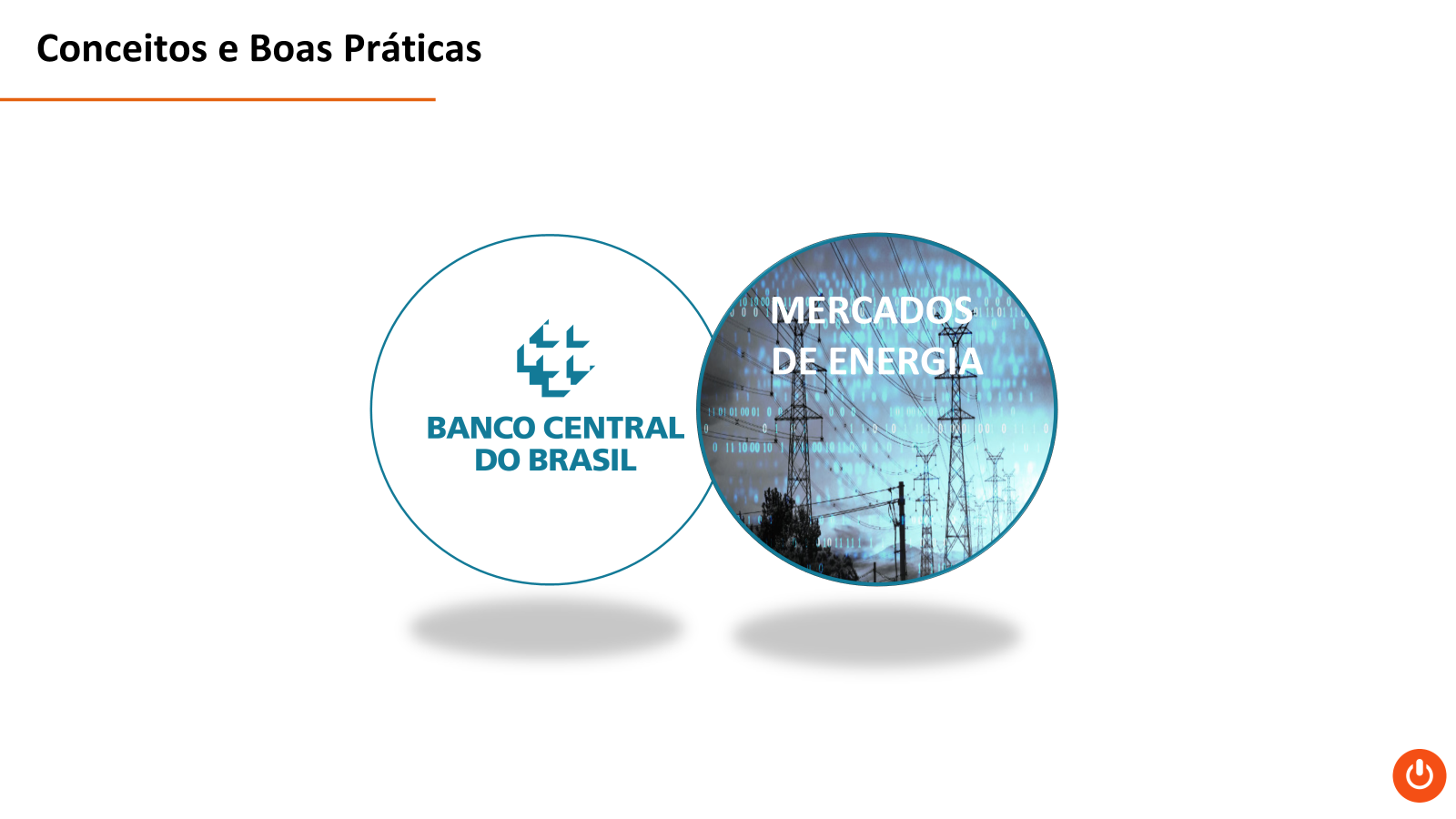 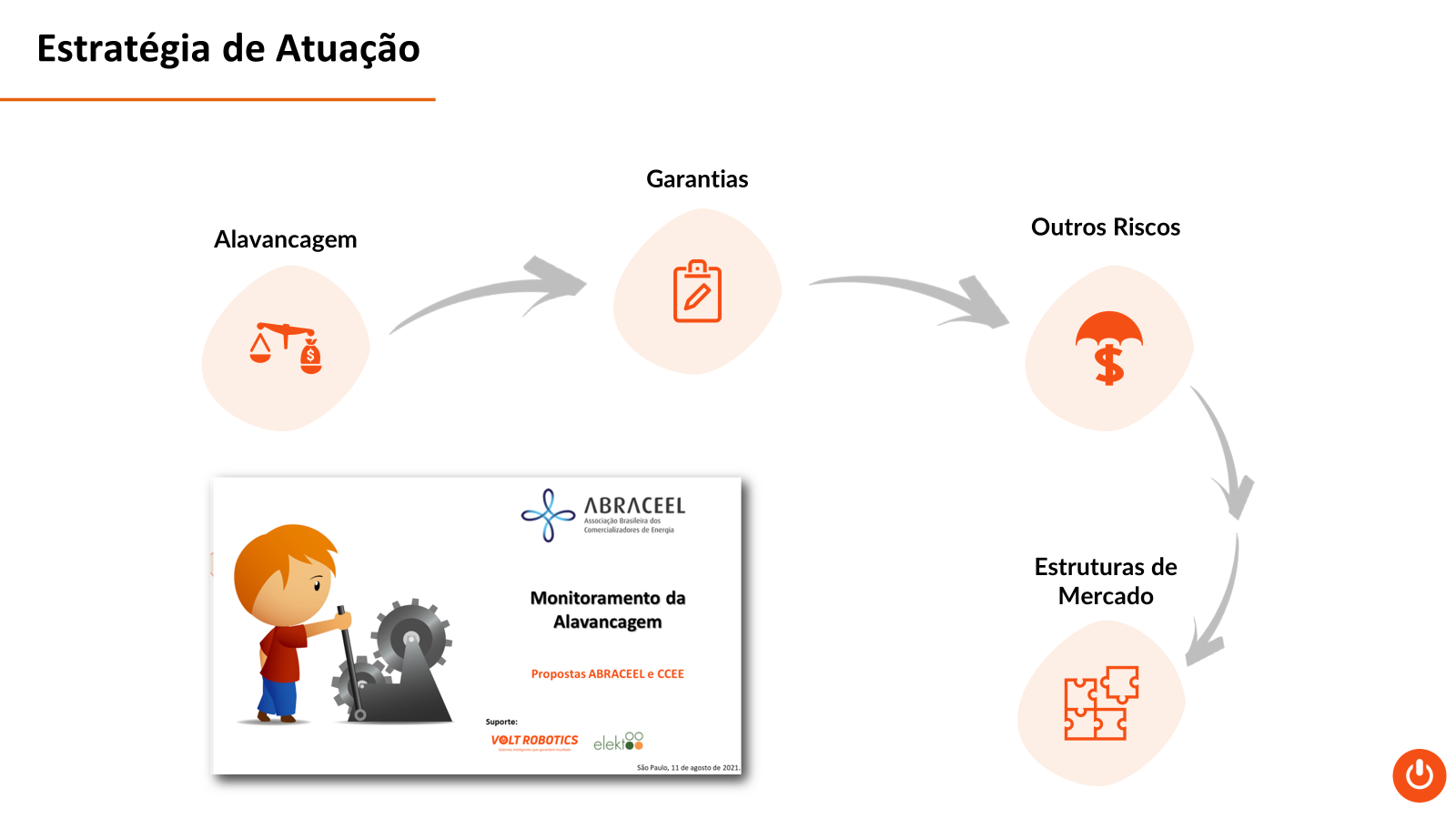 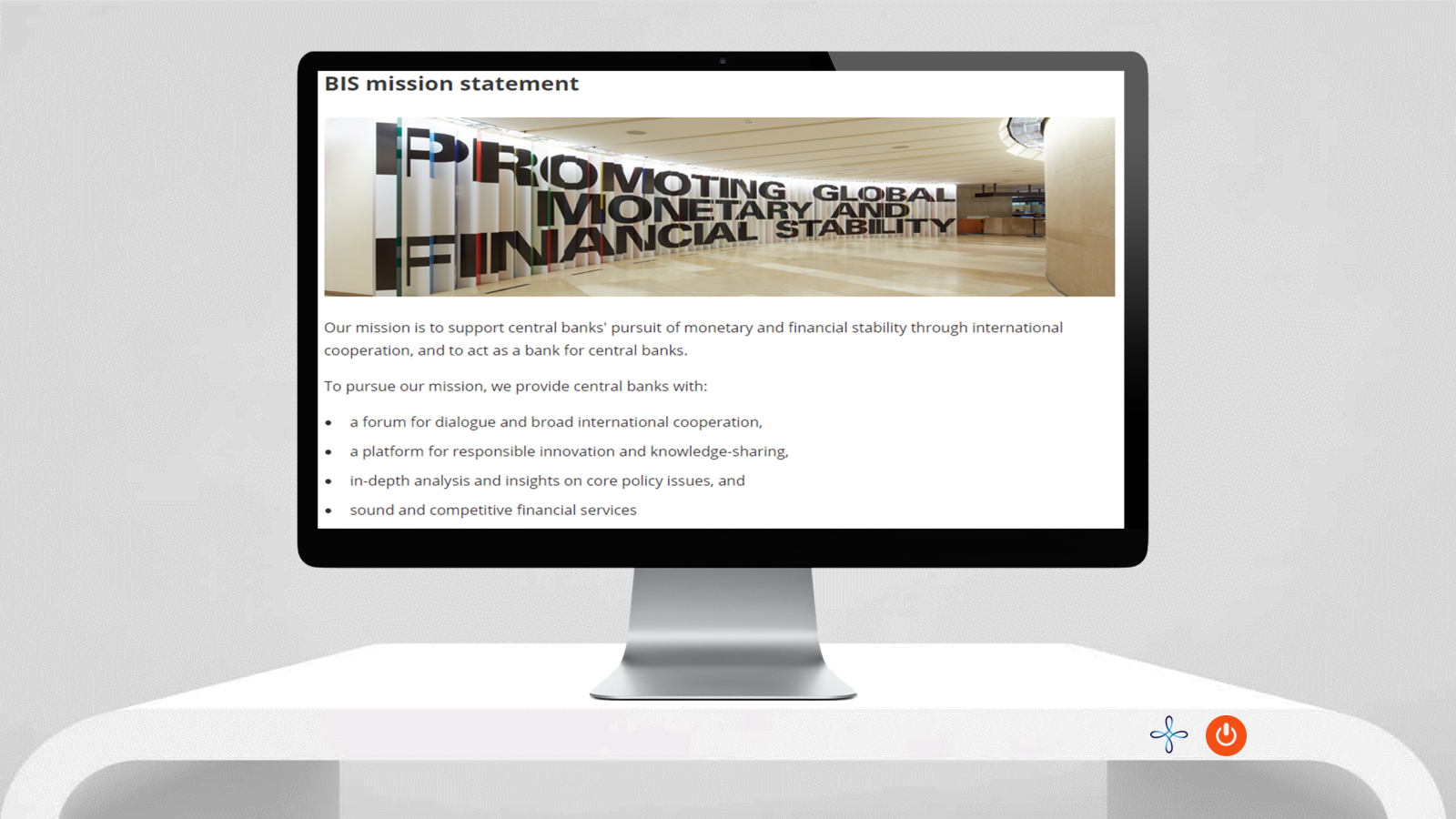 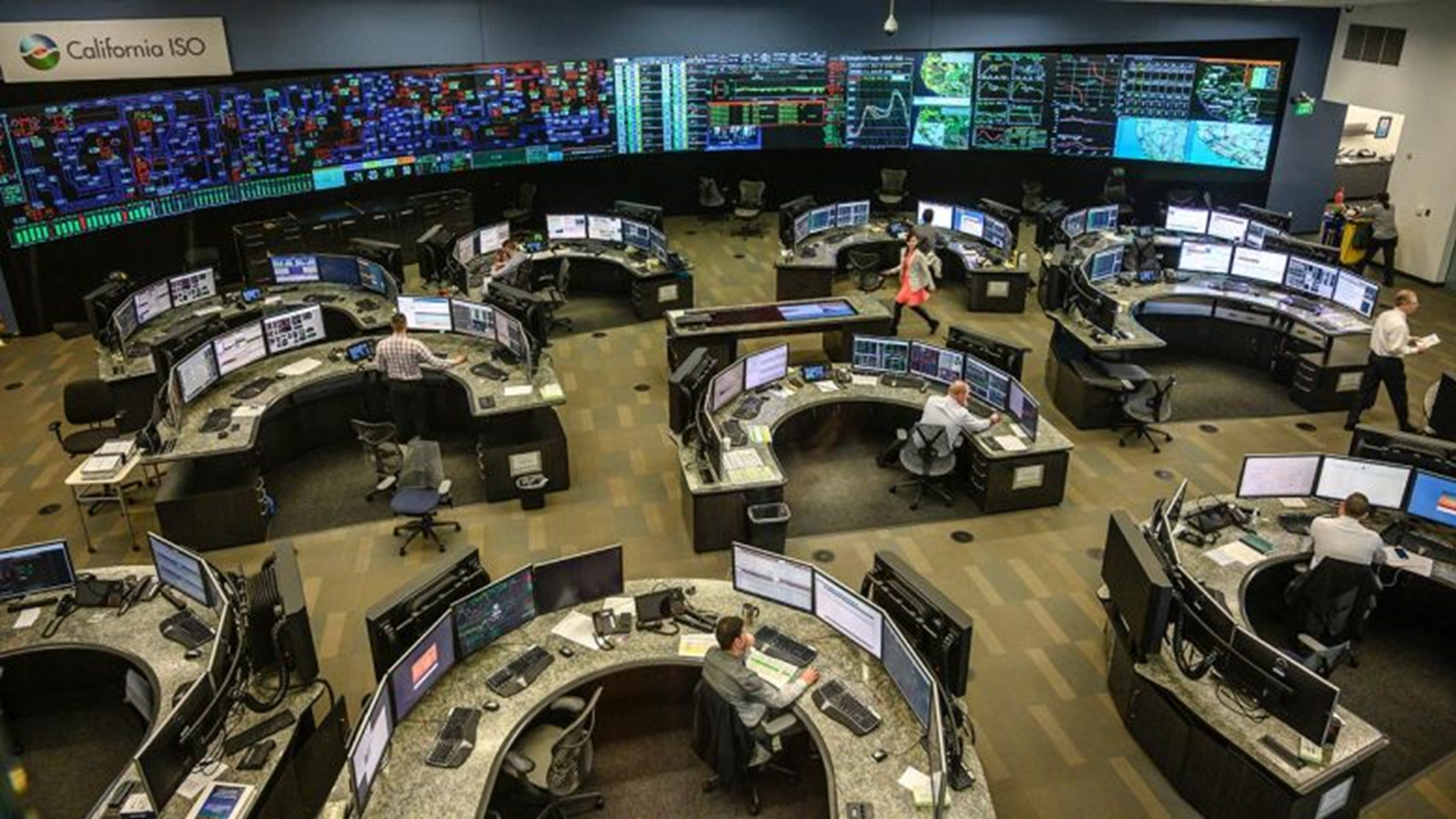 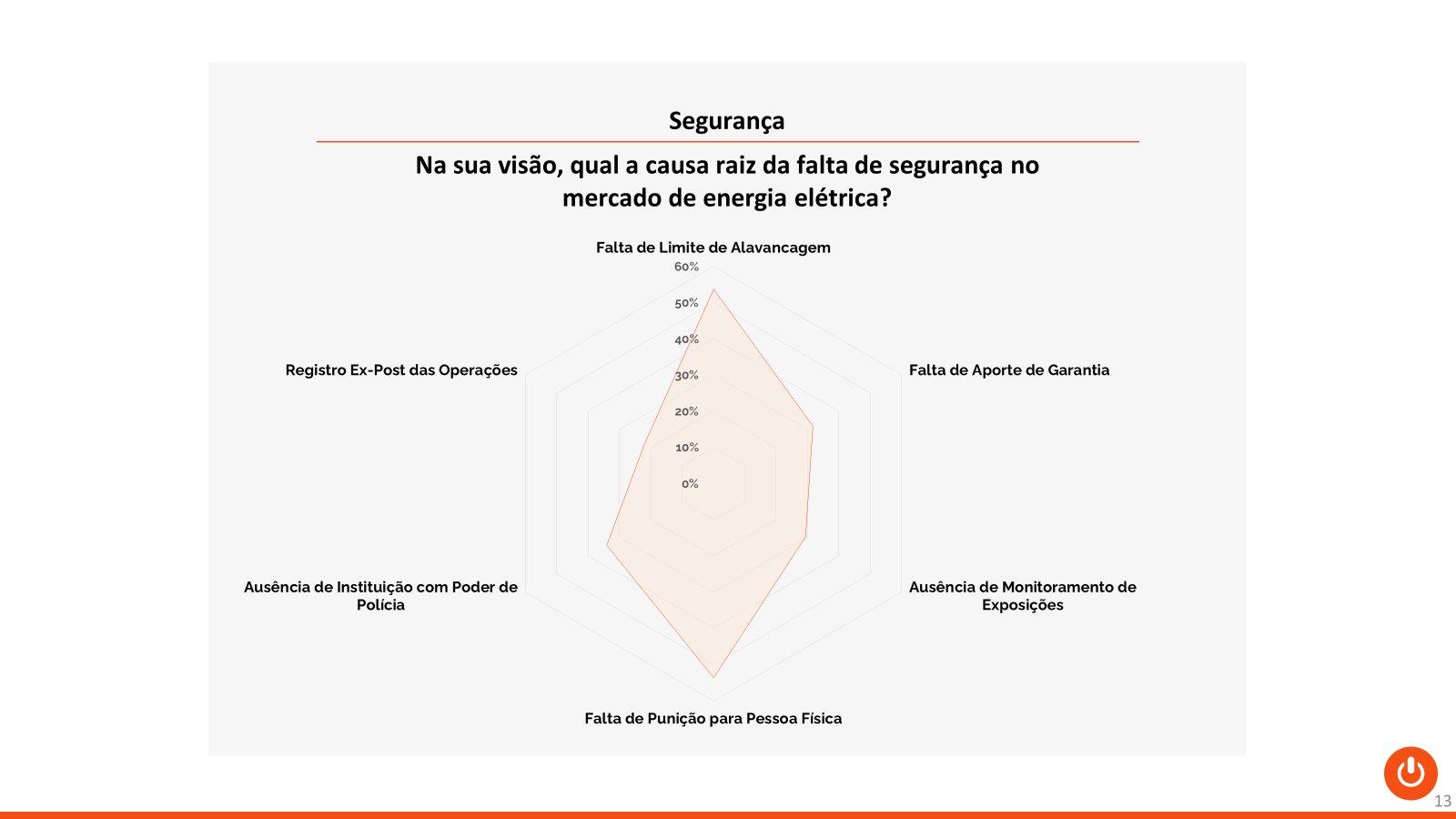 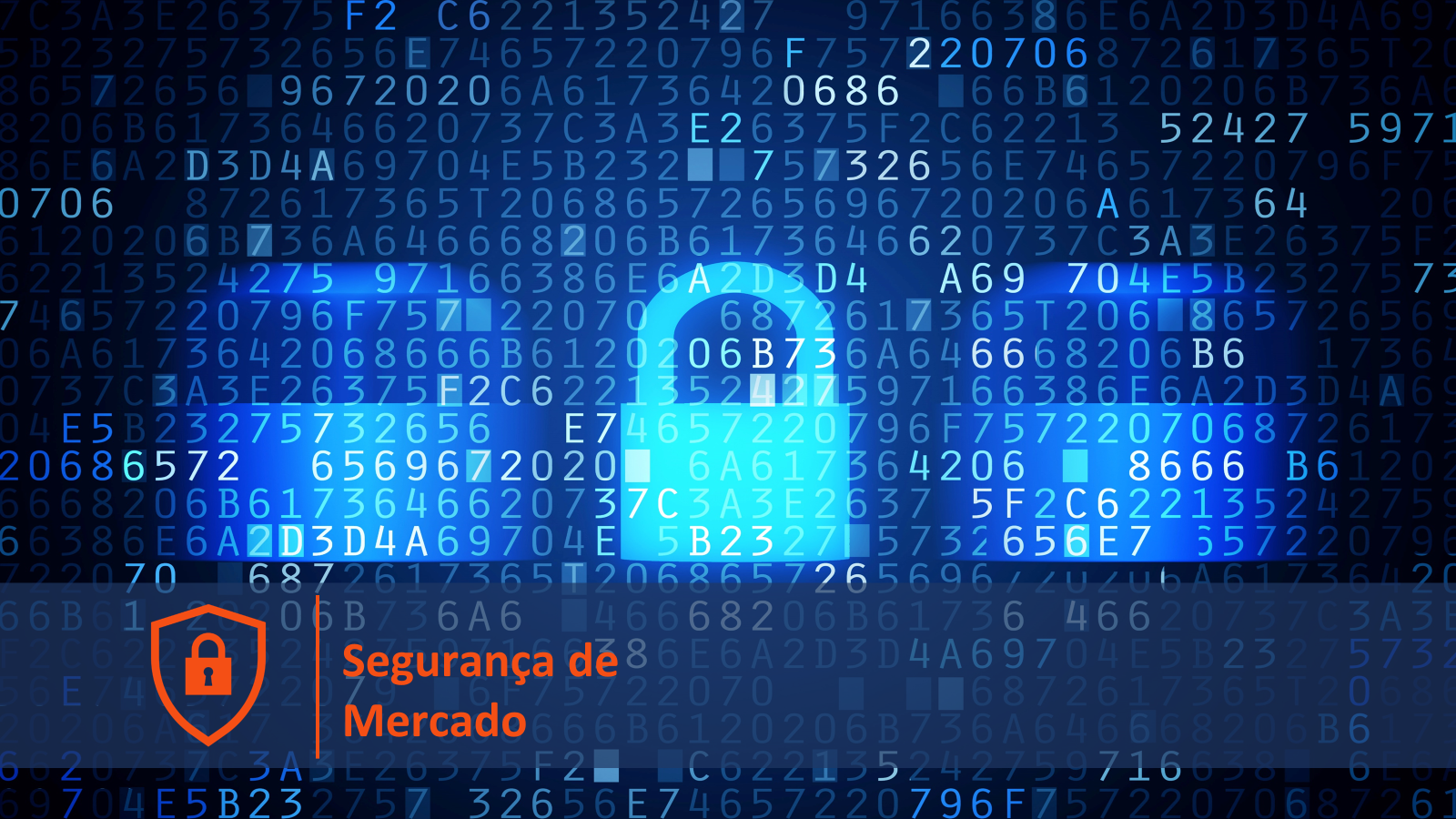 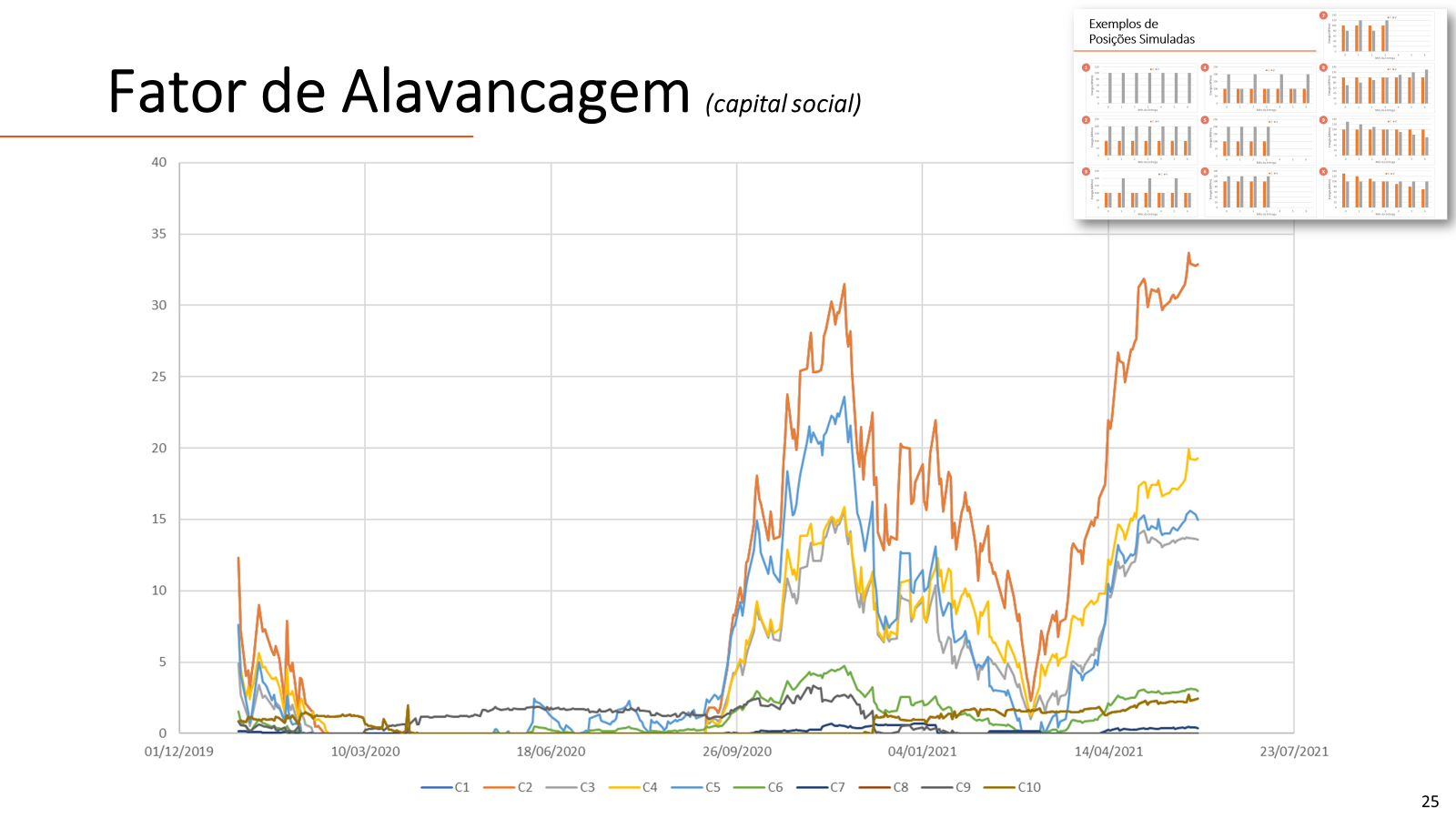 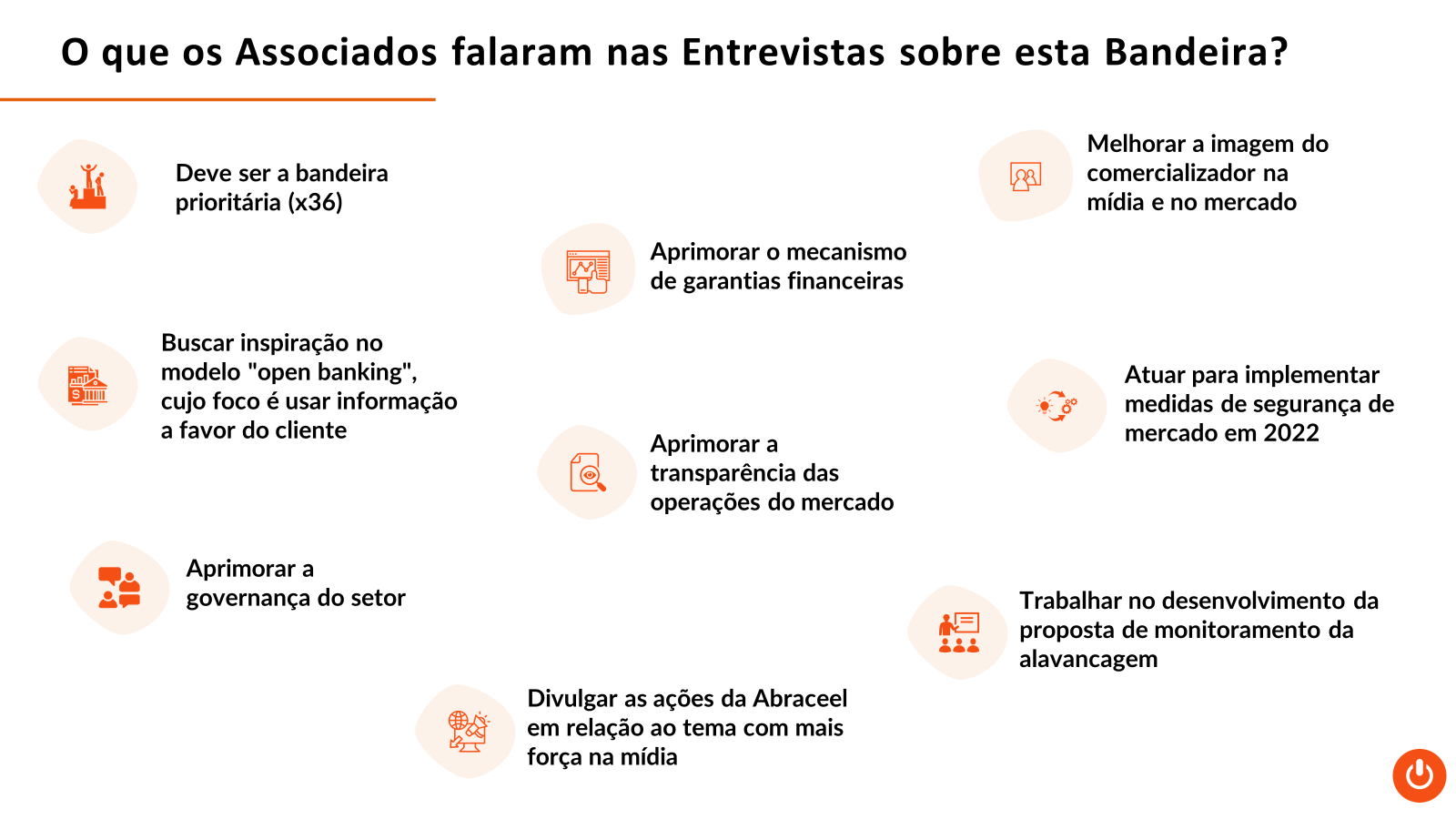 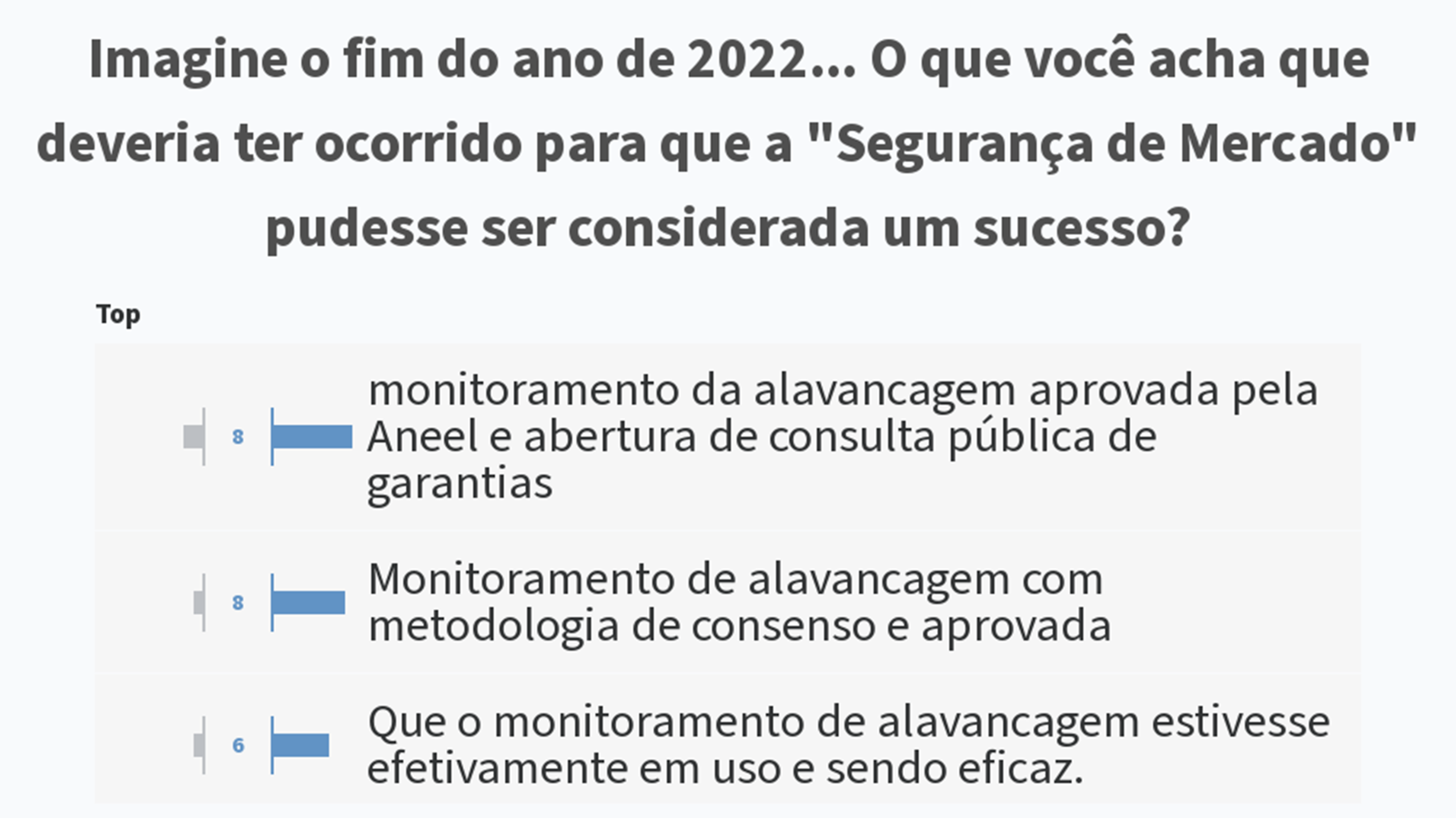 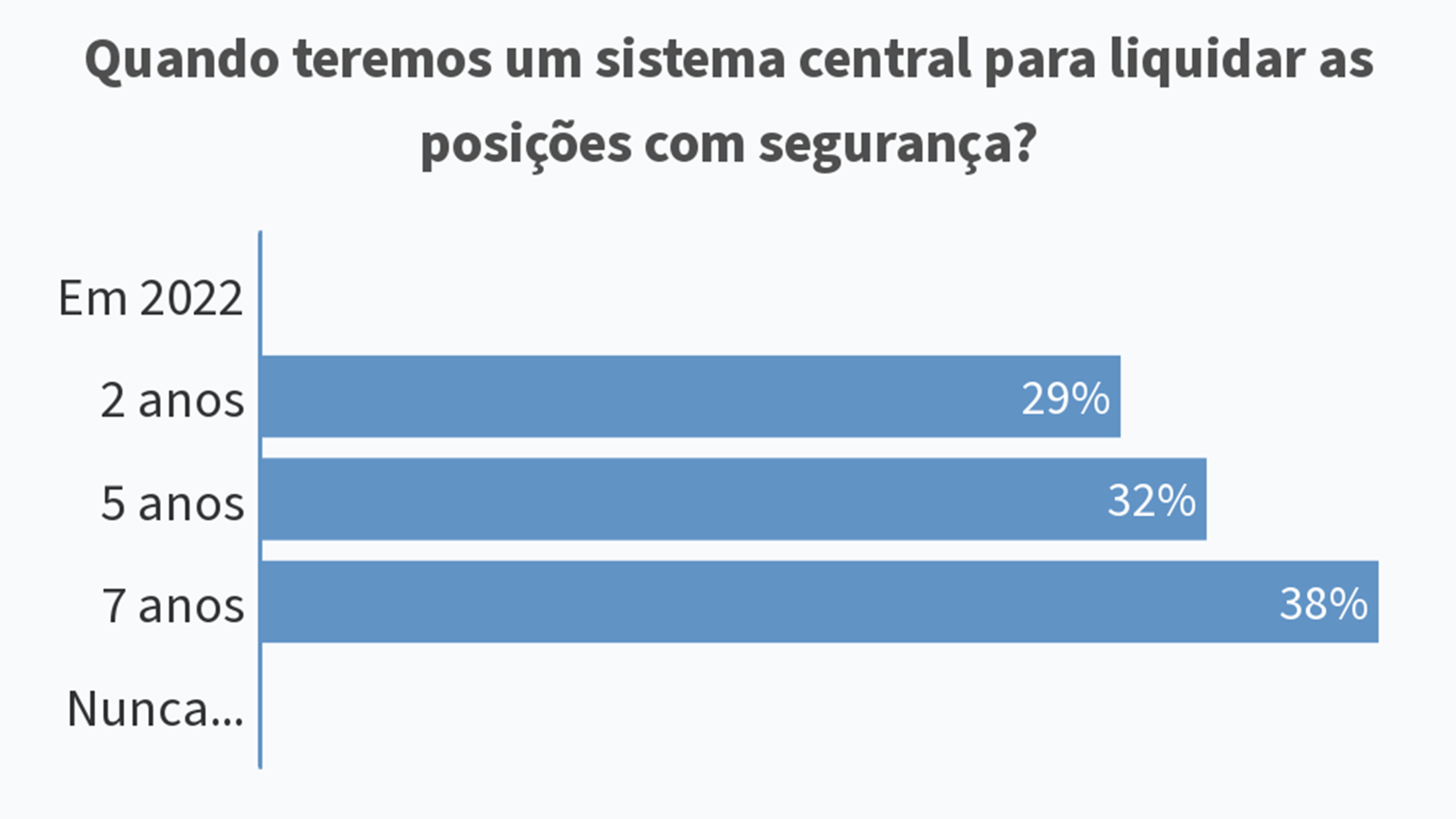 NPS 84%
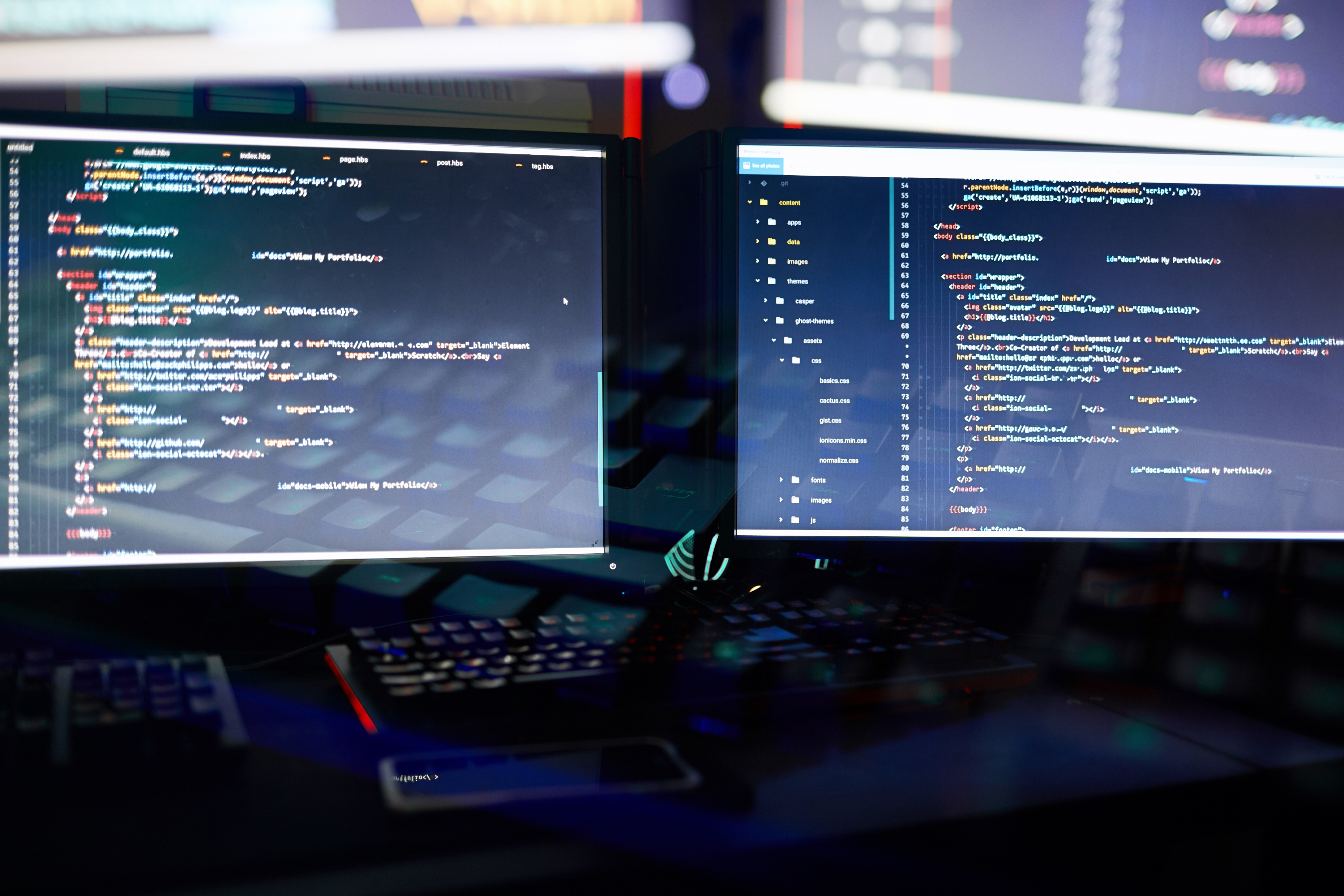 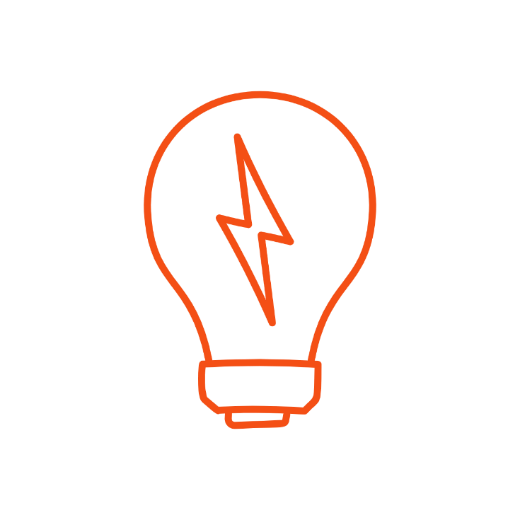 Mecanismos de 
Formação de Preços
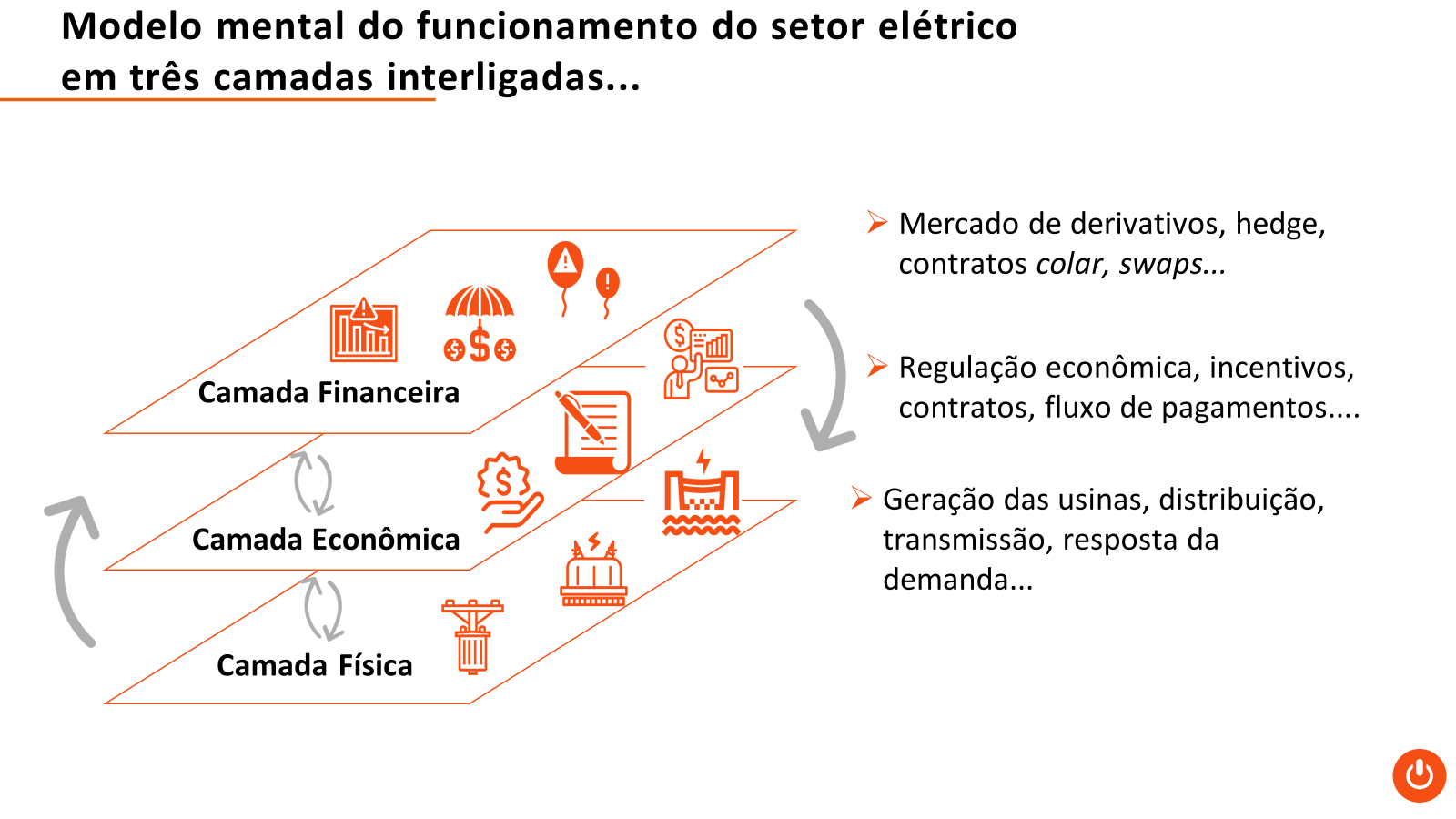 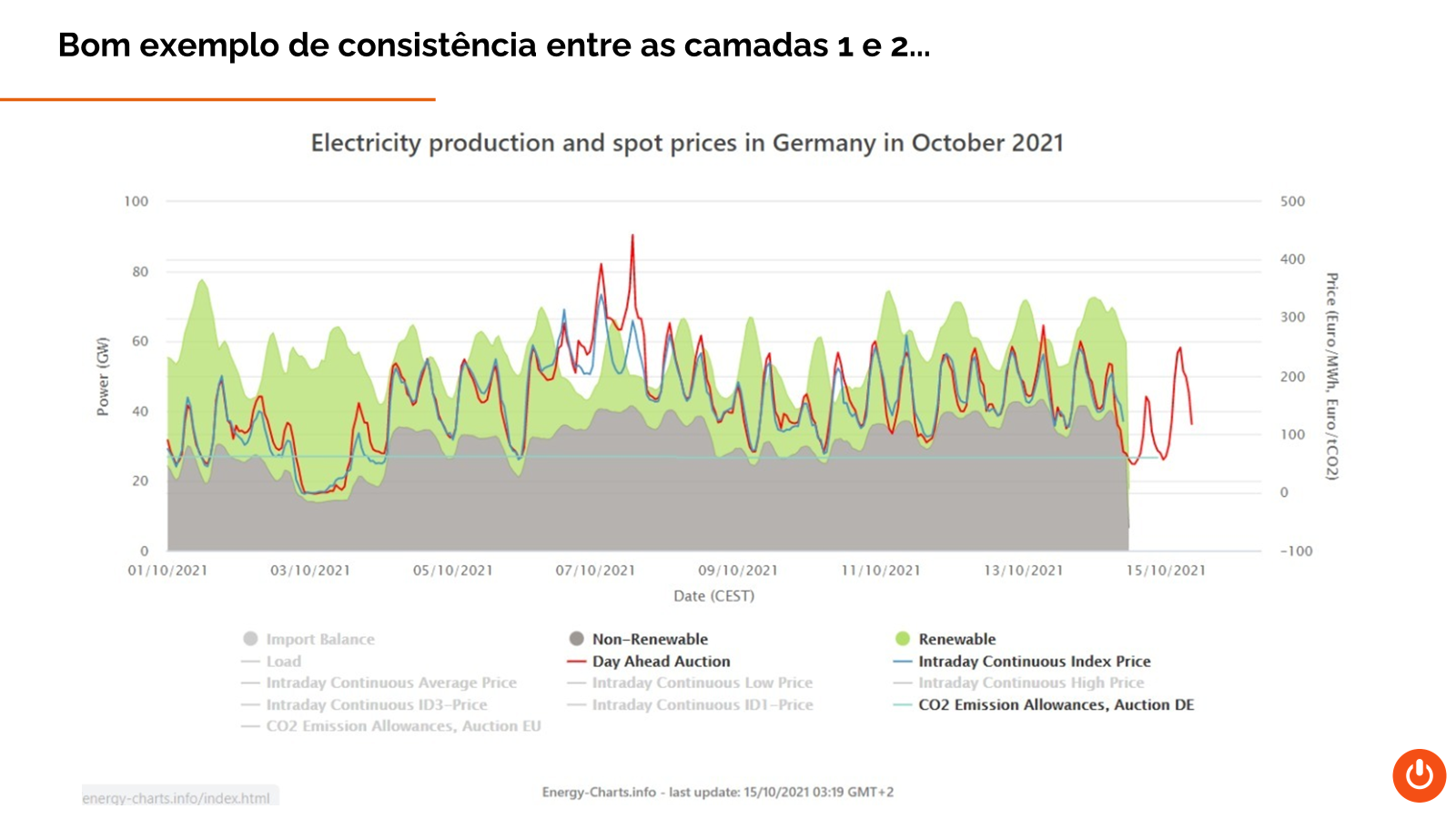 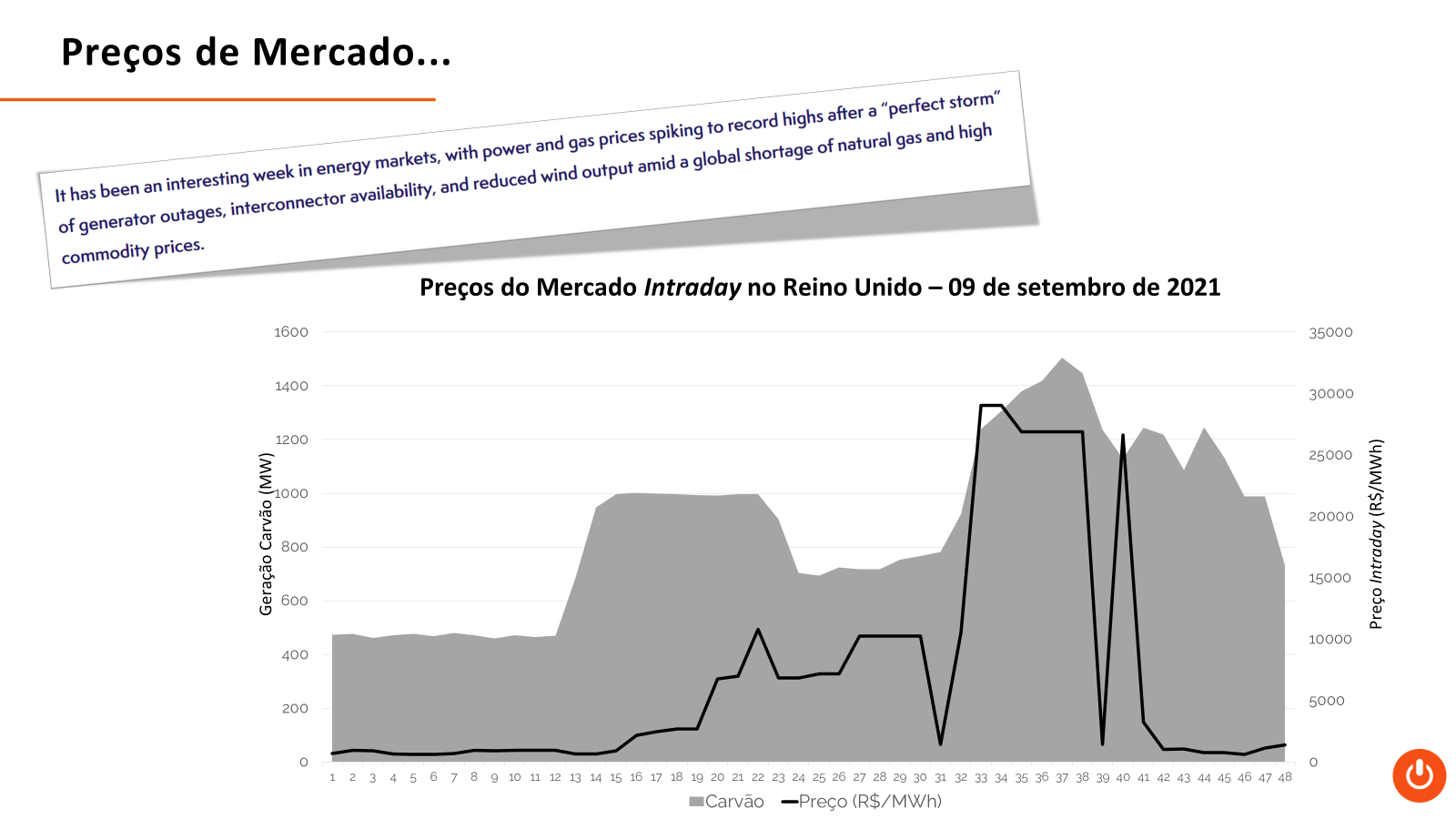 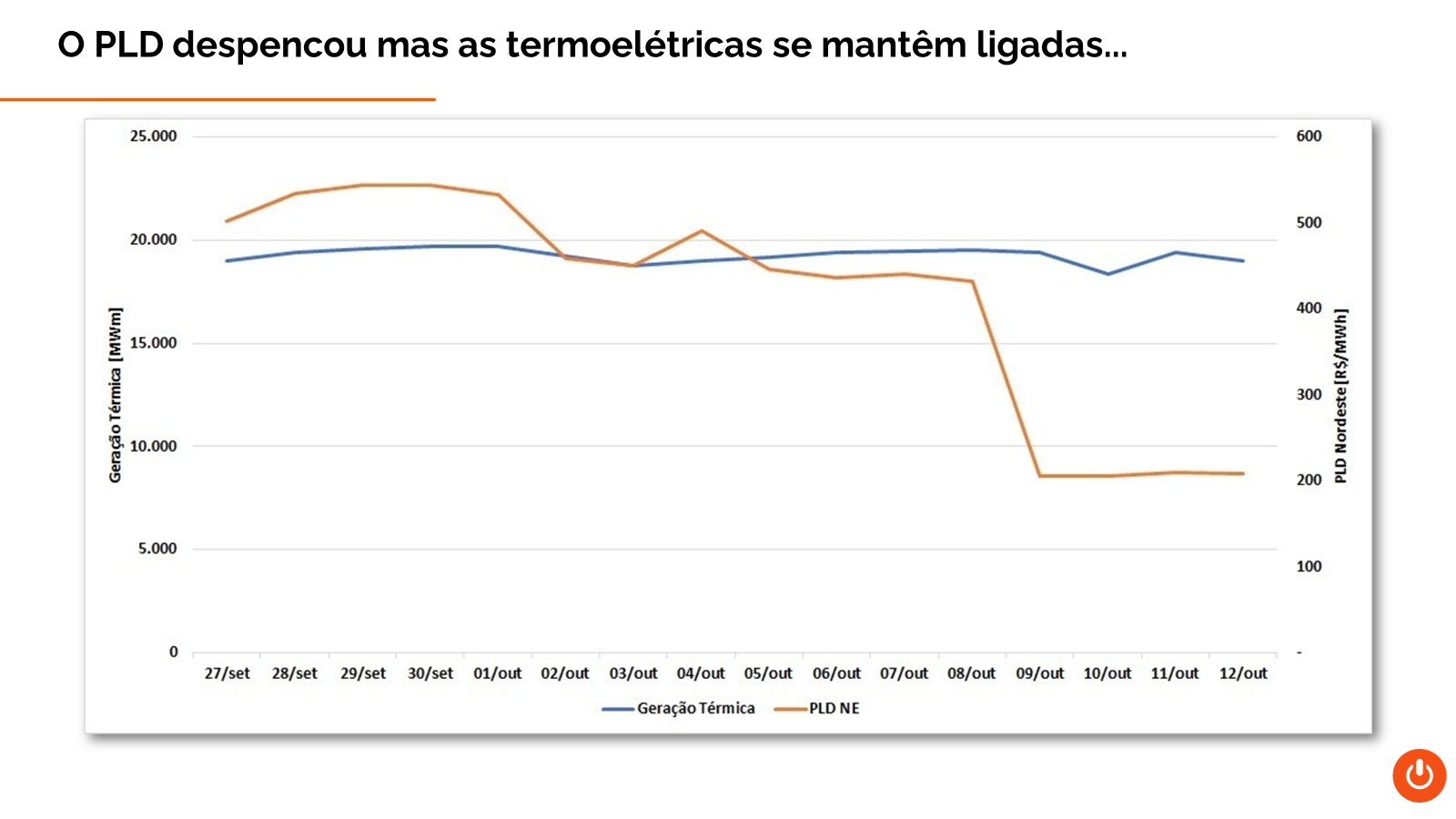 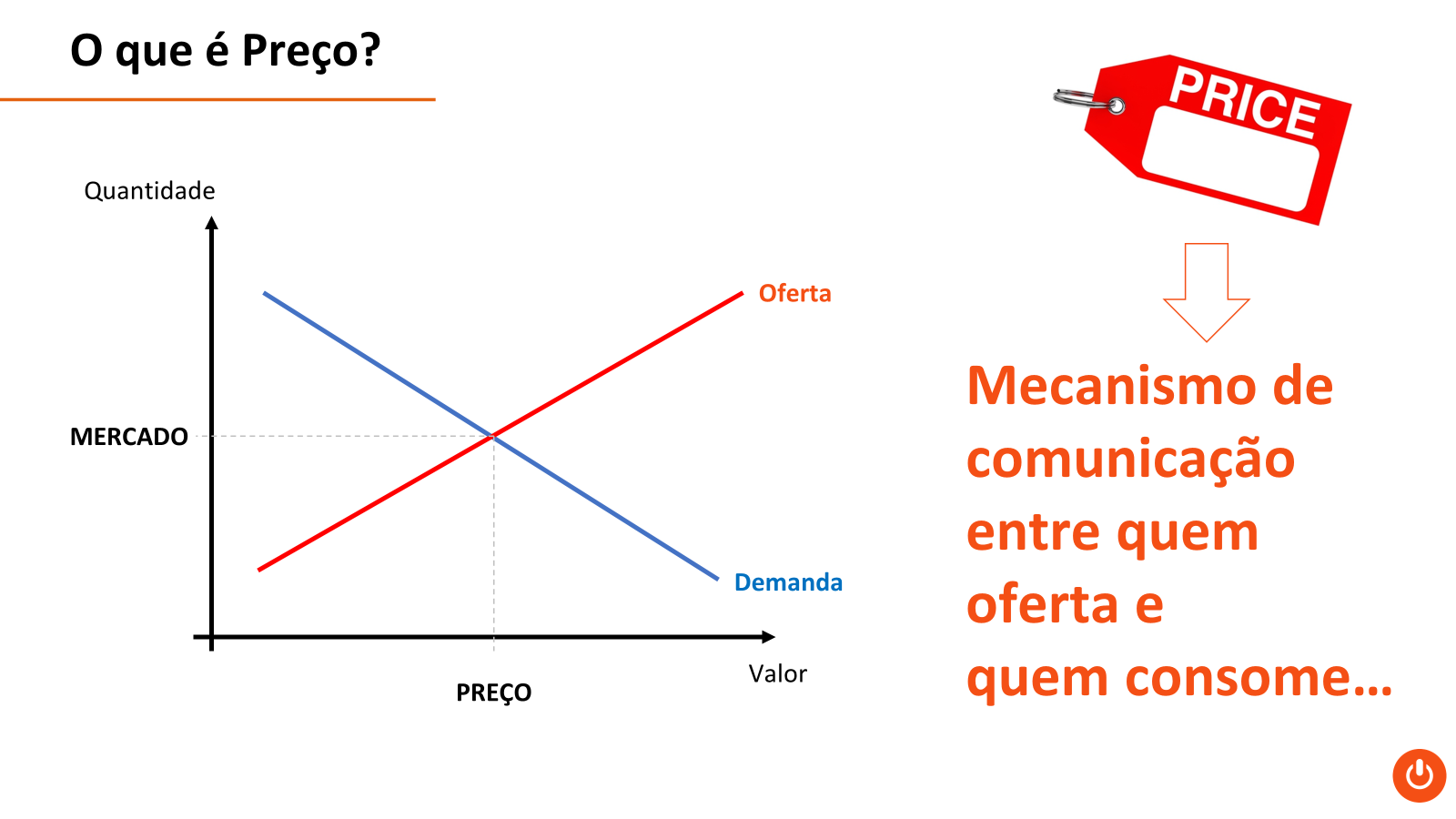 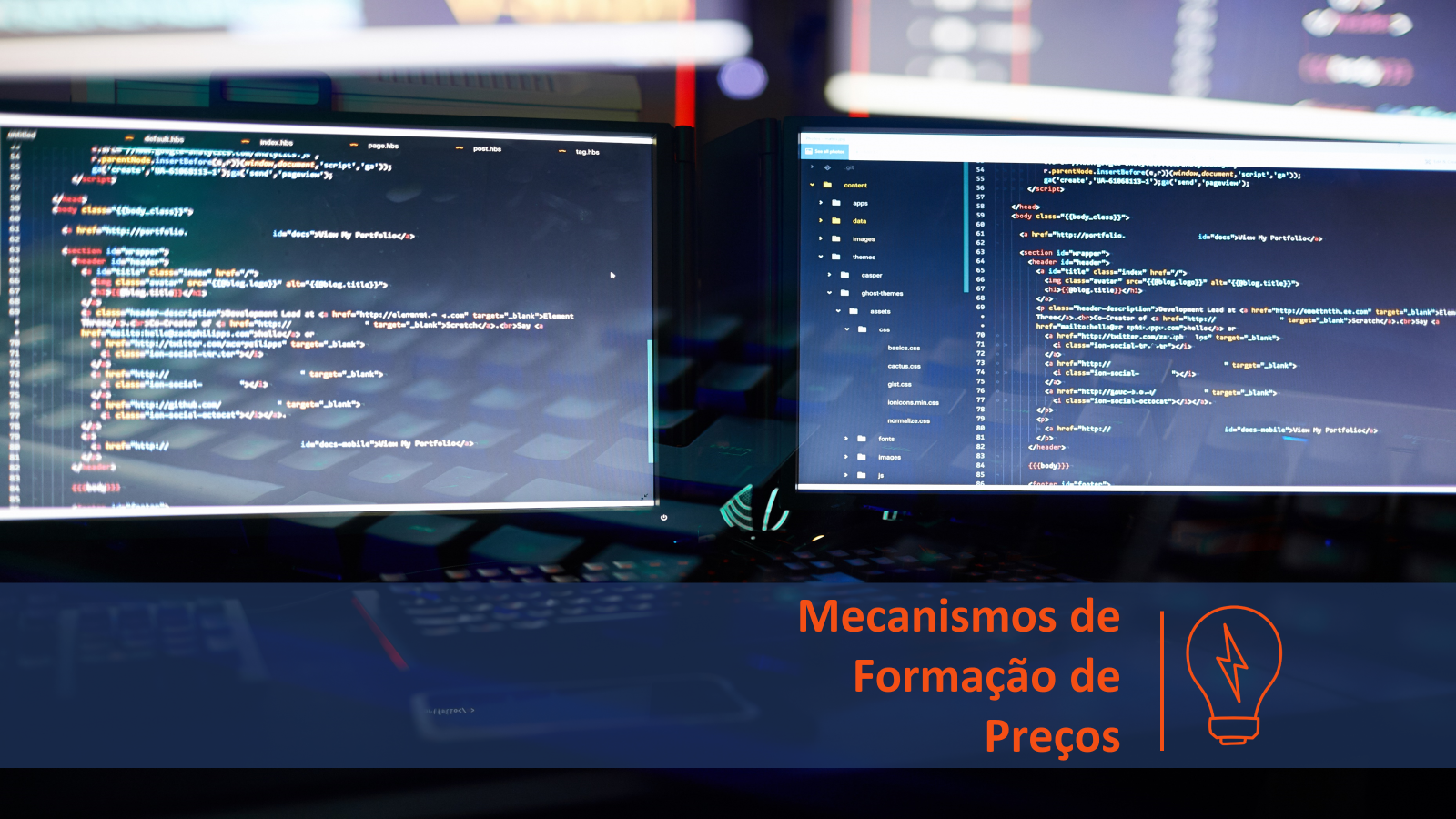 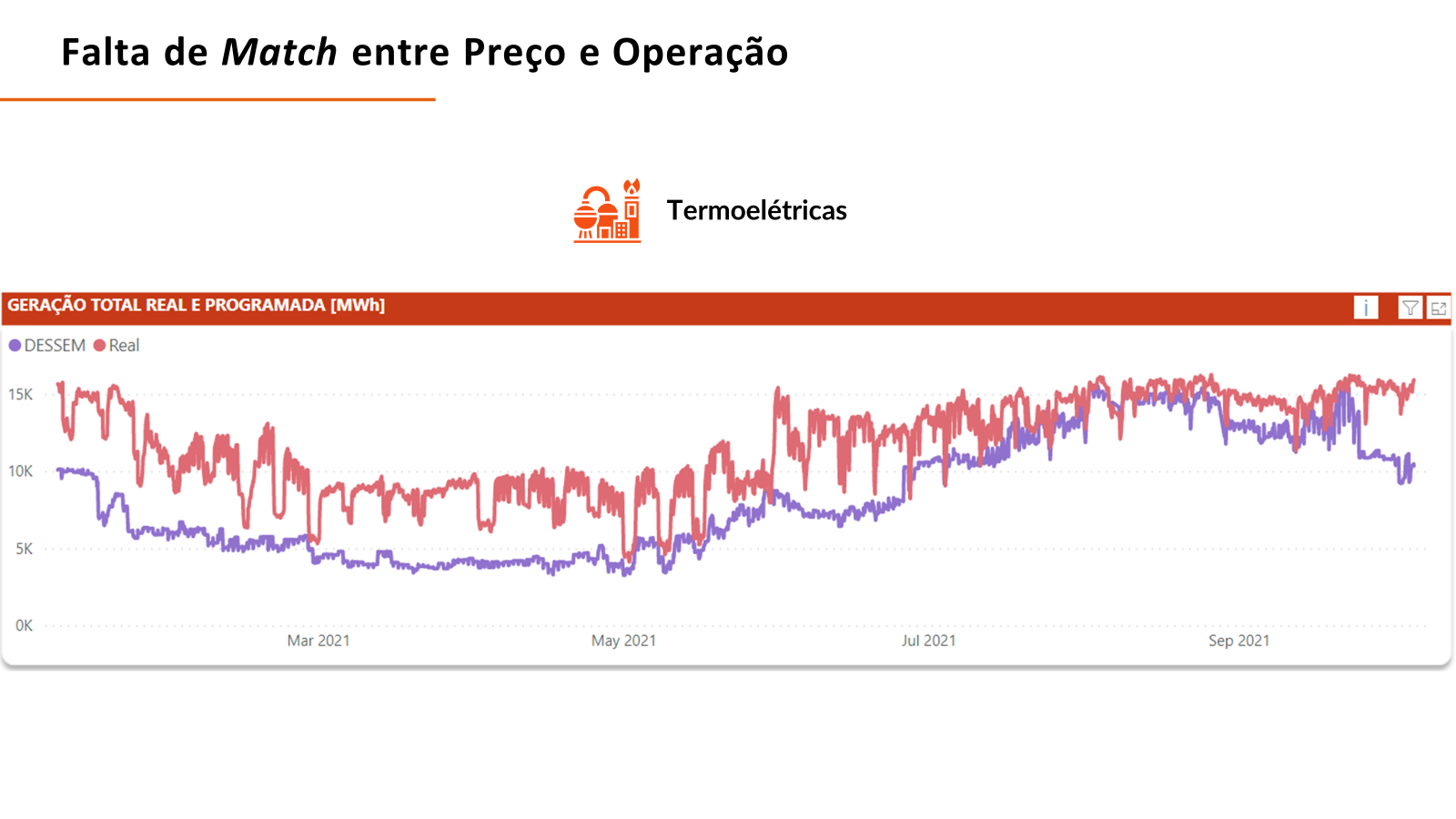 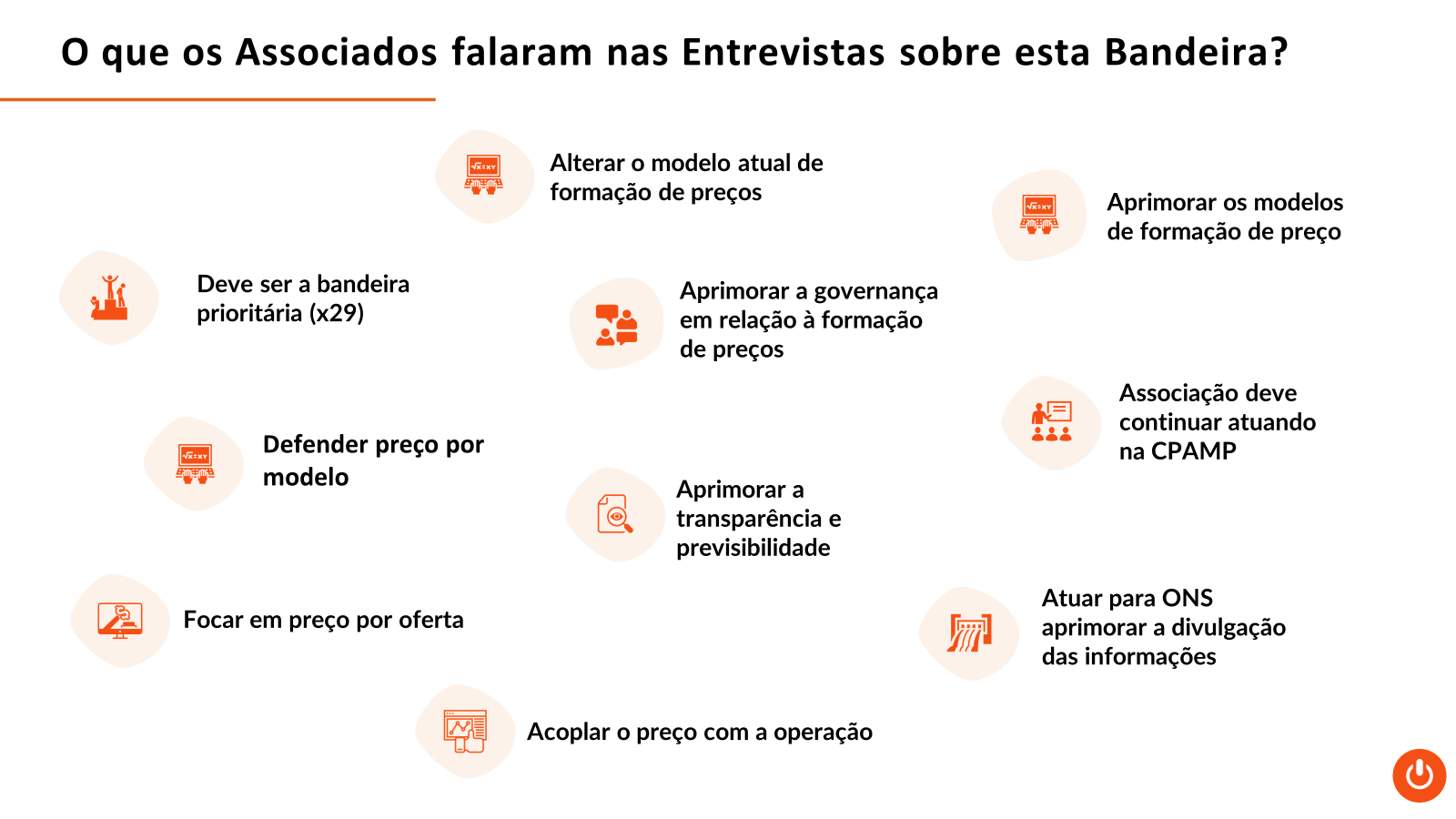 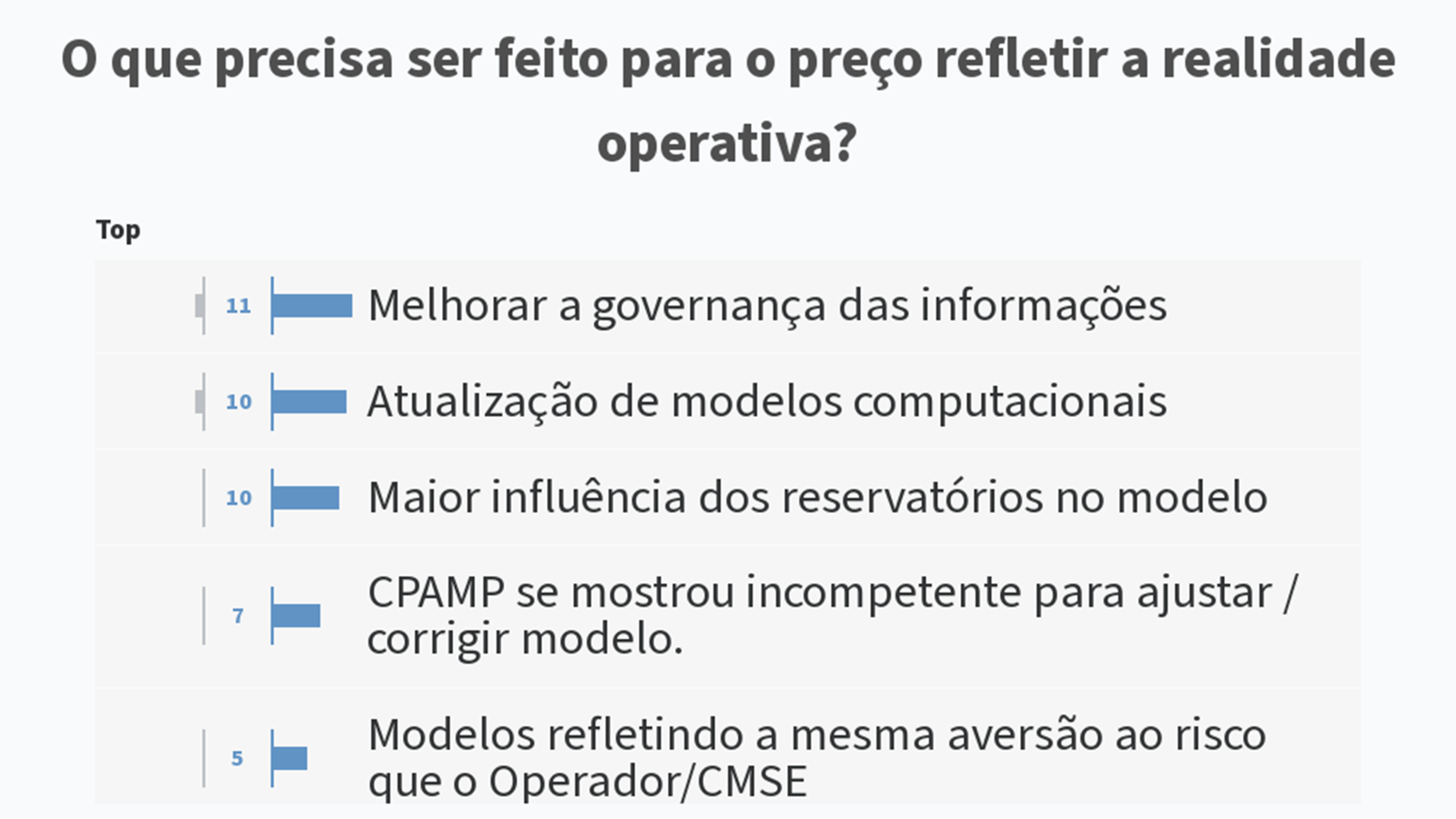 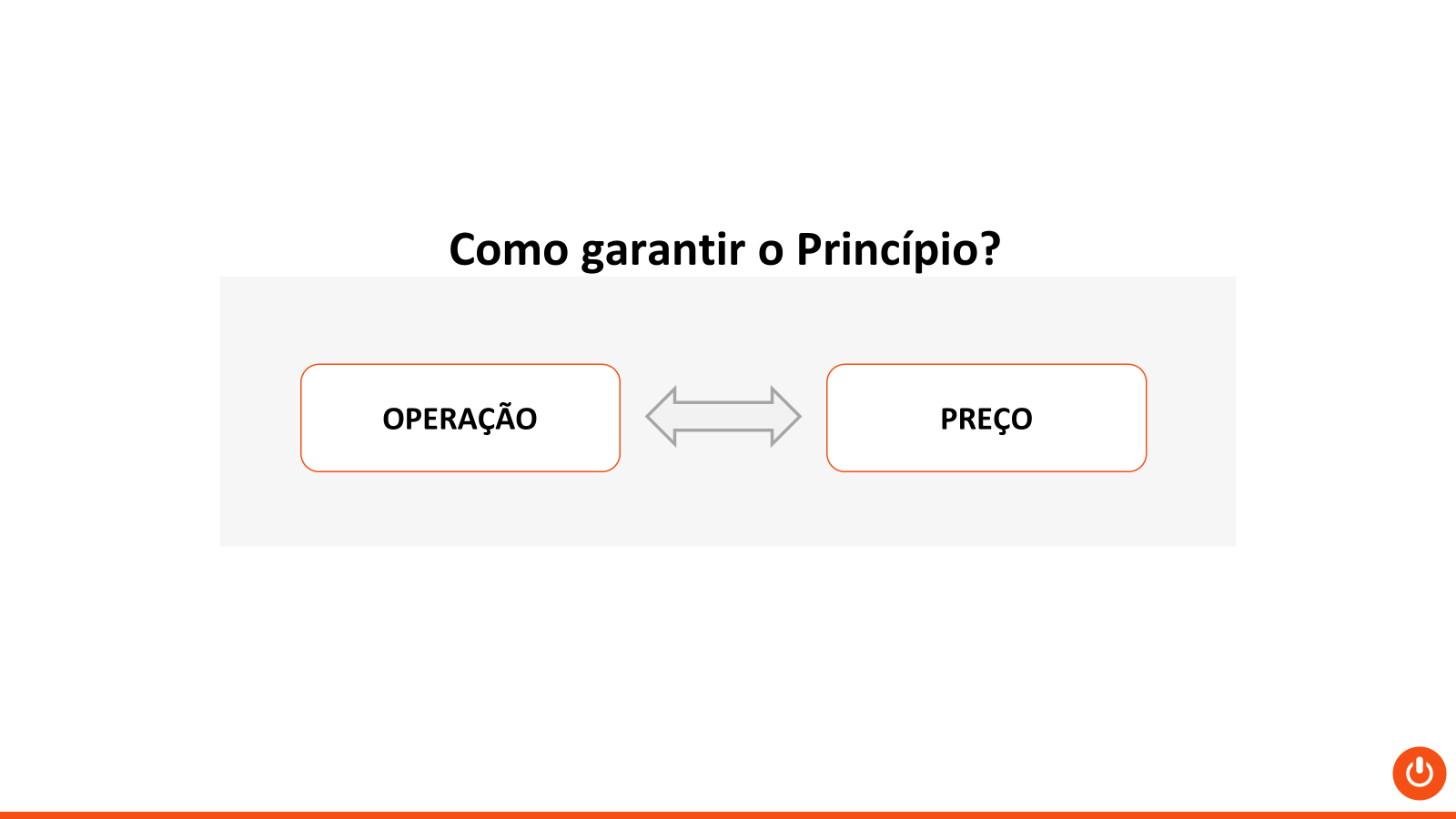 Bandeiras ABRACEEL 2022 - 2025
Abertura do Mercado para o Consumidor
36%
Segurança de Mercado
33%
Formação de Preços
31%
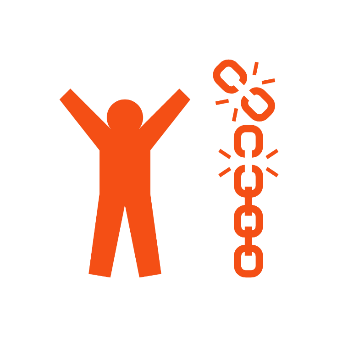 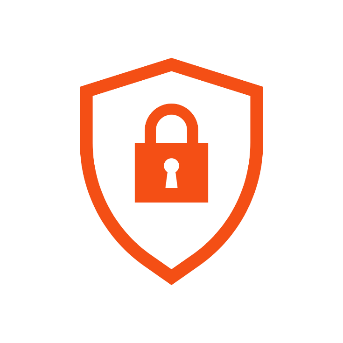 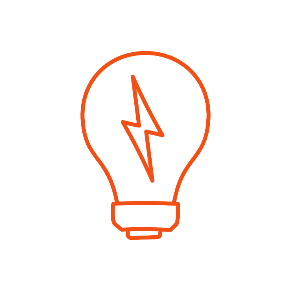 Bandeiras ABRACEEL 2022 - 2025
Atuar de forma técnica e institucional para a abertura dos mercados de energia para o consumidor.

Incluir o tema “abertura total do mercado de energia“ na pauta dos principais presidenciáveis.

Ampliar atuação em questões técnicas para abertura do mercado elétrico, tais como: cronograma, contratos legados, varejista e agregador.

Buscar o entendimento da sociedade sobre o mercado de energia, identificar os gargalos e promover ações de comunicação junto aos principais formadores de opinião.
Abertura do Mercado para o Consumidor
36%
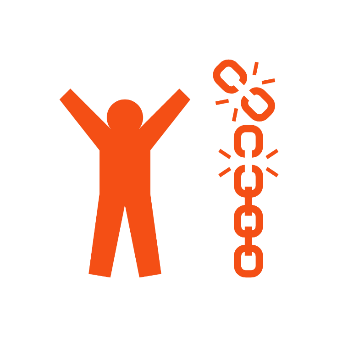 35%
25%
20%
20%
Bandeiras ABRACEEL 2022 - 2025
Atuar pela aprovação de metodologia de monitoramento de alavancagem em linha com os interesses da Associação.

Trabalhar para eliminar obrigações regulatórias que aumentam a burocracia e não agregam em segurança.

Dar ampla visibilidade às propostas da ABRACEEL.

Promover cooperação técnica com o Mercado Financeiro em ações de educação e informação.

Avaliar e propor melhorias na metodologia de garantias financeiras do Mercado de Curto Prazo.
Segurança de Mercado
33%
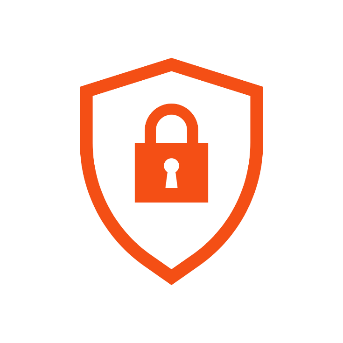 35%
20%
15%
15%
15%
Bandeiras ABRACEEL 2022 - 2025
Atuar para aprimorar as normas sobre a governança de preços (ex: Resolução ANEEL 843).

Apresentar propostas técnicas para o maior acoplamento entre o preço e a operação com respeito à previsibilidade na formação de preços.

Adotar ações de comunicação em defesa dos modelos.

Identificar barreiras e dificuldades para a implantação do preço por oferta no Brasil.
Formação de Preços
31%
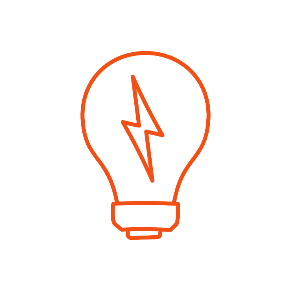 40%
20%
20%
20%
Bandeiras ABRACEEL 2022 - 2025
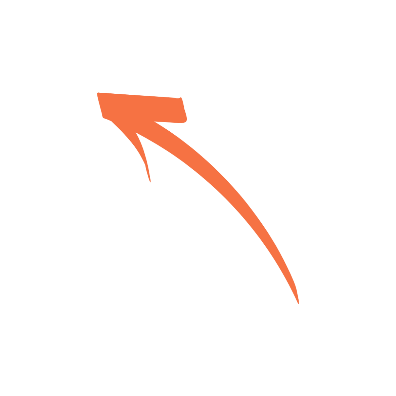 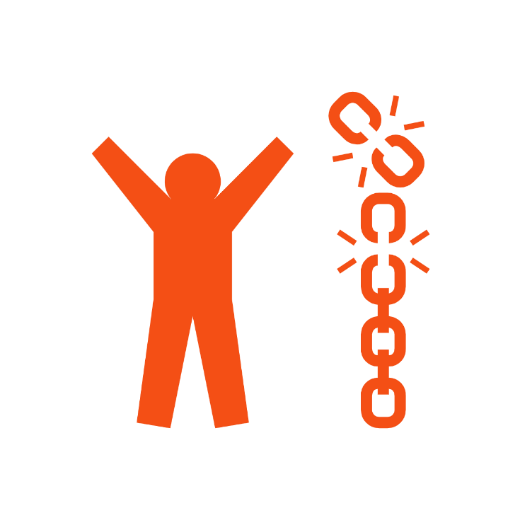 Abertura do Mercado para o Consumidor
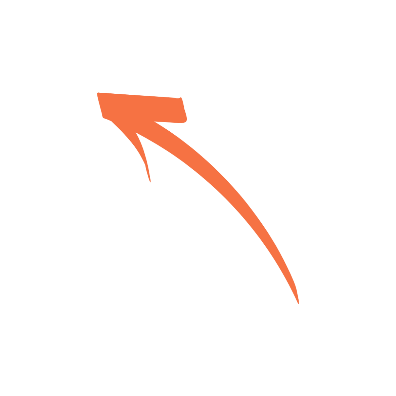 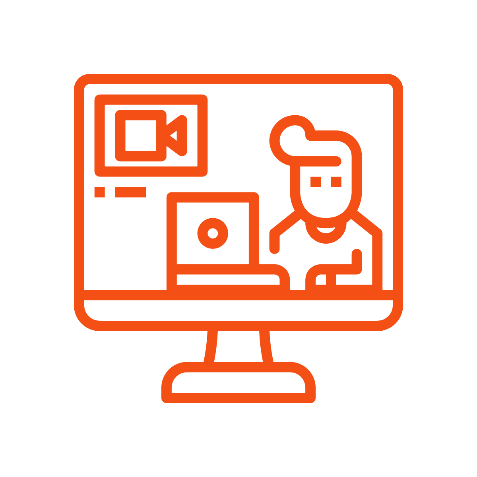 Planejamento 
Estratégico
2022 - 2025
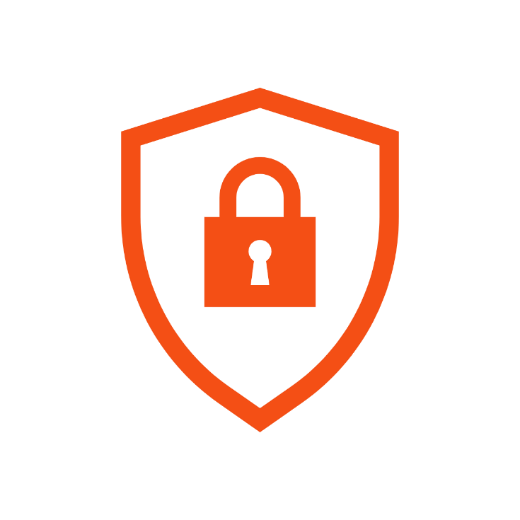 Segurança 
de Mercado
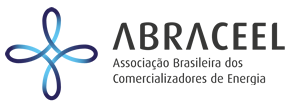 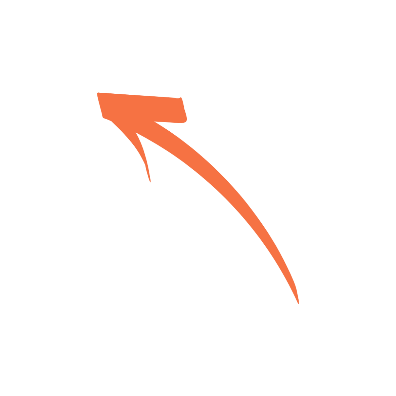 Mecanismos 
de Formação 
de Preços
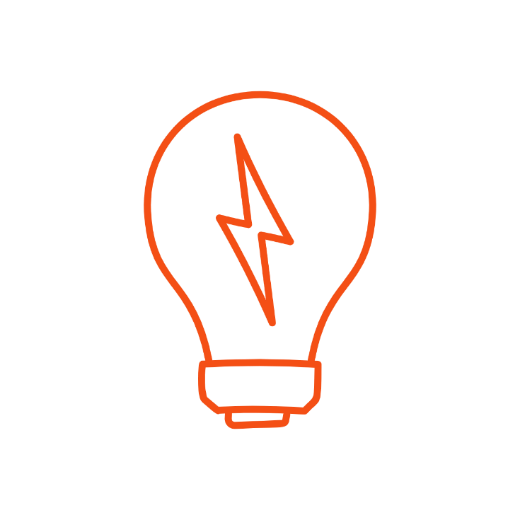